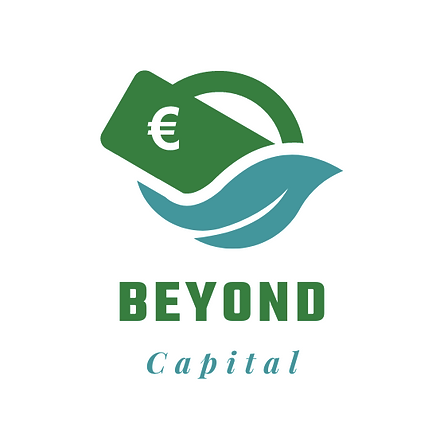 Módulo 3Financing the Social entreprise
MSE INSTITUTE & ECSF
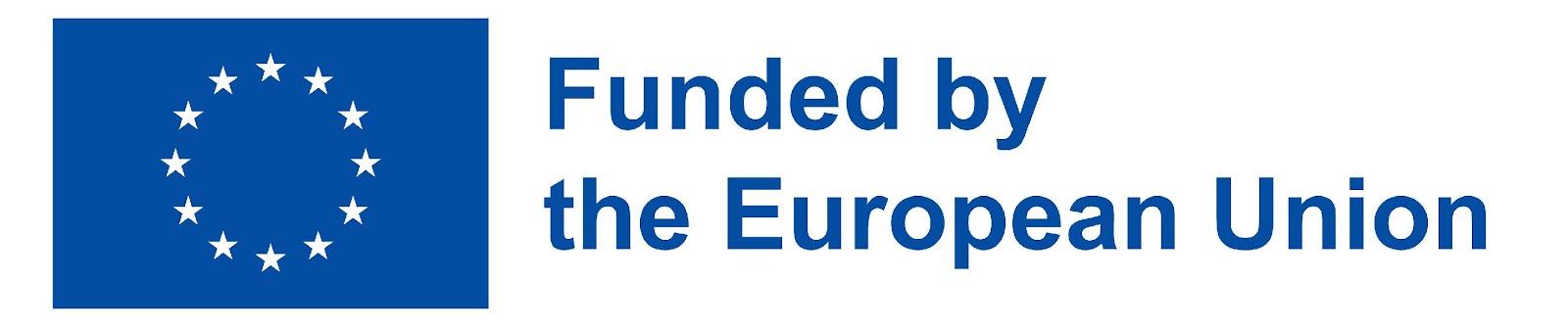 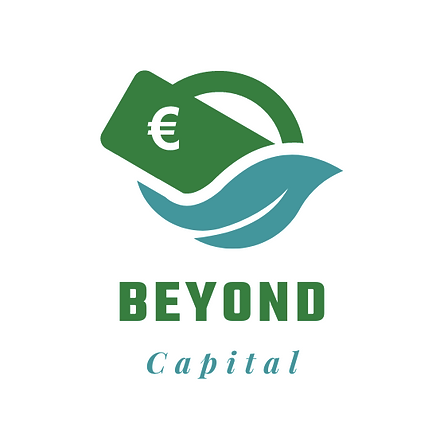 Plano del módulo
Panorama de los ciclos de tesorería
Visión general de las necesidades de financiación
Herramientas básicas de apoyo a la evaluación de las necesidades de financiación 
Fuentes de financiación
Estrategia de financiación y cómo afecta a su empresa
Unidades de trabajo
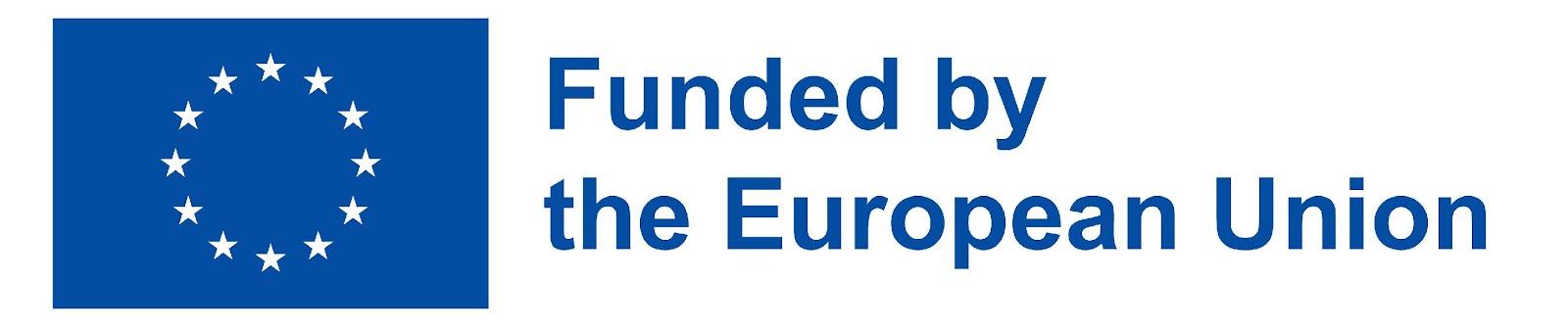 ‹#›
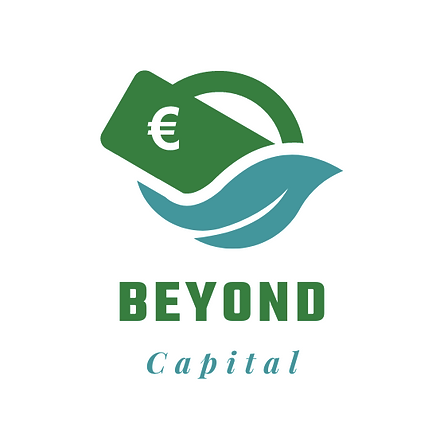 Metodología y resultados del aprendizaje - EQF
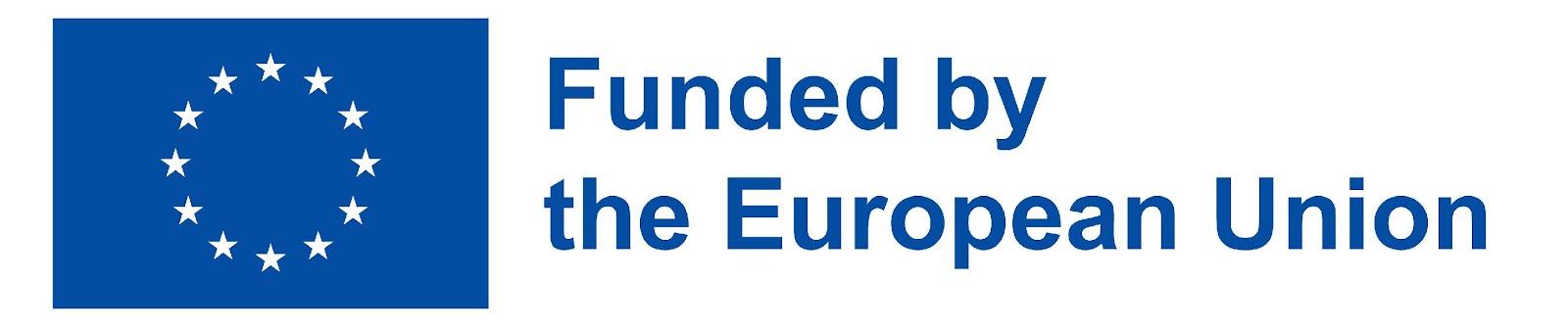 ‹#›
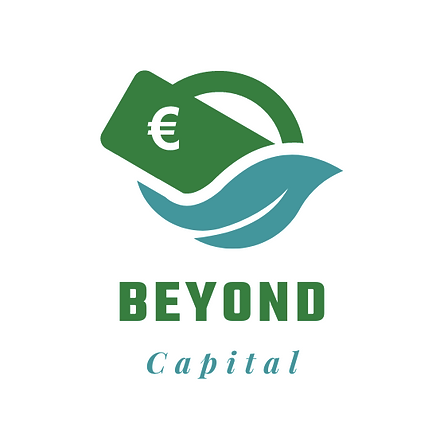 Metodología - EQF
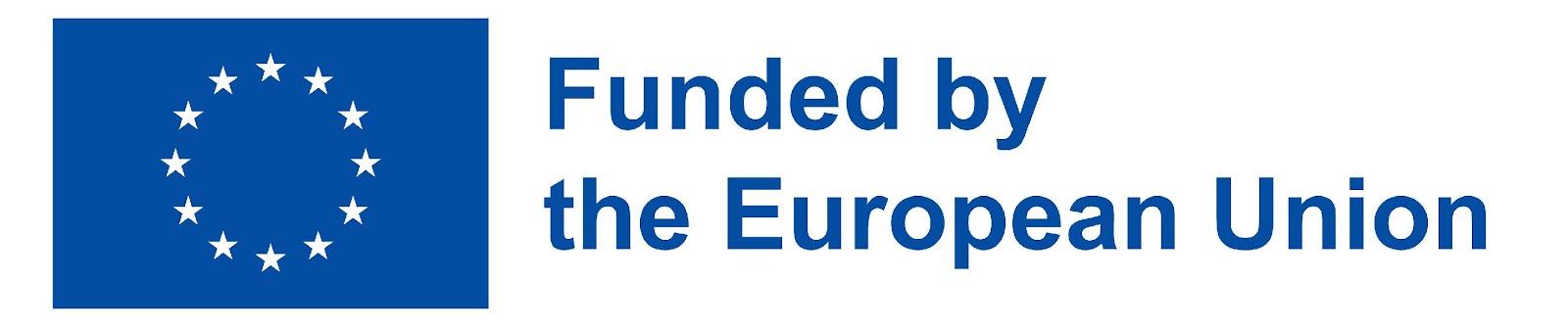 ‹#›
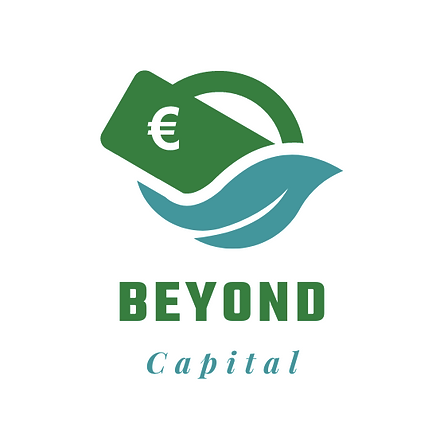 Índice detallado
Panorama de los ciclos de tesorería
Explotación 
Inversión

Panorama de las necesidades de financiación
Necesidades de financiación a corto plazo 
Necesidades a largo plazo

Herramientas básicas de apoyo a la evaluación de las necesidades de financiación
Cómo interactúan y se integran los tres estados financieros
La importancia de las previsiones y proyecciones de tesorería para evaluar las operaciones, la inversión y los recursos necesarios, los plazos
‹#›
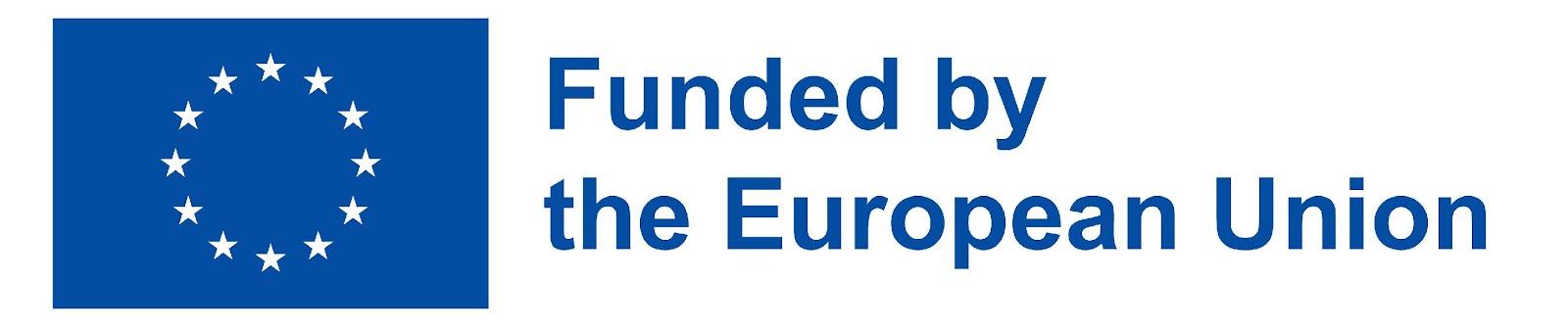 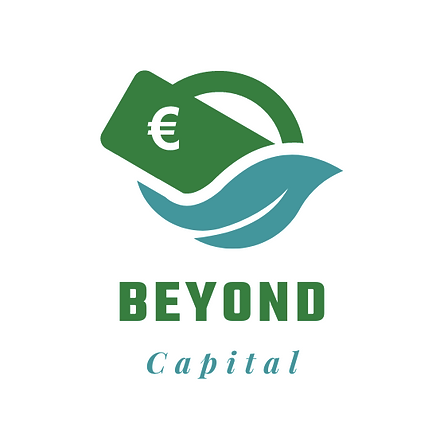 Índice detallado
Fuentes de financiación
Fuentes internas
Fuentes externas

Estrategia de financiación y cómo afecta a su empresa
Mala planificación financiera y estimaciones, cortoplacismo (cantidad)
La importancia de encontrar la combinación perfecta (recursos, socios financieros)
‹#›
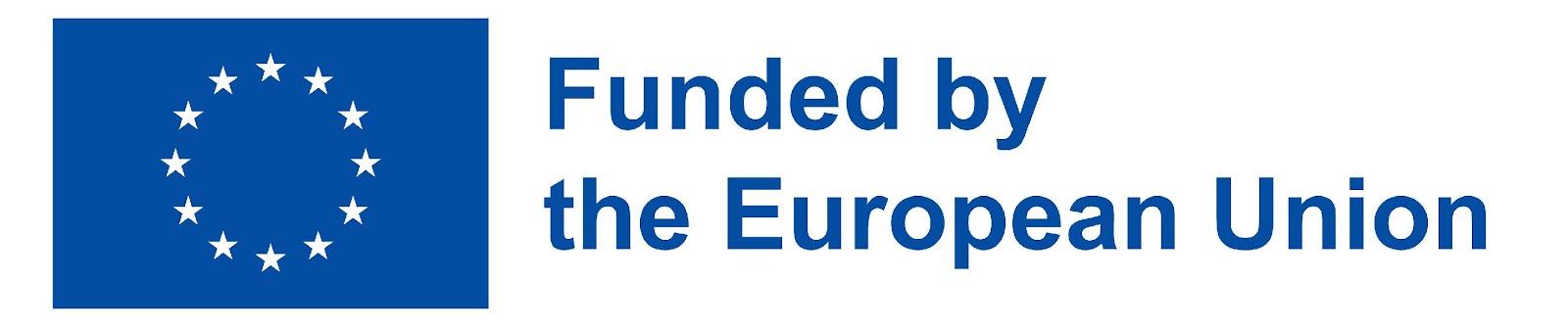 Panorama de los ciclos de tesorería
Donde todo empieza...
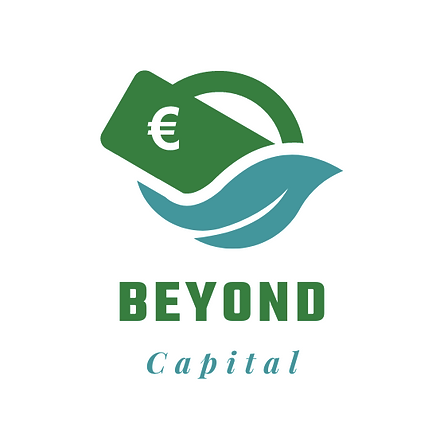 Los ciclos de tesorería como punto de partida para la financiación de la empresa social
¿Qué necesito financiar para que mi empresa funcione bien y crezca? 

¿Cuánto necesito? 

¿Qué tipo de instrumentos financieros son los más adecuados
a su modelo de negocio y de impacto
a su fase de desarrollo
a las necesidades de la empresa? 

...todo empieza por comprender bien cómo entra y sale el dinero de la empresa, es decir, los ciclos de tesorería.
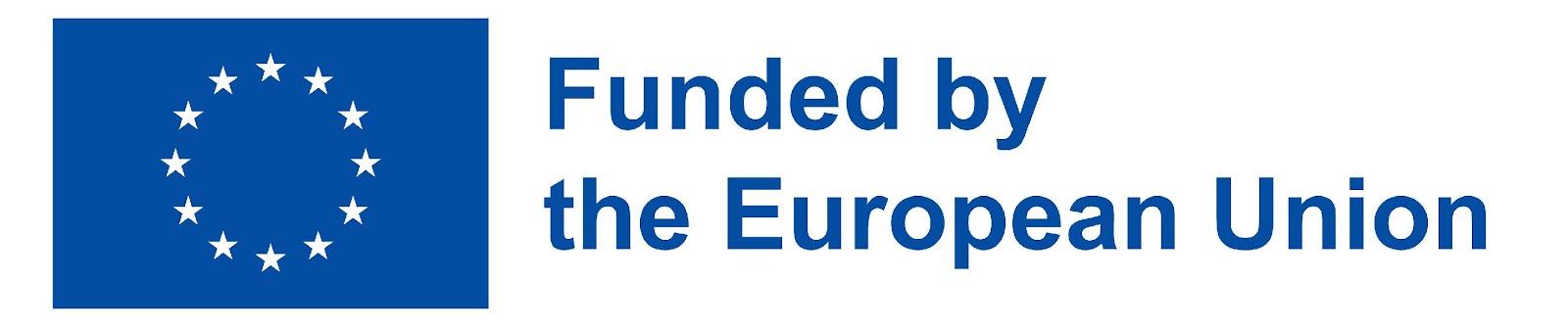 ‹#›
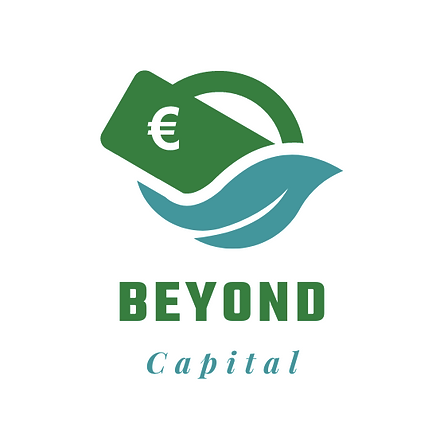 Clients
Member/
Shareholder
Employees
Bank
Suppliers
Welfare 
organizations
State
Local State
Financial streams
Cómo las partes interesadas de la empresa social (también) se traducen en flujos financieros
Users/
beneficiaries
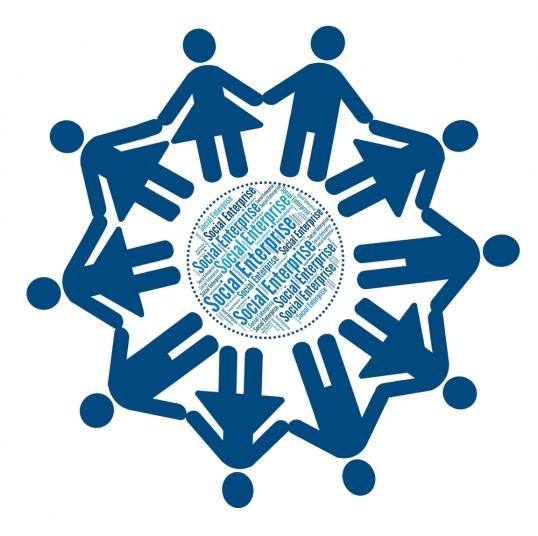 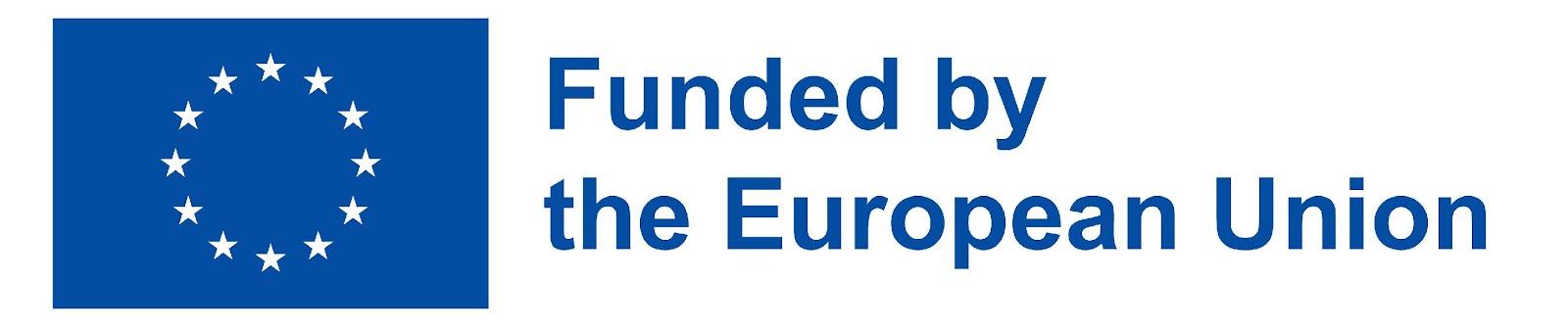 ‹#›
Logo social enterprise : Shutterstock, copyright-free
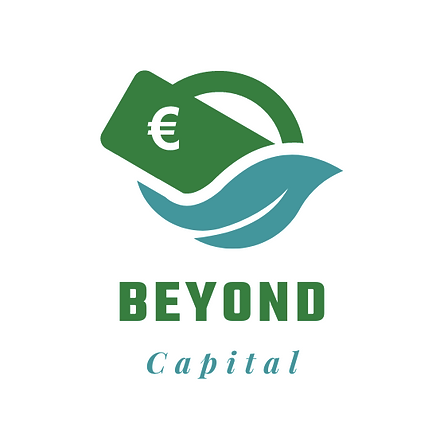 Purchase
Inventory
Inventory finished goods
Sales
production
marketing
procurement
Accounts receivable
Accounts payable
El ciclo del flujo de caja operativo
Discrepancia entre 
-> la actividad de la empresa y 
-> entradas/salidas de efectivo posteriores
Cash out
Production
Cash in
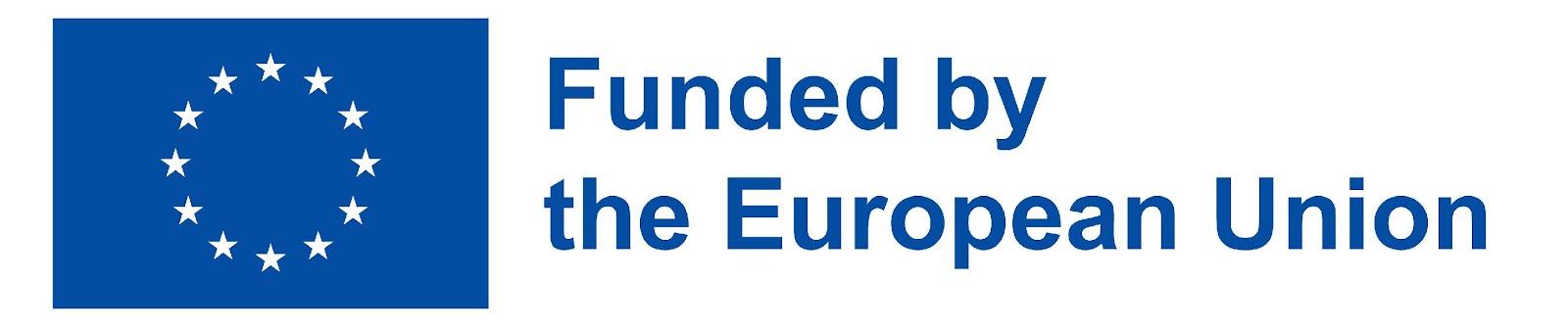 ‹#›
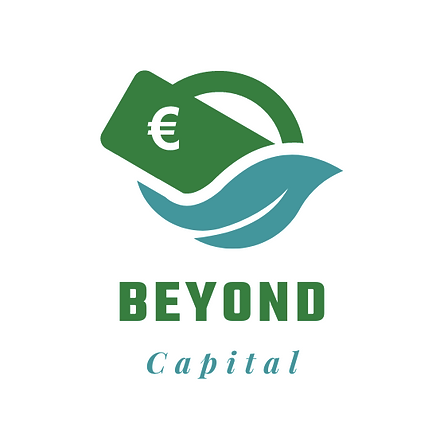 El ciclo del flujo de tesorería de inversión
Flujos de inversión frente a flujos de explotación
anexo al ciclo operativo
actividad diaria

La relevancia de una inversión suele medirse a lo largo de varios ciclos de explotación
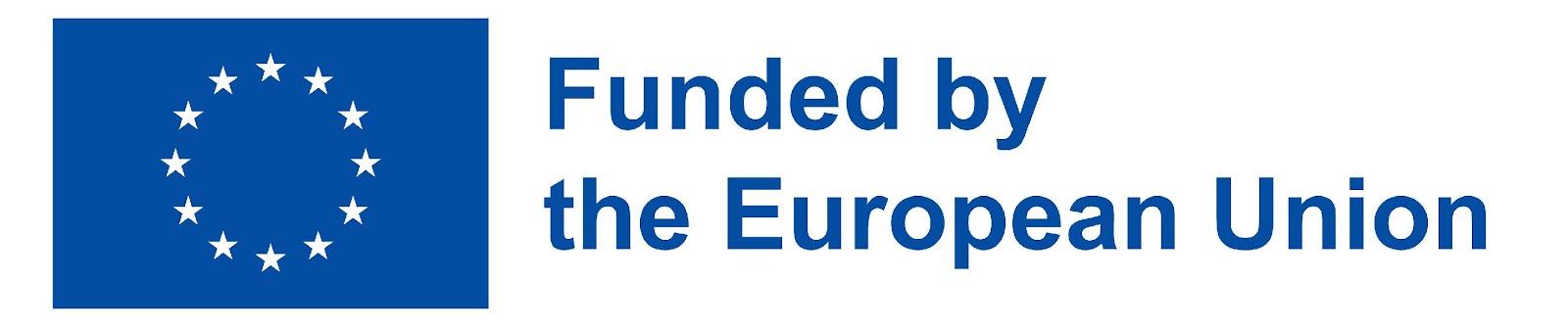 ‹#›
Resumen de las necesidades de financiación
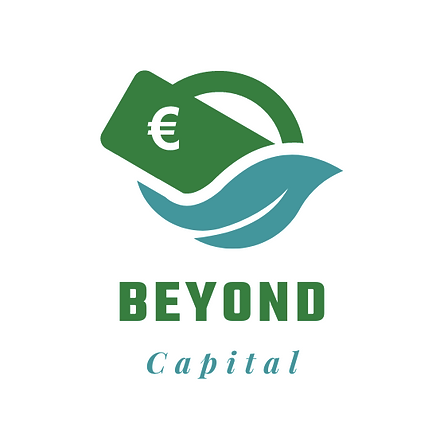 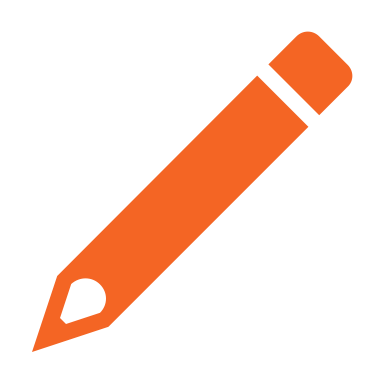 Un pequeño ejercicio de calentamiento
Una pequeña practica
Adecuar cada necesidad a la herramienta de financiación adecuada:
1- Compra de un coche

2- Salario de un nuevo empleado

3- Anticipo de una subvención concedida pero aún no liquidada

4- Desajuste de tesorería recurrente debido a la actividad diaria (WCR operativo)

5- Pérdidas en el ejercicio anterior o al principio/pérdidas previstas debido a la ampliación

6- Alquileres
Medium – Long term loan (>1 y)
Overdraft facility or other short term lending (<1 y)
Equity
Exceptional balancing subsidy
Operating grant/subsidy
Leasing
Turnover
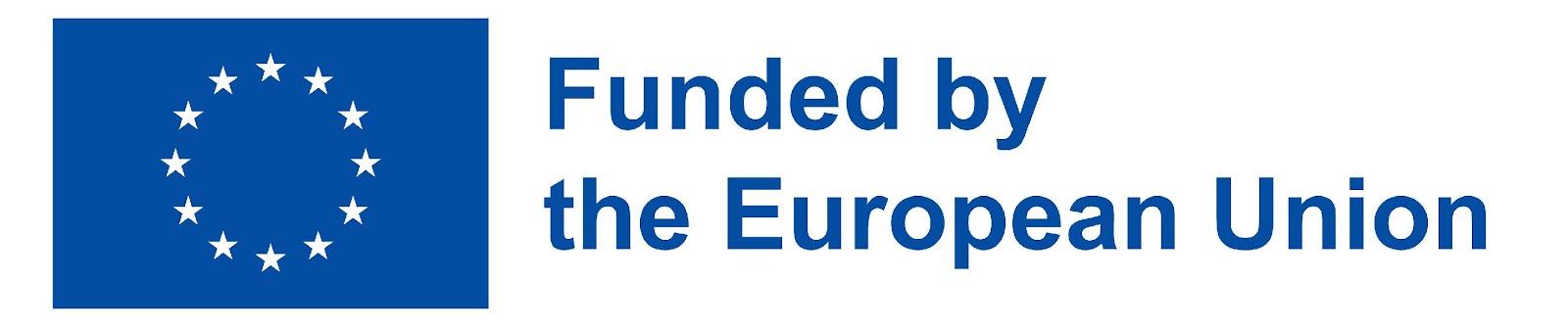 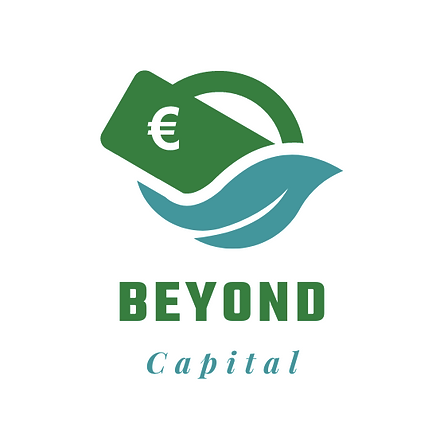 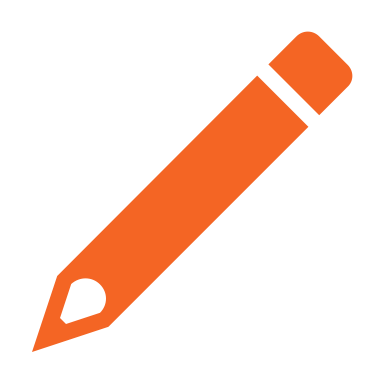 A little warm up exercise
A little practice
Match each need with adequate funding tool:
1- Compra de un coche

2- Salario de un nuevo empleado

3- Anticipo de una subvención concedida pero aún no liquidada

4- Desajuste de tesorería recurrente debido a la actividad diaria (WCR operativo)

5- Pérdidas en el ejercicio anterior o al principio/pérdidas previstas debido a la ampliación

6- Alquileres
Medium – Long term loan (>1 y)
Overdraft facility or other short term lending (<1 y)
Equity
Exceptional balancing subsidy
Operating grant/subsidy
Leasing
Turnover
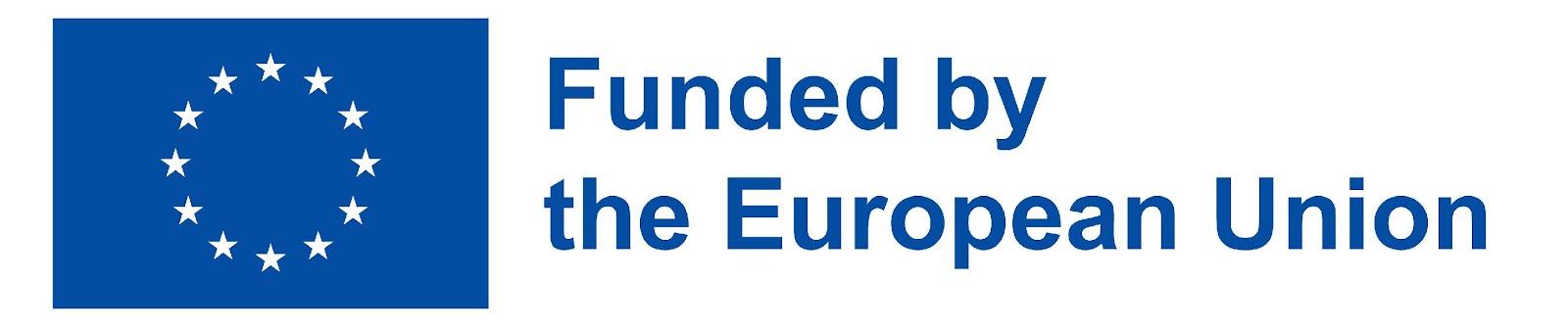 Resumen de las necesidades de financiación
Necesidades de financiación a corto plazo
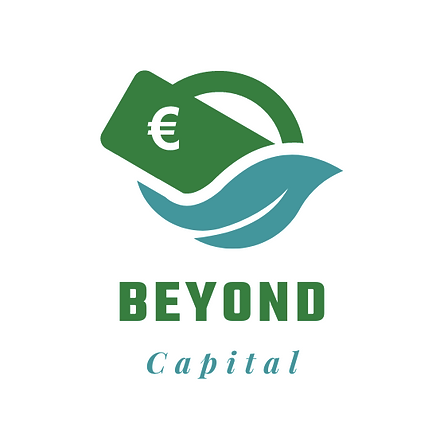 ¿Recuerdas el capital circulante?
Necesidades de capital circulante : recursos financieros necesarios para cubrir su ciclo de explotación
Discrepancias entre las operaciones y los flujos de caja reales
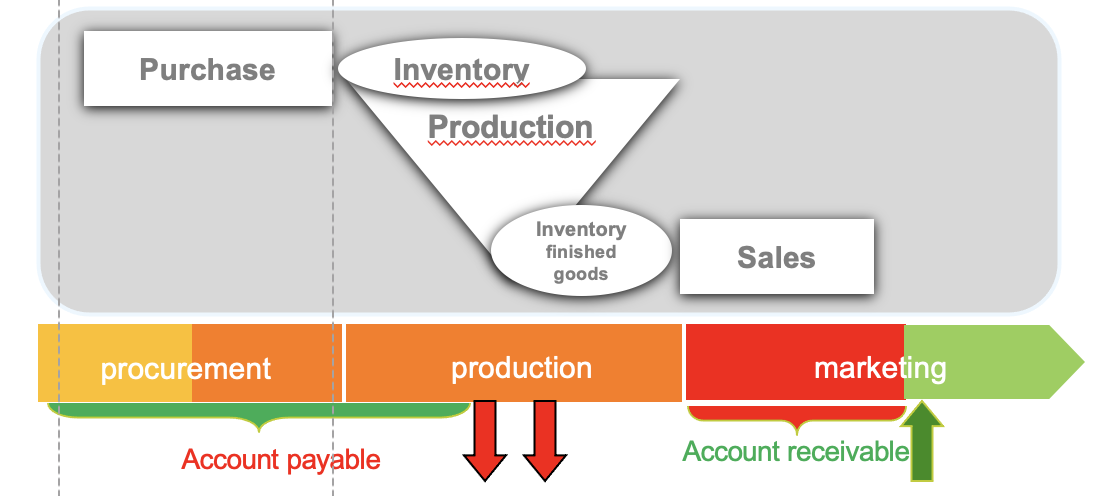 WCR = Cuentas por cobrar + Inventario - Cuentas por pagar
(elementos excepcionales y financieros reservados)
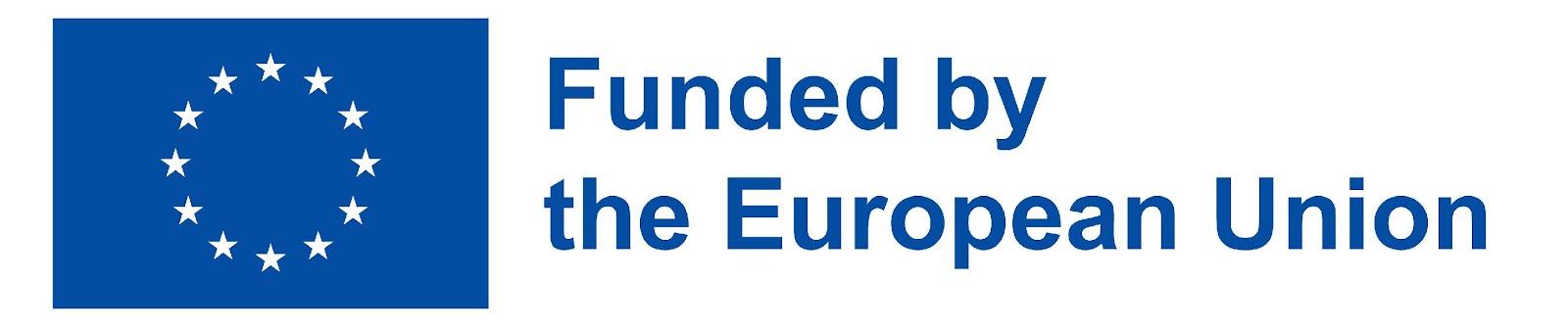 ‹#›
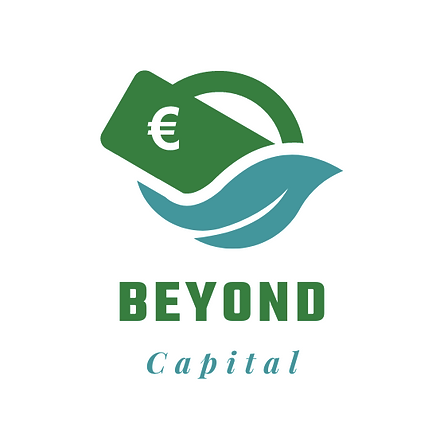 Necesidades de capital circulante: una estimación
Estimación anterior y tendencia de la RMC
ayuda a prever las necesidades futuras de capital circulante (WCR)
ayuda a identificar las posibilidades de mejora en la gestión de la tesorería
Gestión de deudores y acreedores (véase la sección "fuentes de financiación")

Based on your past financial statements + forecasts :
Días de ventas pendientes : Clientes pendientes de cobro/Ventas brutas x 365
Días de Aprovisionamientos pendientes (incluyendo salarios e impuestos impagados) : Proveedores a cobrar/ Compras brutas x 365
WCR/Ventas brutas x 365 (más bien una regla empírica)

Basado sólo en previsiones:
ratio DSO/DPO medio (referencia del sector, limitaciones reglamentarias, condiciones negociadas) aplicado a la previsión de la cuenta de resultados
proyecciones del flujo de caja operativo (visualización del WCR a lo largo del año)
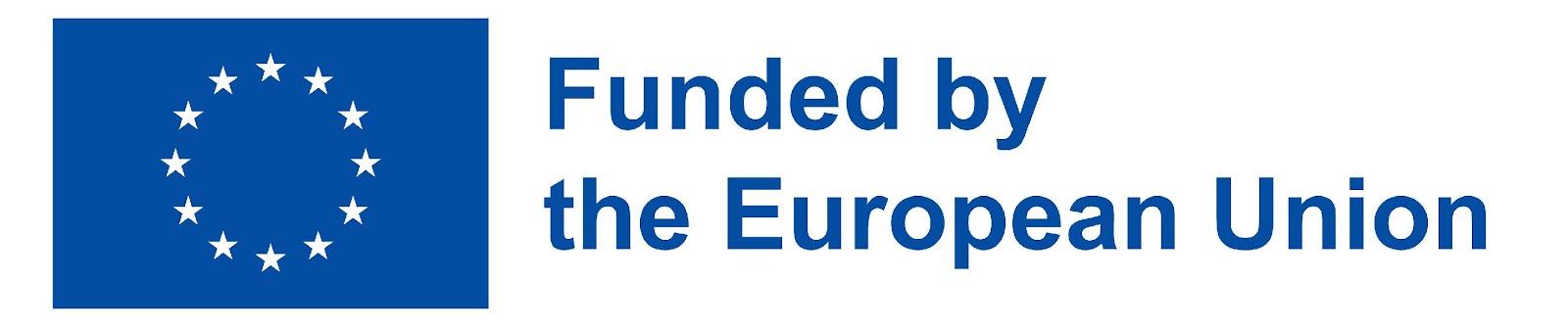 ‹#›
Resumen de las necesidades de financiación
Necesidades de financiación a largo plazo
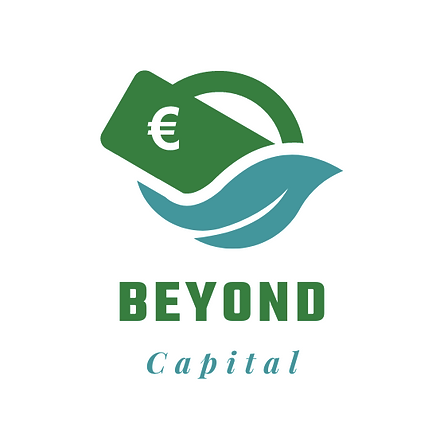 Inversiones: aumentar los activos de la empresa
Activos materiales: locales, maquinaria

Activos inmateriales : I+D, desarrollo de nuevas oportunidades de negocio (financiación de pérdidas de explotación -> crecimiento del fondo de comercio de la empresa)

Activos financieros : propiedad de filiales, otras inversiones financieras
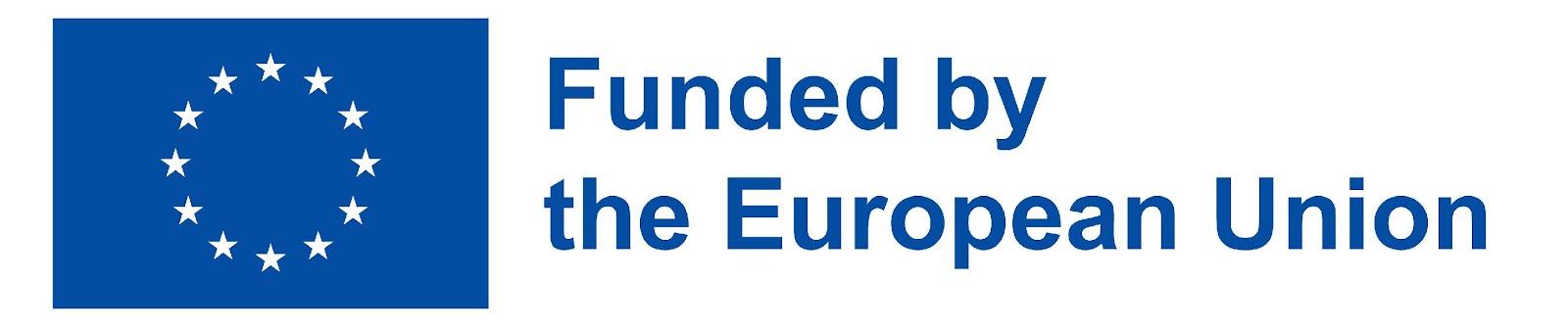 ‹#›
Herramientas básicas de apoyo a la evaluación de las necesidades de financiación
I- Estados financieros : cómo interactúan y se integran
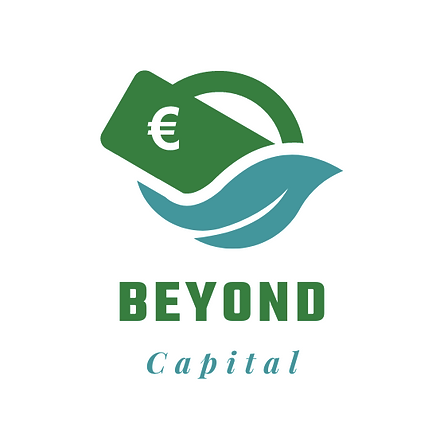 Gastos generados por las operaciones
COGS- Fuel &Energy
 General expenses
 Employee salary costs- Cost of debt financing
Taxes
 D&A
Ingresos generados
Ingresos
Subvenciones
Reversión de provisión o amortización
Ingresos financieros
Résultat
Riqueza generada 
(+ or -)
Net income
Cuenta de resultados : flujos potenciales de tesorería de explotación generados por su actividad
Cuenta de resultados = riqueza creada o destruida por la empresa

Riqueza generada ≠ tesorería generada
Flujo de caja potencialmente generado por la actividad = EBITDA (beneficios antes de impuestos, depreciaciones y amortizaciones)






EBITDA no refleja las discrepancias generadas por los ciclos de producción/comercialización (alias WCR ☺).

EBITDA n – Variation in WCR (n –(n-1)) = Operating cash flow n
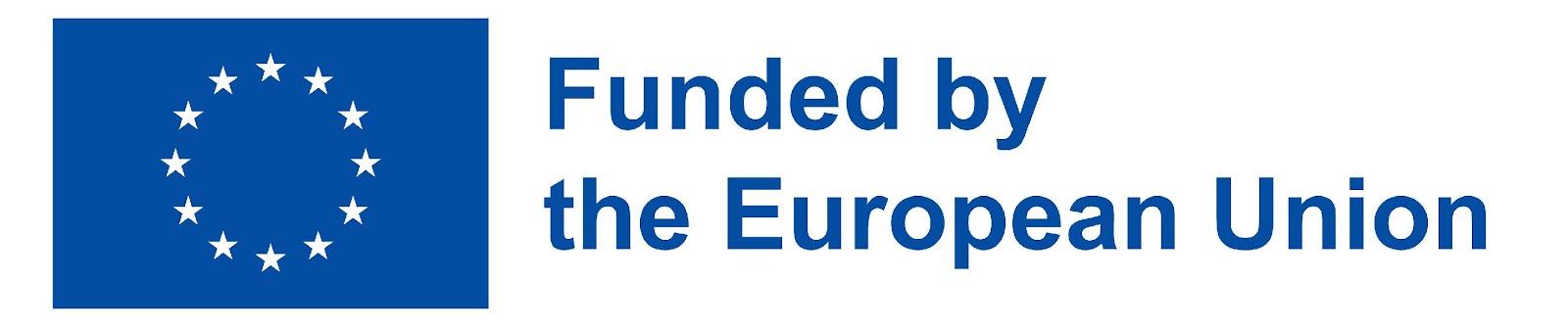 ‹#›
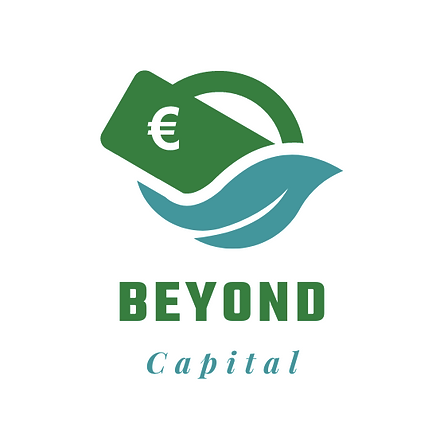 Balance: lo que la empresa posee, lo que debe y lo que vale.
Realiza un seguimiento de todos los flujos que no se ven directamente en la cuenta de resultados
Permite ver las discrepancias en los flujos de caja del ciclo de explotación
Current assets
(inventory, accounts receivable (customers, funders…) ; cash)
Current liabilities
(accounts payable -suppliers, employees, welfare…- short term debt…)
La parte superior refleja el ciclo operativo de la empresa
Non current liabilities
(medium/LT debt)
Non-current assets
(property, technology, …)
La parte inferior refleja la estrategia de inversión y financiación de la empresa
Equity
(shareholders’ equity, retained earnings, net income)
Activo = Pasivo y fondos propios
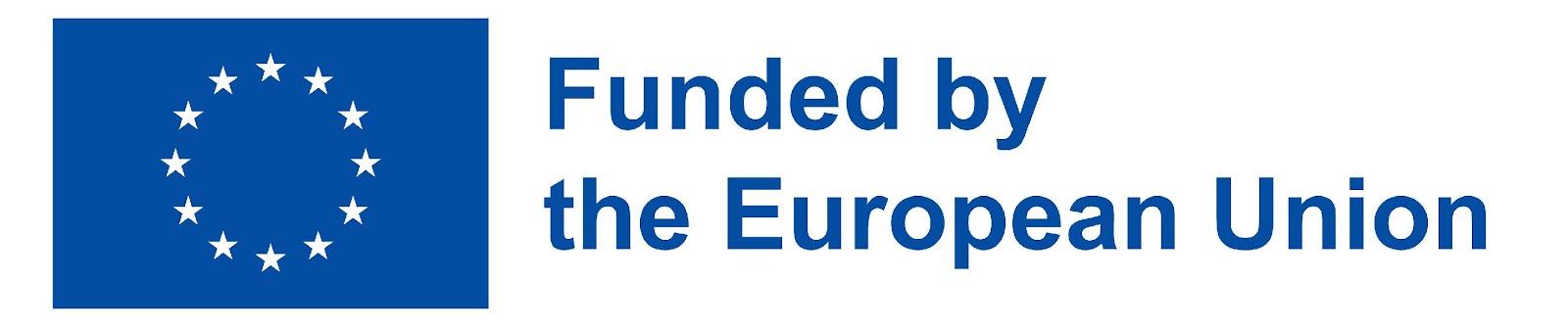 ‹#›
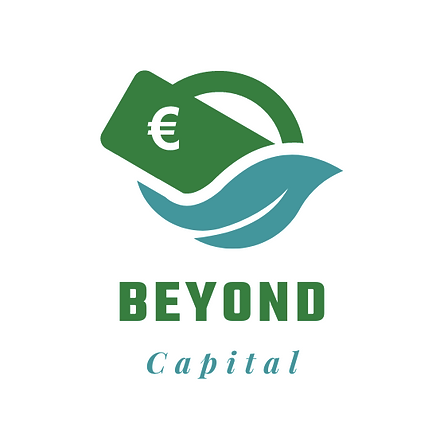 Cash flow from operating activities
De la cuenta de resultados y el balance al estado de tesorería y las previsiones
Cash flow from investing activities
Cuenta de resultados
Revenue
Expenses
+ operating cash flow cycle
=
Cash flow from financing activities
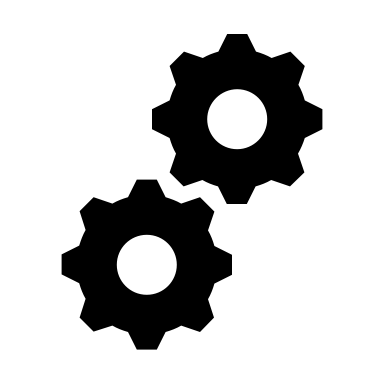 +
Profit (or Loss)
+ investing cash flow cycle
+
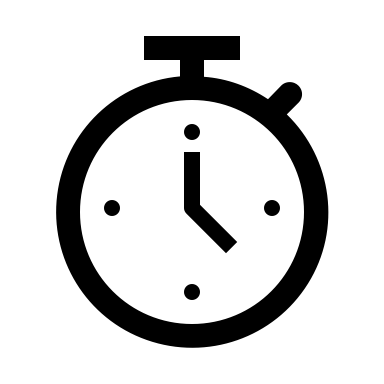 Assets
Liabilities
Balance general
Equity
=
Net movement in cash
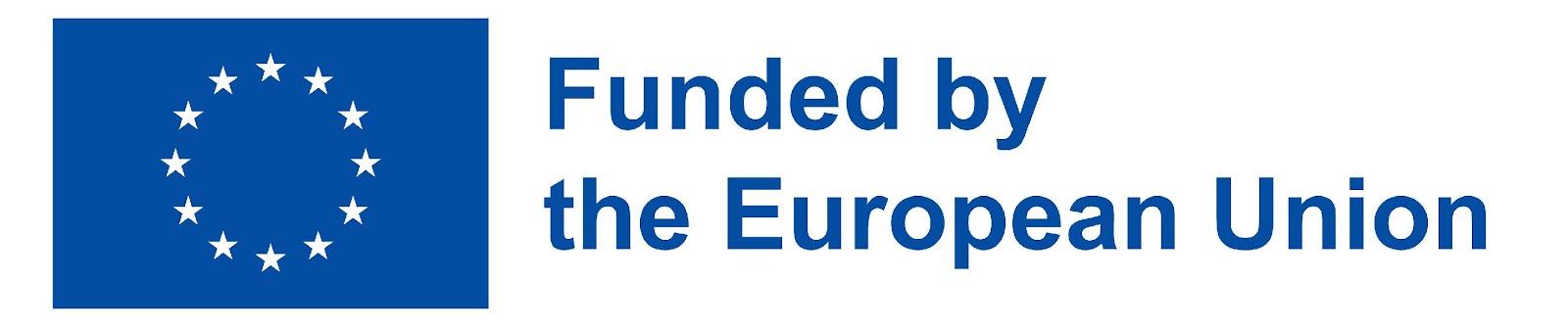 ‹#›
Herramientas básicas de apoyo a la evaluación de las necesidades de financiación
II- La importancia de las previsiones y proyecciones de tesorería para evaluar las operaciones, la inversión y los recursos necesarios, los plazos
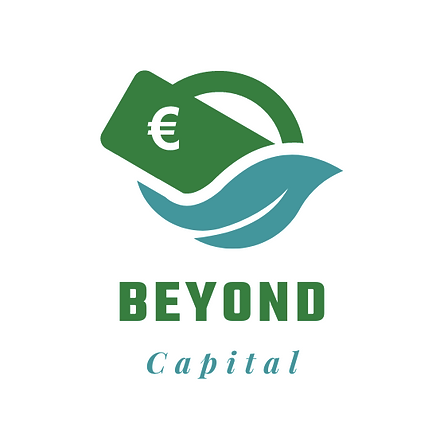 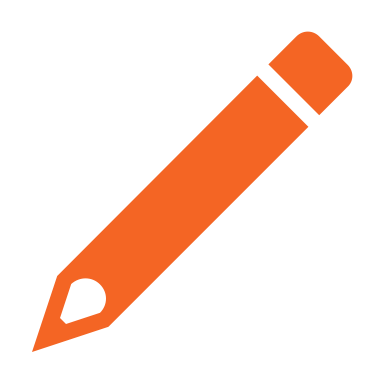 Conversión de una inversión en los estados financieros
A little practice
una empresa de construcción que adquiere vehículos nuevos
Cash flow from operating activities
Revenue
Expenses
Profit (or Loss)
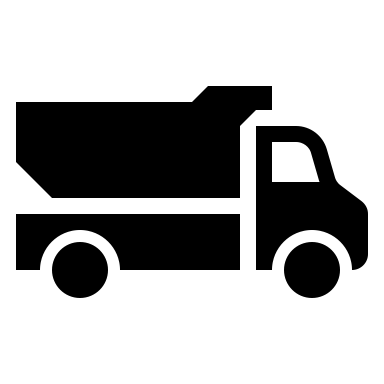 Cash flow from investing activities
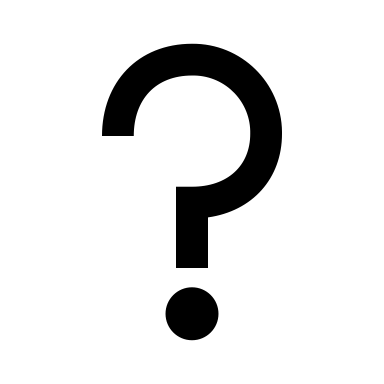 15.000 €
5 años - amortización lineal
Adquisición al principio del año 1
0 valor de salvamento
Cash flow from financing activities
Assets
Liabilities
Net movement in cash
Equity
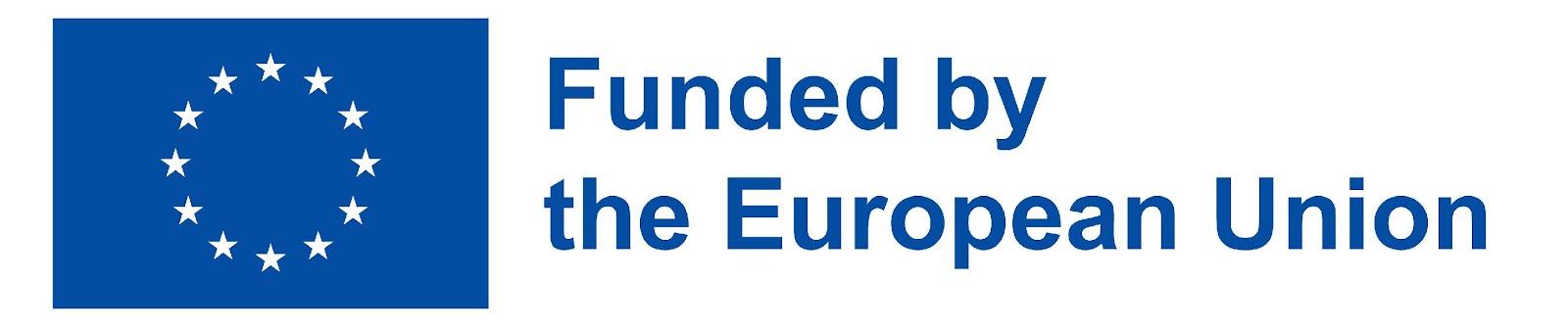 ‹#›
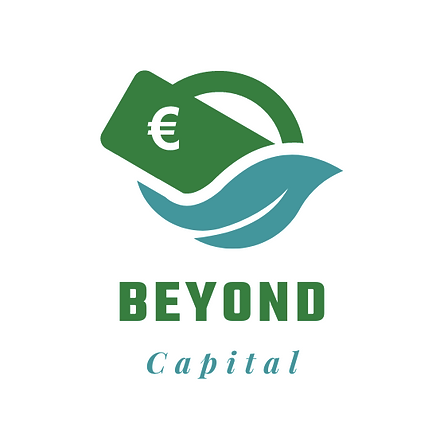 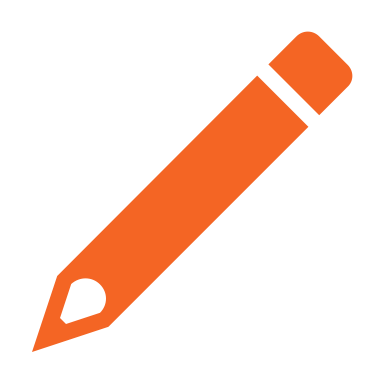 Conversión de una inversión en los estados financieros
A little practice
Cash flow from operating activities
una empresa de construcción que adquiere vehículos nuevos
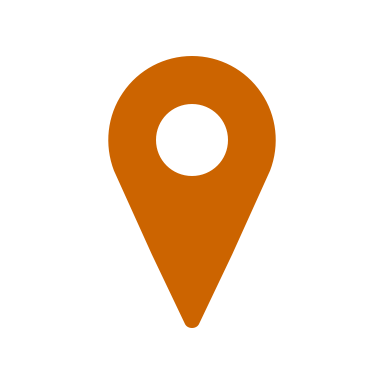 Expenses
Revenue
3
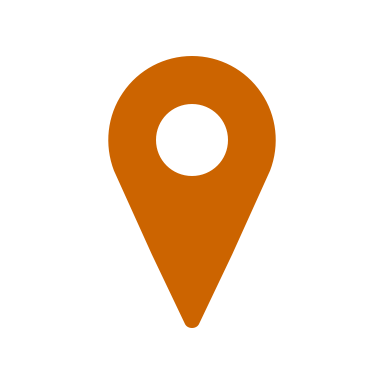 -15
Cash flow from investing activities
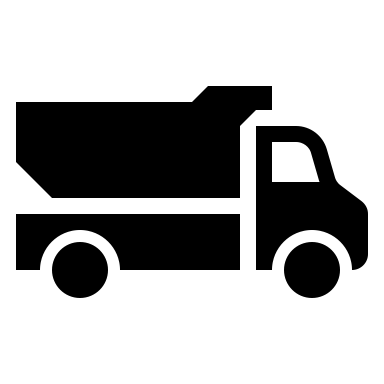 15.000 €
5 años - amortización lineal
Adquisición al principio del año 1
0 valor de salvamento
Profit (or Loss)
Cash flow from financing activities
Assets
Liabilities
Net movement in cash
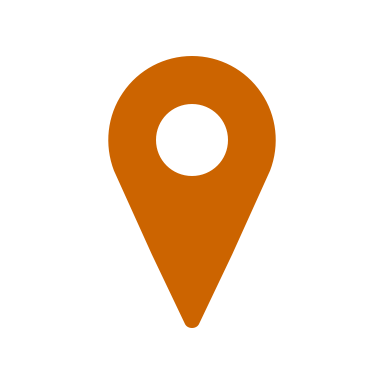 Equity
12
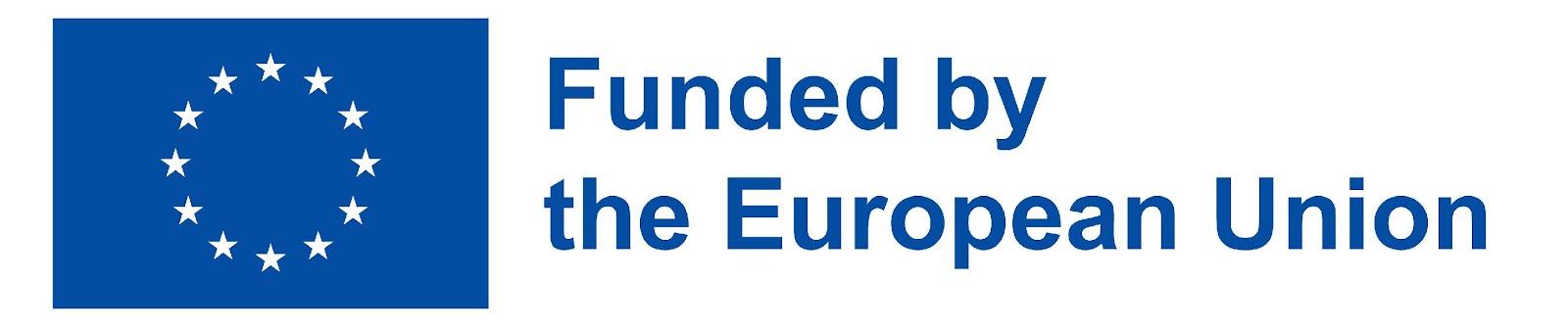 ‹#›
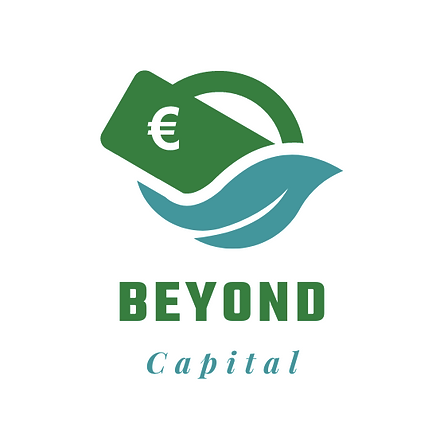 Flujo de caja de las actividades de explotación
Ingresos netos
Amortizaciones y otras partidas no monetarias (a sumar)
Variación de las necesidades de capital circulante
Qué contiene un estado de flujos de tesorería
Flujo de caja de las actividades de inversión
Compra de instalaciones, equipos, etc.
Venta de activos no recurrentes
Flujo de caja de las actividades de financiación
Subvenciones a la inversión
Emisión de - Recompra de acciones
Nueva deuda - Reembolso de deuda
Movimiento neto de tesorería
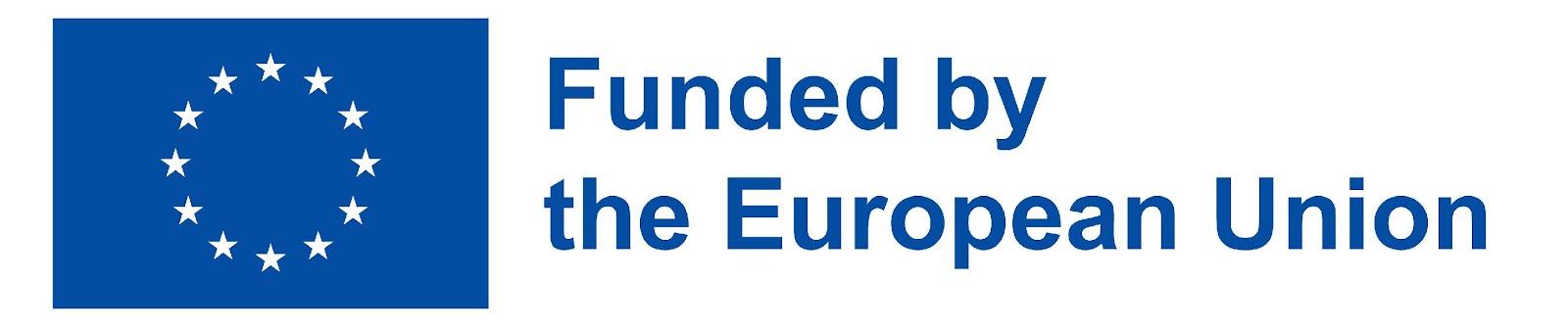 ‹#›
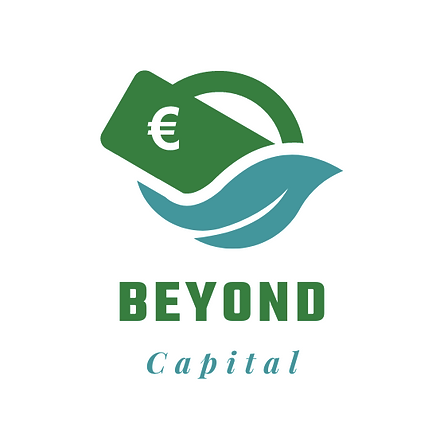 Cash flow from operating activities
Net income
Depreciation and amortization and other non cash items (to be added back)
Change in working capital requirement
Plan de financiación : previsión de tesorería
Cash flow from investing activities
Purchase of plant, equipment, etc..
Sale of non recurring assets
Year 2
Year 3
Year 1
Cash flow from financing activities
Investment grants
Issuance of shares
New debt 
Repayment of debt
Net movement in cash
Cash position year n-1
Total
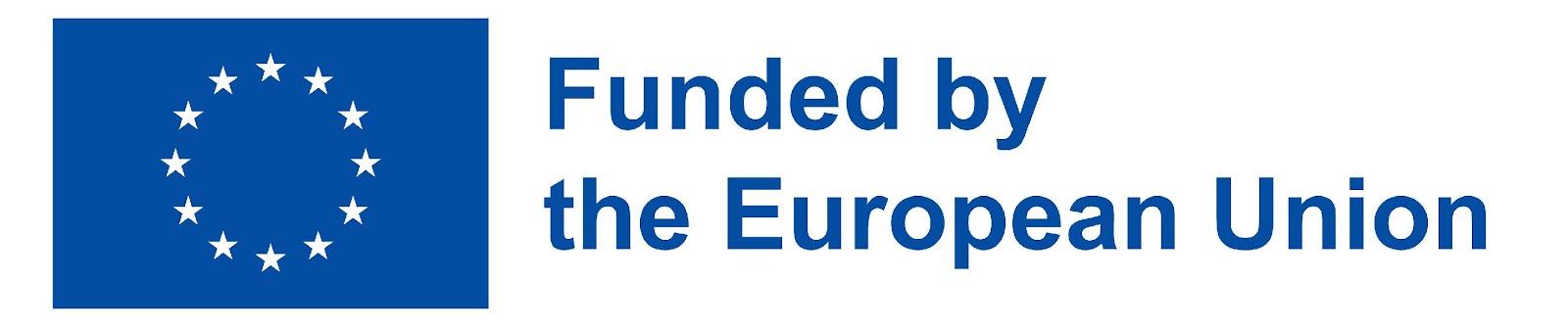 ‹#›
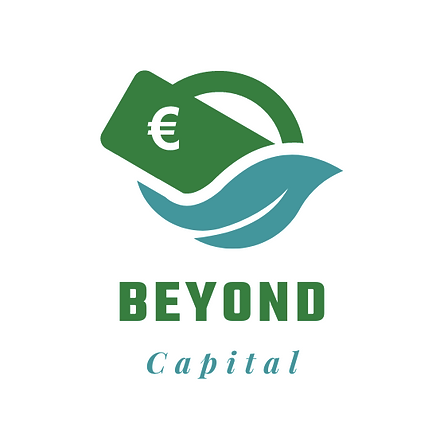 Qué hay que ver en la previsión de tesorería (o plan de financiación)
Tipo de financiación :
Nueva deuda ;
Aumento de los fondos propios (mediante subvenciones a la inversión, emisión de nuevas acciones...);
Autofinanciación (buscar recursos propios para financiar el desarrollo -en lugar de utilizarlos como palanca-.) ;

Algunos indicadores relacionados con la capacidad de endeudamiento : 
MLT Debt/Equity
MLT Debt/EBITDA 
MLT annual repayment/EBITDA
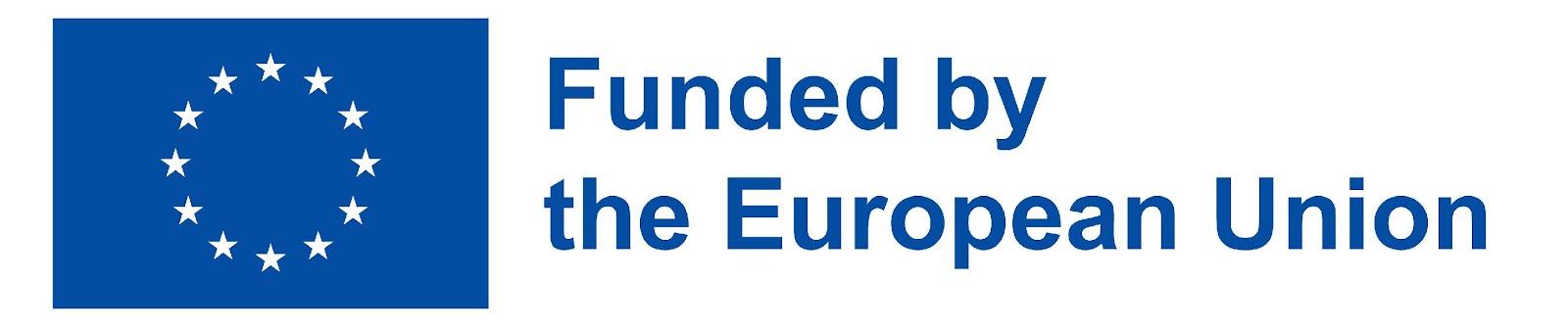 ‹#›
Fuentes de financiación
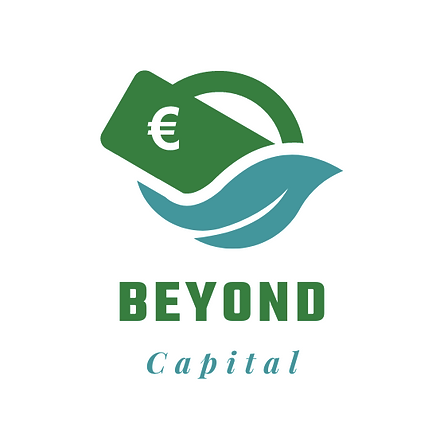 Fuentes de financiación - descargo de responsabilidad
Las fuentes de financiación identificadas en esta sección suelen estar disponibles de una forma u otra en la mayoría de las jurisdicciones de la UE.  Sin embargo, cabe señalar que el enfoque puede diferir entre jurisdicciones, especialmente en lo que respecta a las fuentes de financiación más especializadas. 

Cada fuente de financiación mostrará el plazo aproximado / estimado requerido. Este plazo se basa en el nivel de complejidad, es indicativo y puede variar de una jurisdicción a otra.
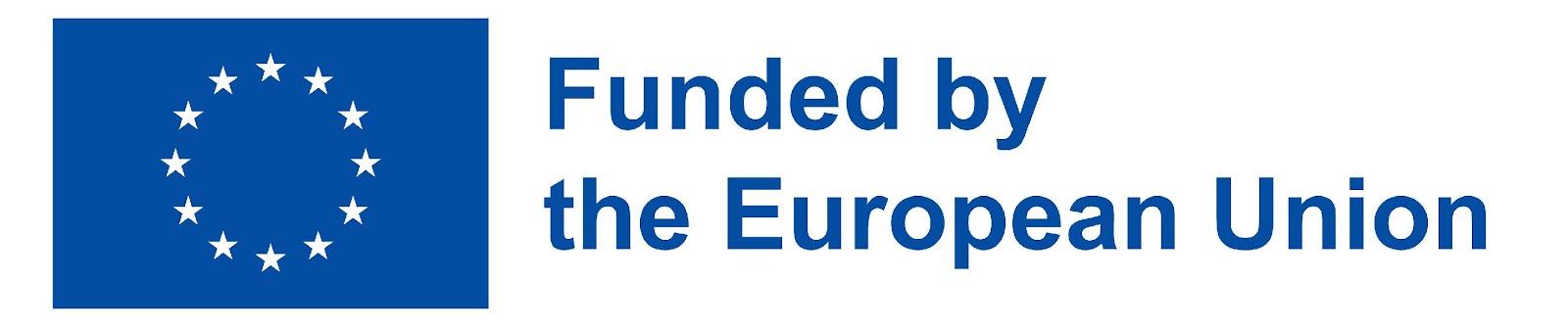 ‹#›
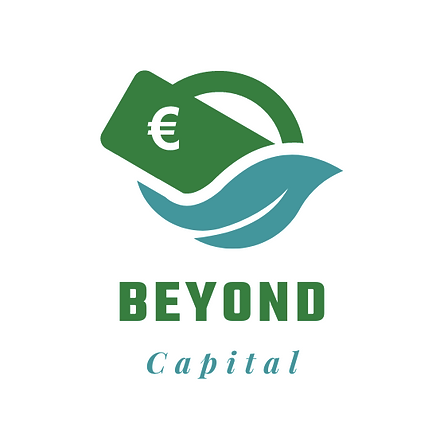 Financing structure
Financiación de empresas sociales
Financing form
Internal financing
External financing
Financing source
Debtor, creditor and stock mgmnt
Shareholders  - existing or new
Debt, from capital market, banks
grants, crowdfunding,  expectations
Retained earnings / shareholders
New equity, angel, venture capitalists
Financing instrument
Dividend structures
Cashflows
Debt, overdraft, mezzanine capital, hybrid structures
Equity, debt, mezzanine capital
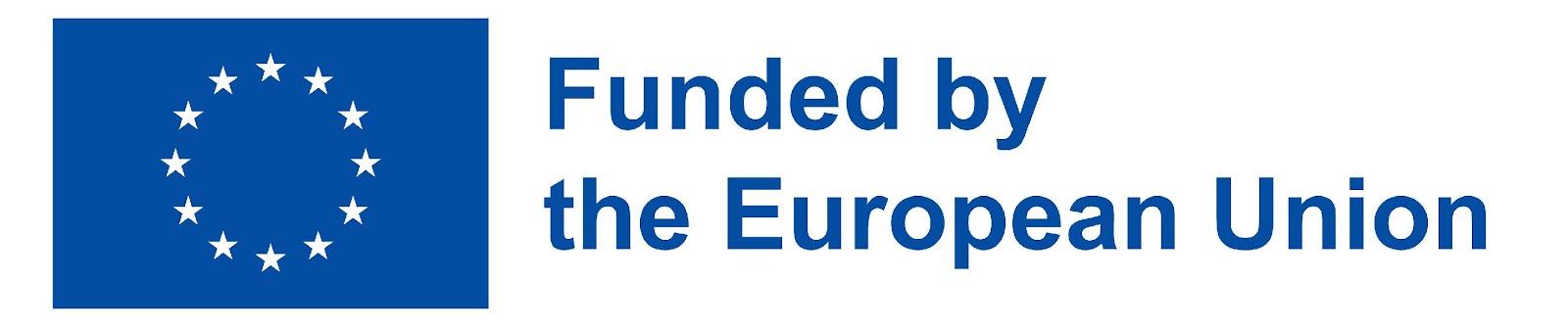 ‹#›
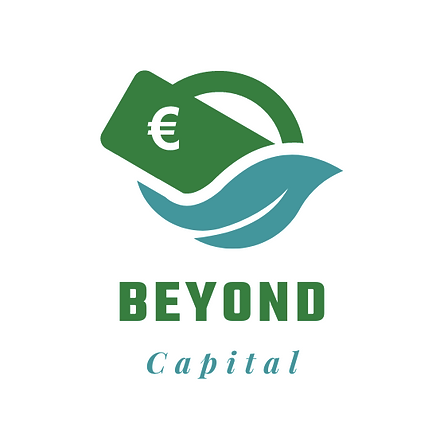 Financiación interna - Mejora de la tesorería
External payments
Payment of dividends
Income streams
Income streams
Debtors
Creditors
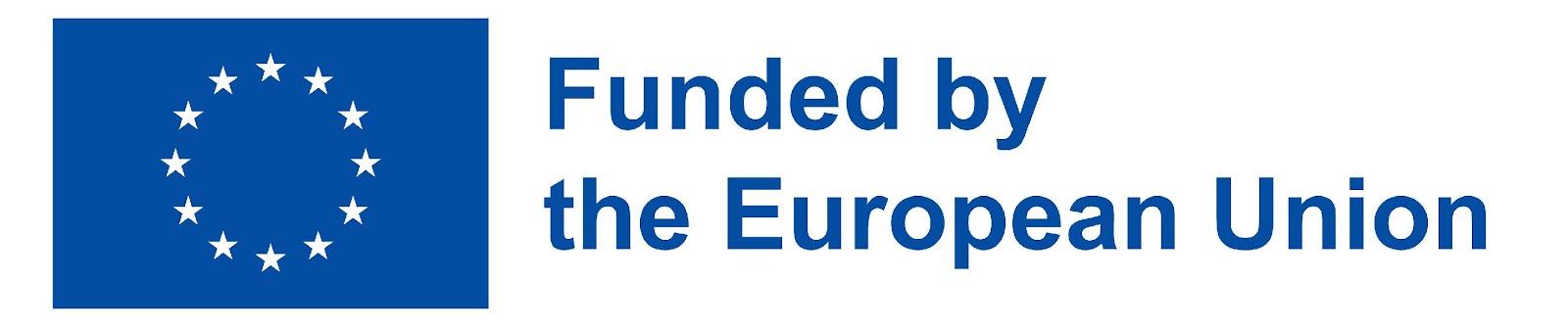 ‹#›
Internal operations
Stock management
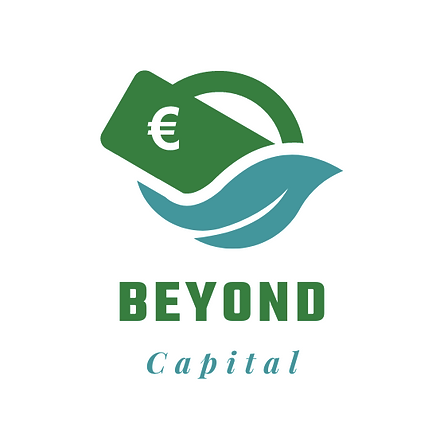 Fuentes internas de financiación
Beneficios no distribuidos

El accionista puede optar por retener la distribución de beneficios mediante el pago de un dividendo u optar por distribuir acciones gratuitas en lugar de efectivo
Esta fuente de financiación es una de las más fáciles de aplicar y afecta positivamente a los flujos de tesorería a corto plazo en lo que respecta a los beneficios no distribuidos que se mantienen en efectivo.
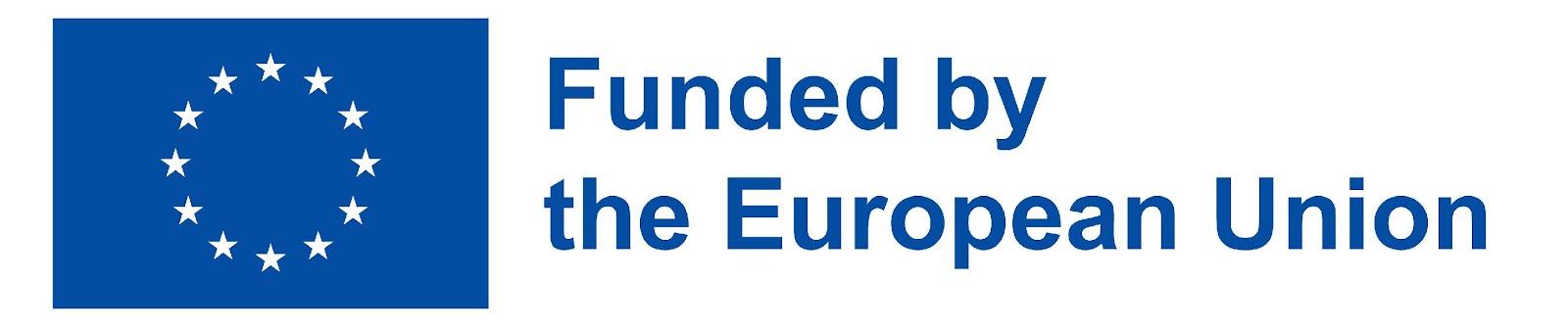 ‹#›
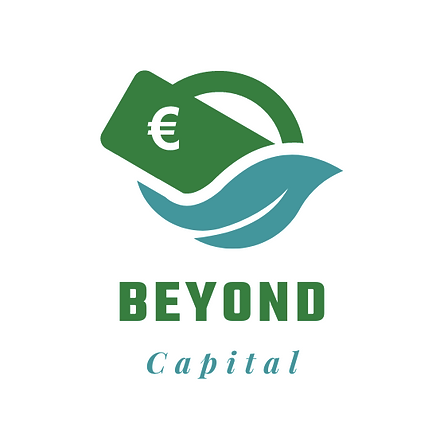 Fuentes internas de financiación
El precio de las acciones es la estimación que hace el mercado de los beneficios futuros.  El uso de los beneficios no distribuidos debe reflejarse en una mayor rentabilidad y un aumento del precio de las acciones.
Beneficios no distribuidos

El accionista puede no estar satisfecho con la pérdida de ingresos por dividendos, y el precio de las acciones puede verse afectado negativamente.
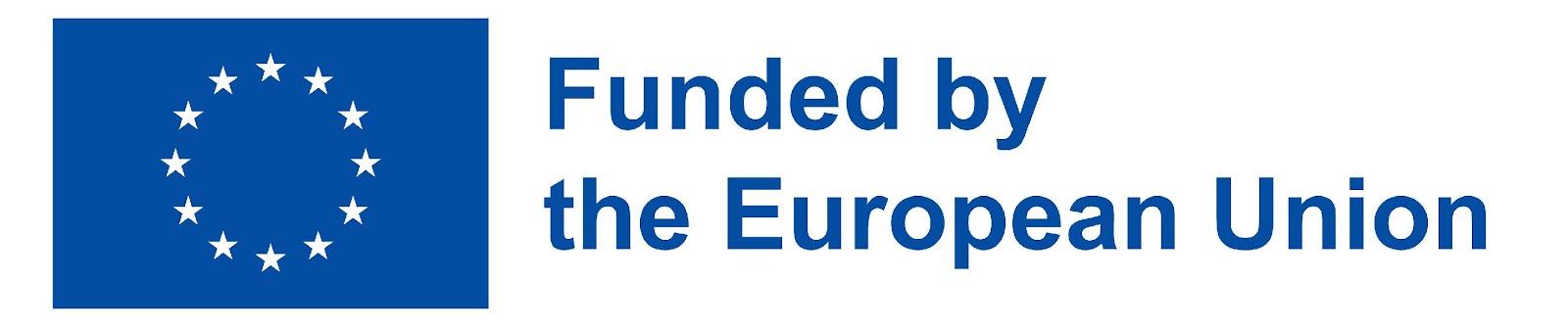 ‹#›
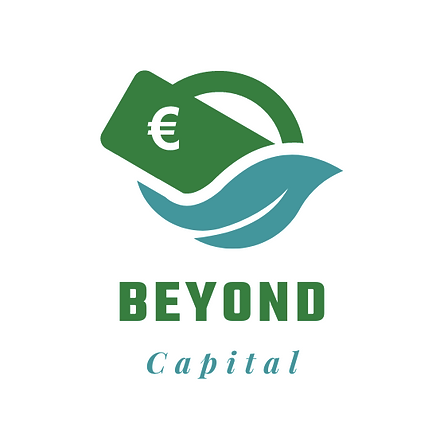 Fuentes internas de financiación
Gestión de deudores
Aplicación de un estricto control del crédito y gestión de los pagos individuales de los deudores 
Reducción del crédito concedido a los deudores para mejorar la tesorería
Venta al contado 
Cobro de intereses sobre saldos vencidos
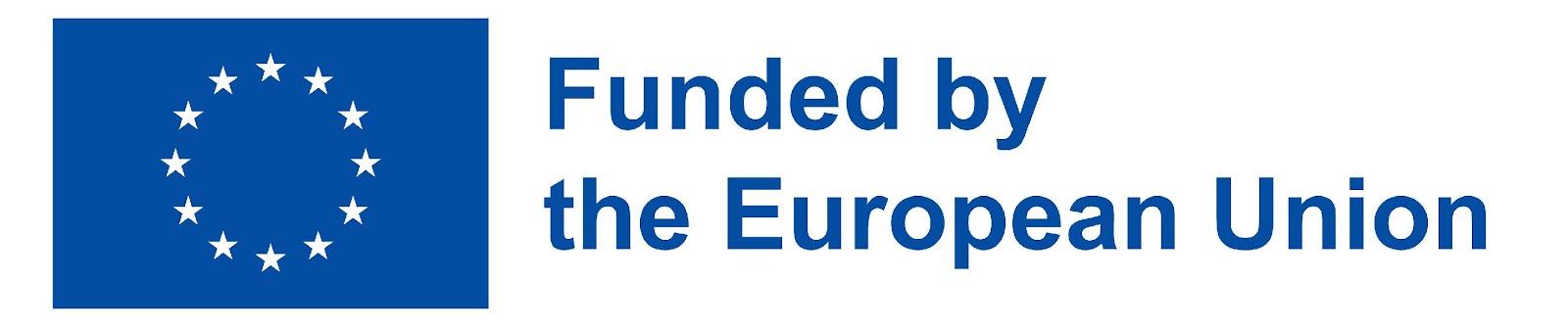 ‹#›
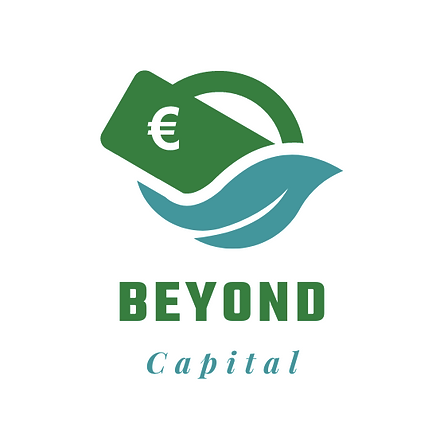 Fuentes internas de financiación
Gestión de deudores
La aplicación de un estricto control del crédito puede dar lugar a clientes descontentos
la competencia puede no permitir condiciones de crédito bajas o nulas 
Es posible que las ventas entre empresas se realicen al contado, pero es poco probable que se realicen al contado entre empresas.
Las nuevas condiciones de crédito pueden afectar negativamente al personal de ventas.
El cobro de intereses de demora puede plantear problemas jurídicos y prácticos.
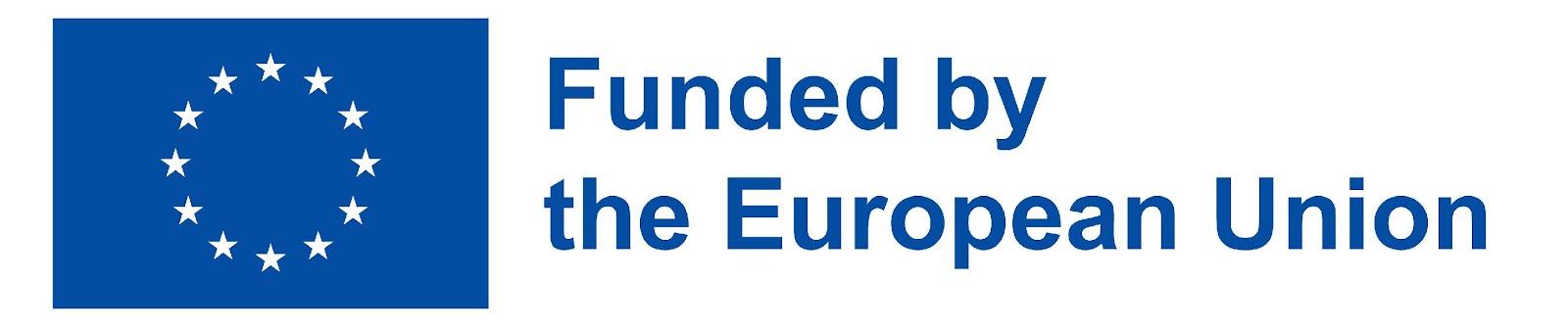 ‹#›
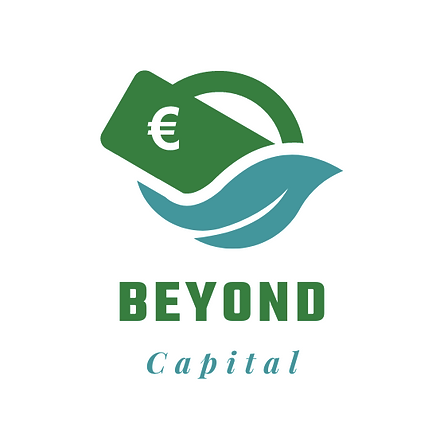 Fuentes internas de financiación
Gestión de acreedores
Acuerde plazos de crédito más largos con los proveedores
Los retrasos en el pago a los acreedores afectarán positivamente al flujo de caja
El compromiso de volumen de compras / frecuencia de pago podría mejorar las condiciones de crédito
Una mejor relación con los proveedores puede dar lugar a mejores condiciones de crédito 
Las referencias bancarias positivas pueden mejorar las condiciones de crédito
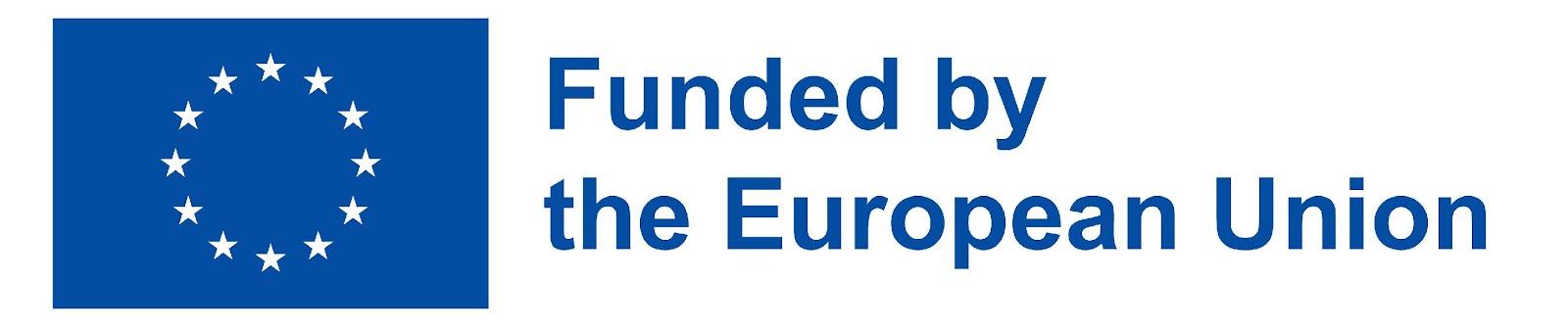 ‹#›
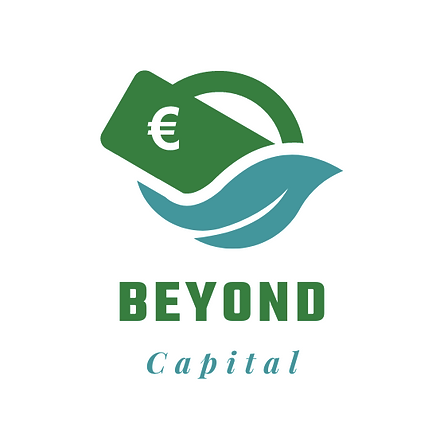 Fuentes internas de financiación
Gestión de acreedores
Los retrasos no autorizados pueden mermar la confianza de los acreedores
Los plazos de crédito más largos pueden dar lugar a límites de crédito más bajos y a un menor volumen de compras
La competencia puede intensificarse si los proveedores buscan relaciones alternativas
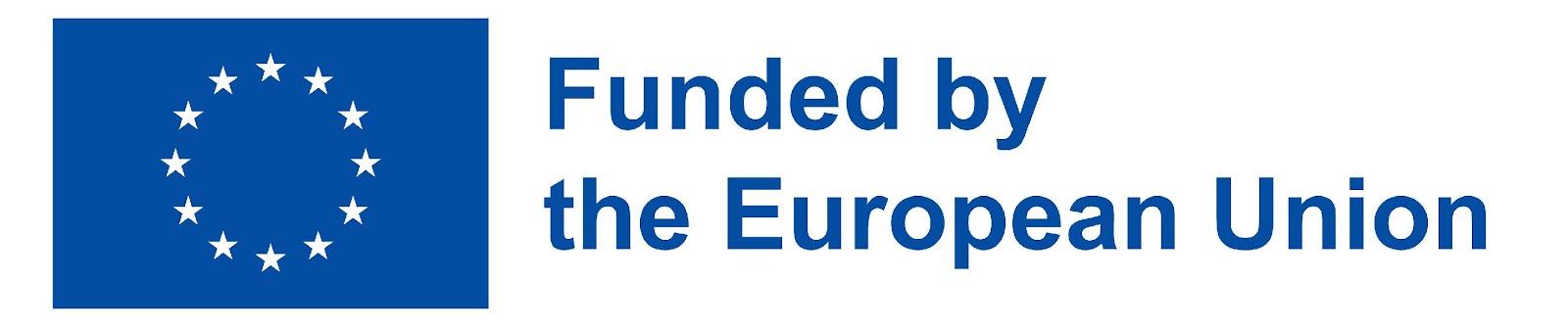 ‹#›
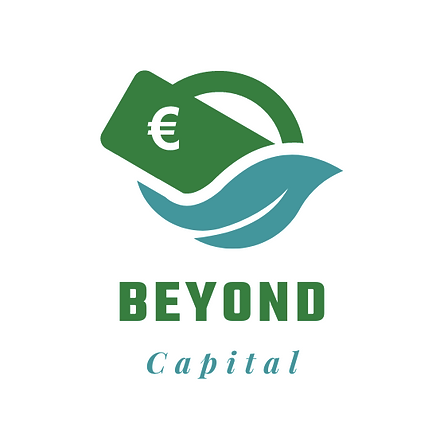 Fuentes internas de financiación
Gestión de stocks
La reducción de los niveles de existencias mediante estrategias "justo a tiempo" mejorará los flujos de caja relacionados con las compras.
Un menor nivel de existencias reduce el riesgo de que se produzcan situaciones de existencias envejecidas, obsoletas o caducadas.
Un menor nivel de existencias reduce los costes de gestión del almacén / costes de alquiler / inventario, seguridad, hurtos
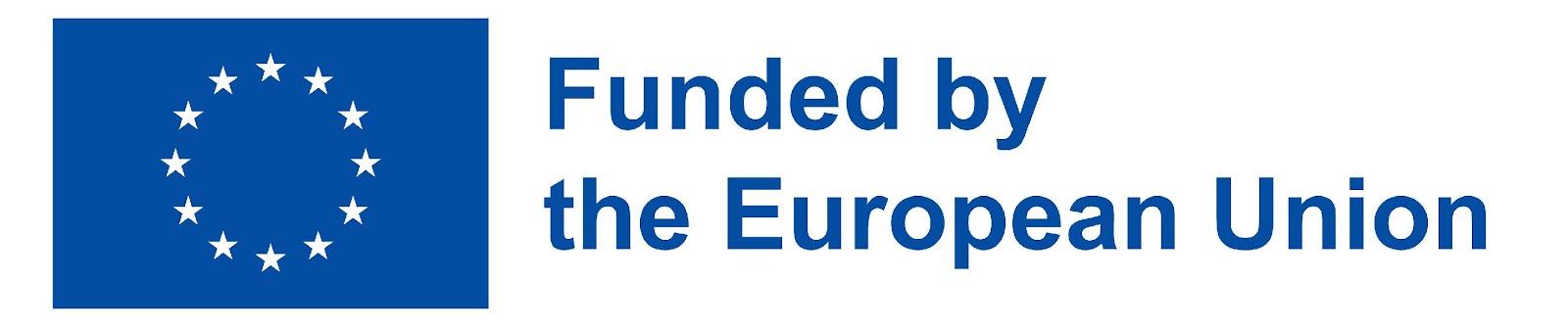 ‹#›
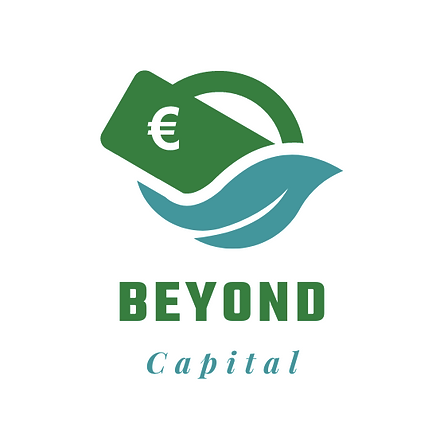 Internal sources of finance
Gestión de stocks
Un menor nivel de existencias puede reducir las ventas debido a situaciones de falta de existencias.
La satisfacción y la fidelidad de los clientes (especialmente de las empresas) pueden verse afectadas negativamente.
Los esfuerzos por reducir los niveles de existencias podrían dar lugar a descuentos
Un menor nivel de existencias puede reducir el volumen de compras individuales y aumentar la frecuencia, lo que añade costes de flete/transporte/administración.
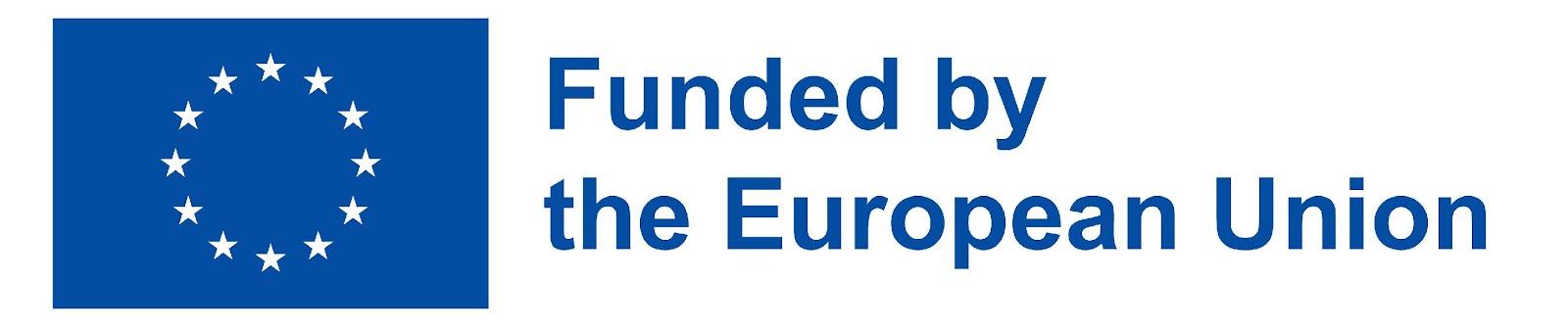 ‹#›
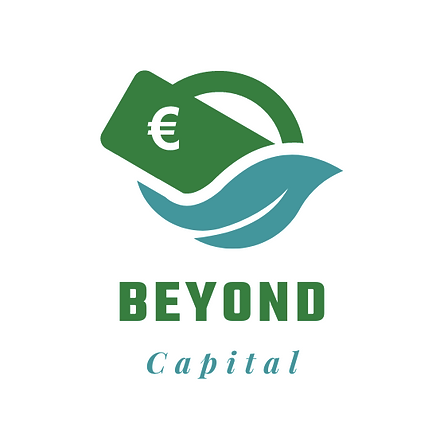 Financiación externa - Fuentes de ingresos
Equity, Venture capitalists, angel investors
Public funds
Corporate bonds,
Income streams
Income streams
Bank finance:loans or overdrafts
Factoring, leasing
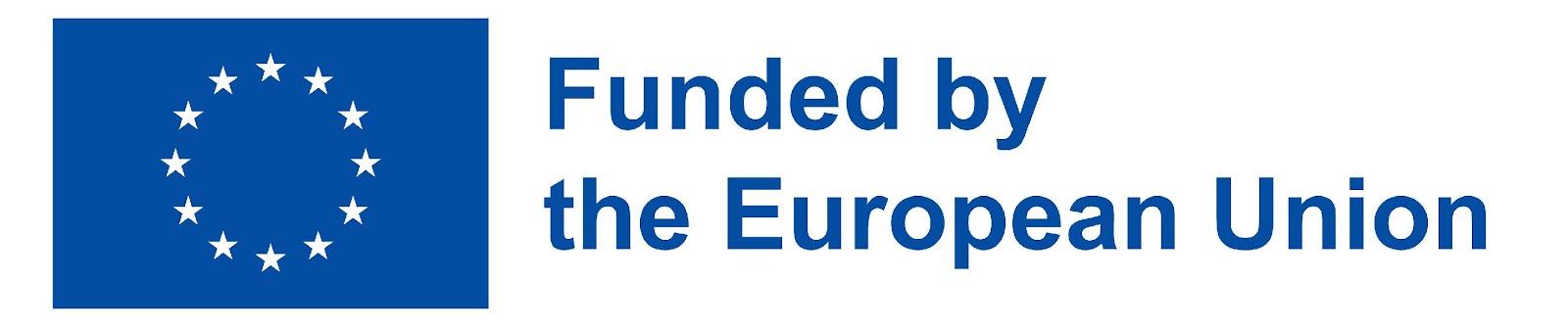 ‹#›
Private funds
Grants, aids to industry, crowdfunding
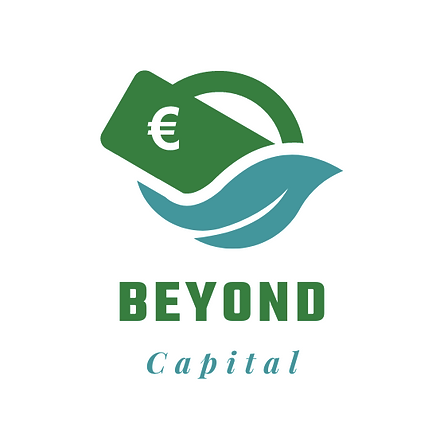 Fuentes externas de financiación
Accionistas actuales
Se puede incitar a los accionistas existentes a aumentar su inversión en el capital de la empresa.
Se puede incitar a los accionistas a conceder un préstamo participativo a la empresa.
Se puede incitar a los accionistas a aportar bienes personales como garantía, o a emitir garantías a favor de prestamistas externos.
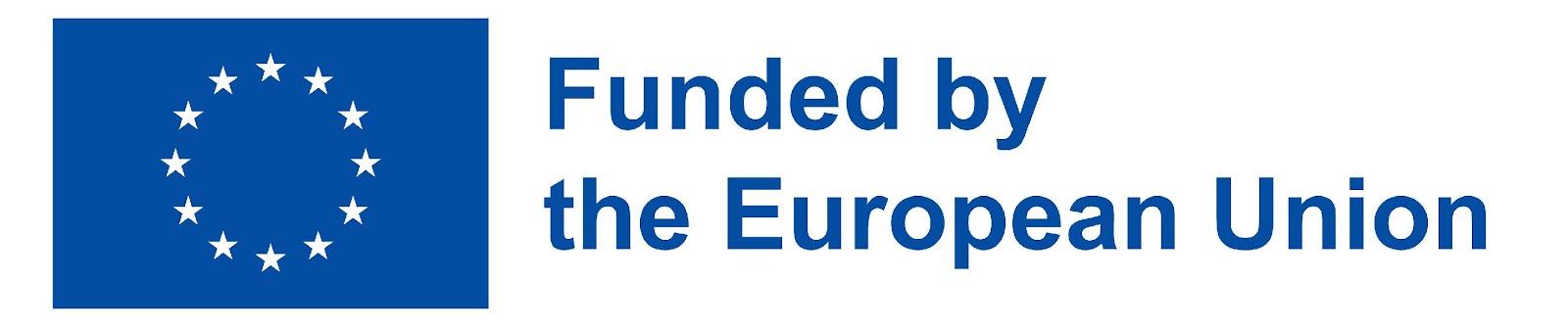 ‹#›
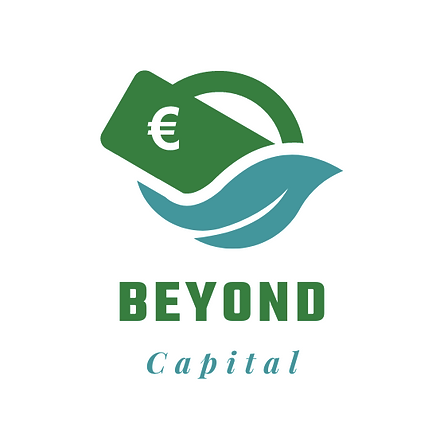 Fuentes externas de financiación
Accionistas actuales
Los accionistas existentes pueden no estar dispuestos a invertir más
La falta de inversión por parte de los accionistas puede ser vista como falta de confianza por parte de los prestamistas externos
Los préstamos a los accionistas no suelen ser bien vistos por los bancos. 
Un elevado coeficiente de endeudamiento puede dar lugar a la percepción de que los propietarios comparten poco el riesgo.
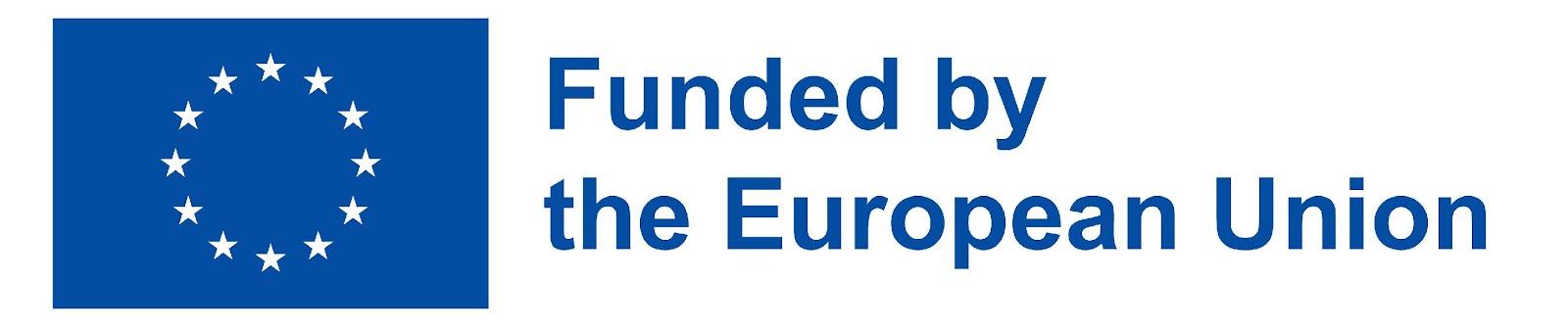 ‹#›
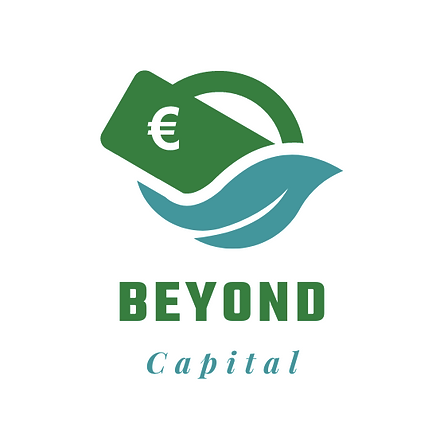 Fuentes externas de financiación
Inversores de capital riesgo / ángeles inversores
Se puede atraer a inversores terceros para que inviertan en la empresa, contra la venta de capital actual o nuevo
La inversión masiva de capital propio sería útil, ya que no tiene obligaciones de pago de intereses
Dependiendo de la jurisdicción, existen inversores de capital riesgo especializados en el apoyo a las empresas sociales y que disponen de fondos específicos para ello.
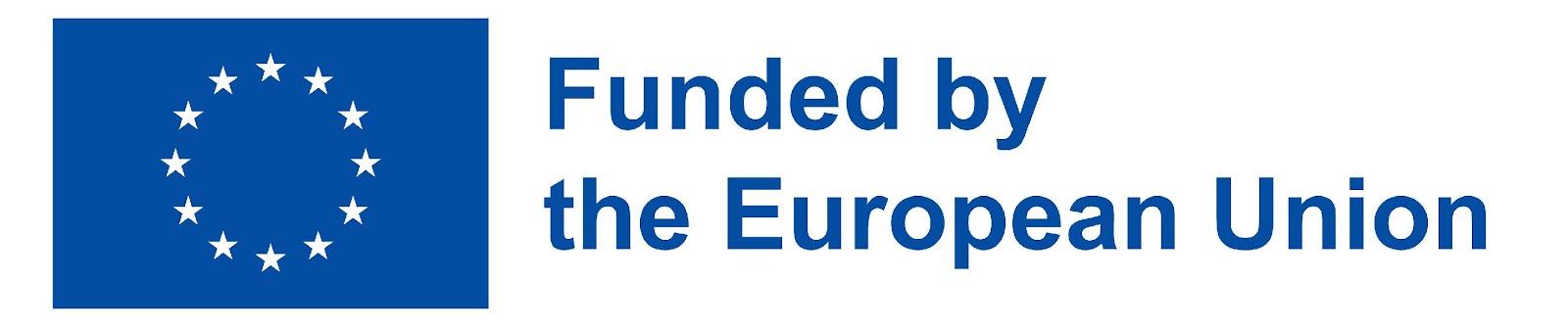 ‹#›
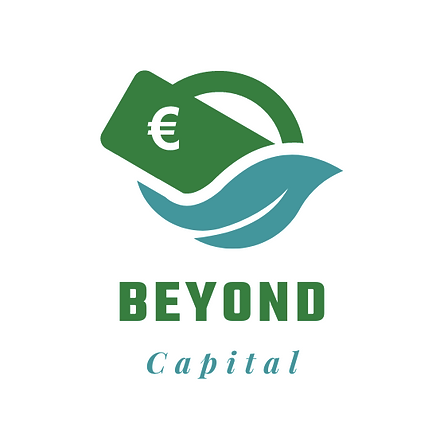 Fuentes externas de financiación
Inversores de capital riesgo / ángeles inversores
Los ángeles inversores probablemente insistirían en tener una participación mayoritaria en la empresa.
Los inversores de capital riesgo no son leales a largo plazo y pueden retirarse mediante la liquidación del capital a medio plazo.
El papel del inversor de capital riesgo varía en las distintas jurisdicciones, por lo que hay que tener cuidado a la hora de atraer este tipo de inversión, incluso cuando se supone que el objetivo del fondo es el "impacto".
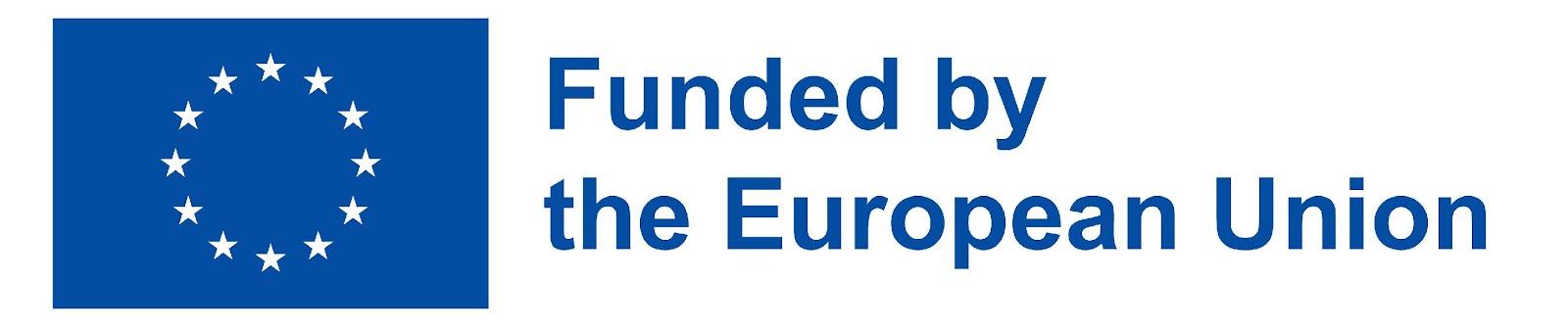 ‹#›
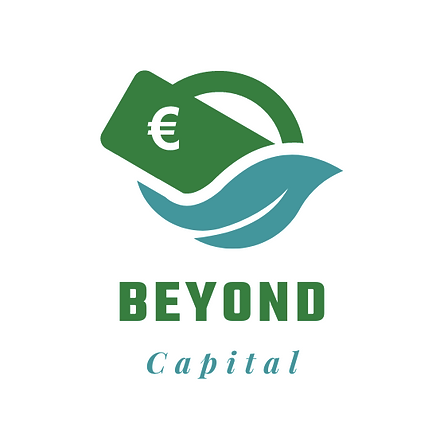 Ejemplos de empresas de capital riesgo que apoyan a las empresas sociales: fondos de financiación social, fondos de impacto
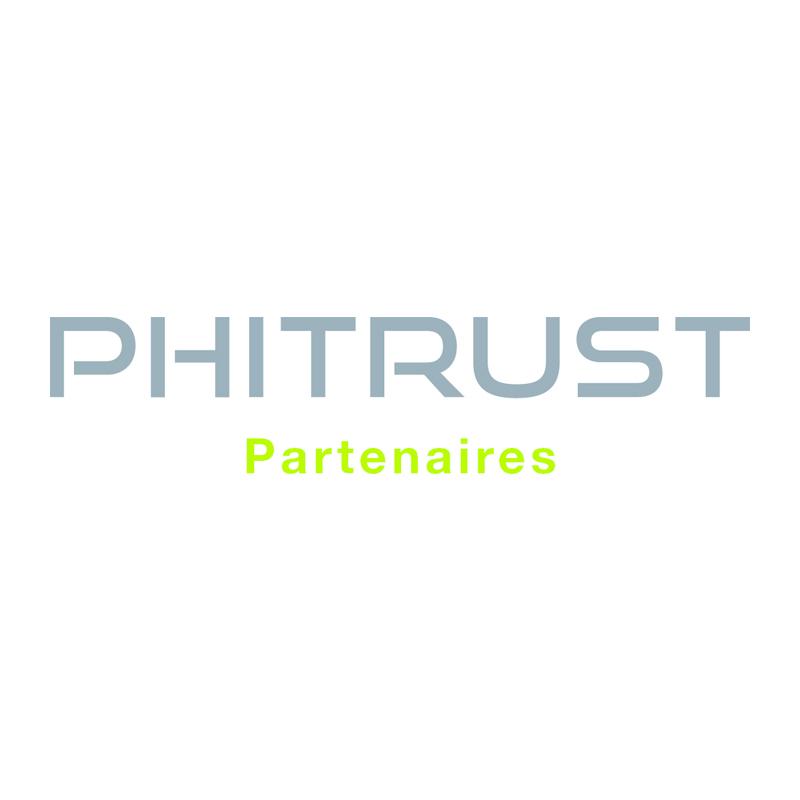 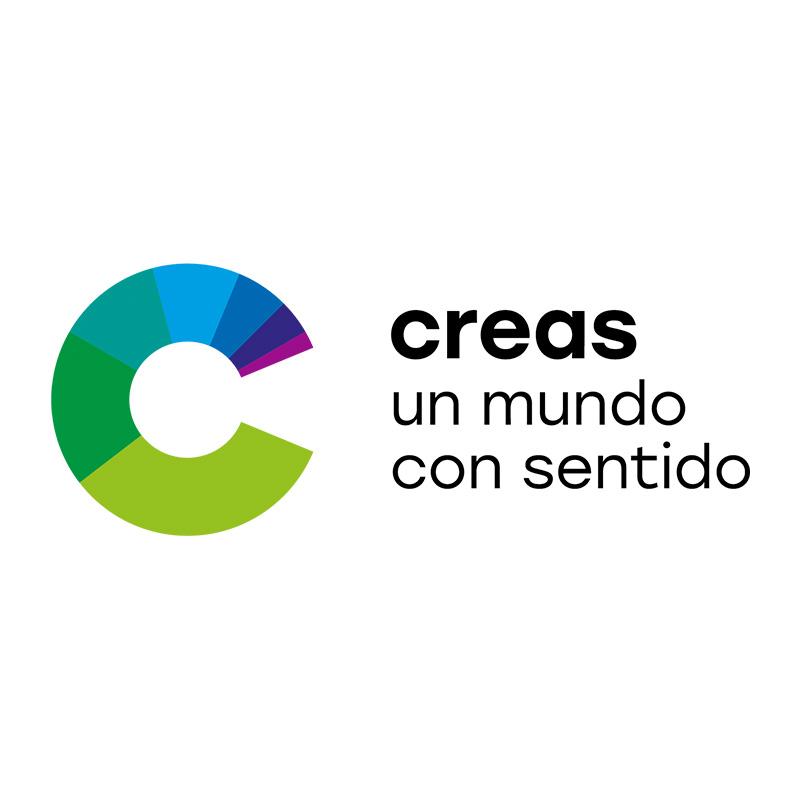 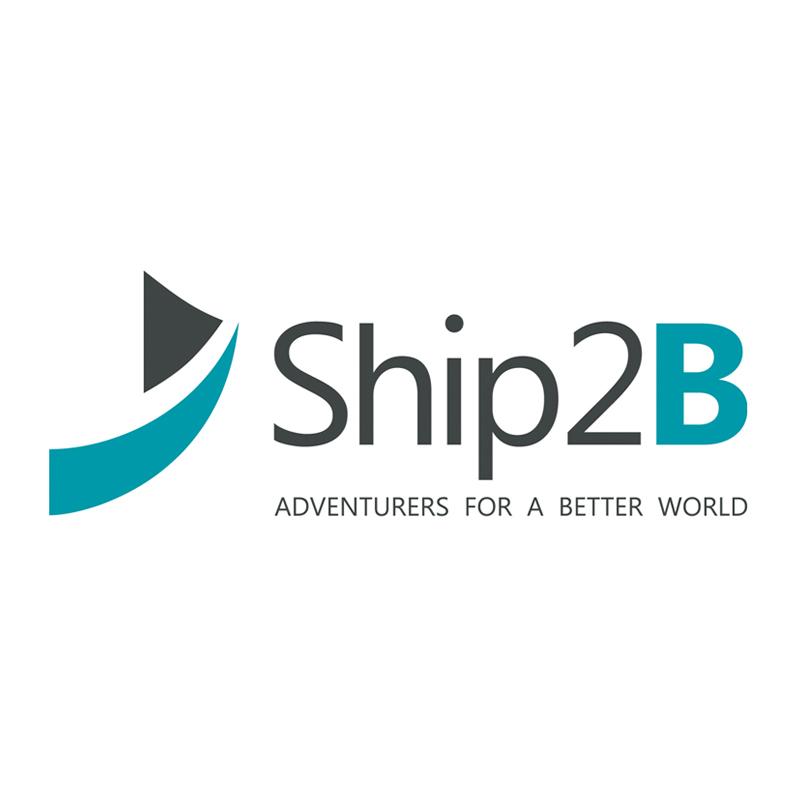 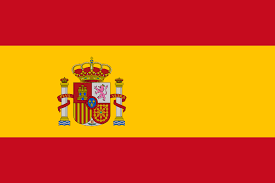 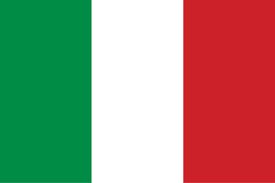 https://www.phitrust.com/
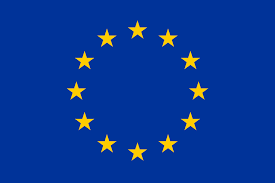 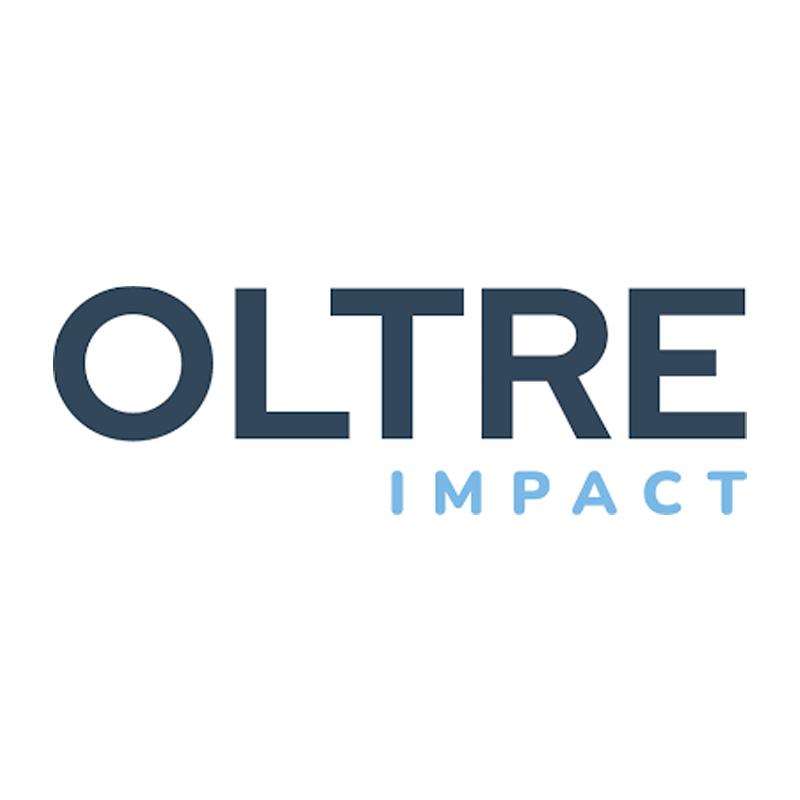 https://www.ship2b.org/en/
https://creas.es/
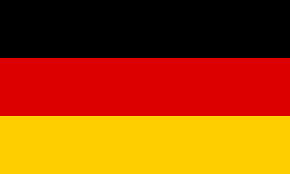 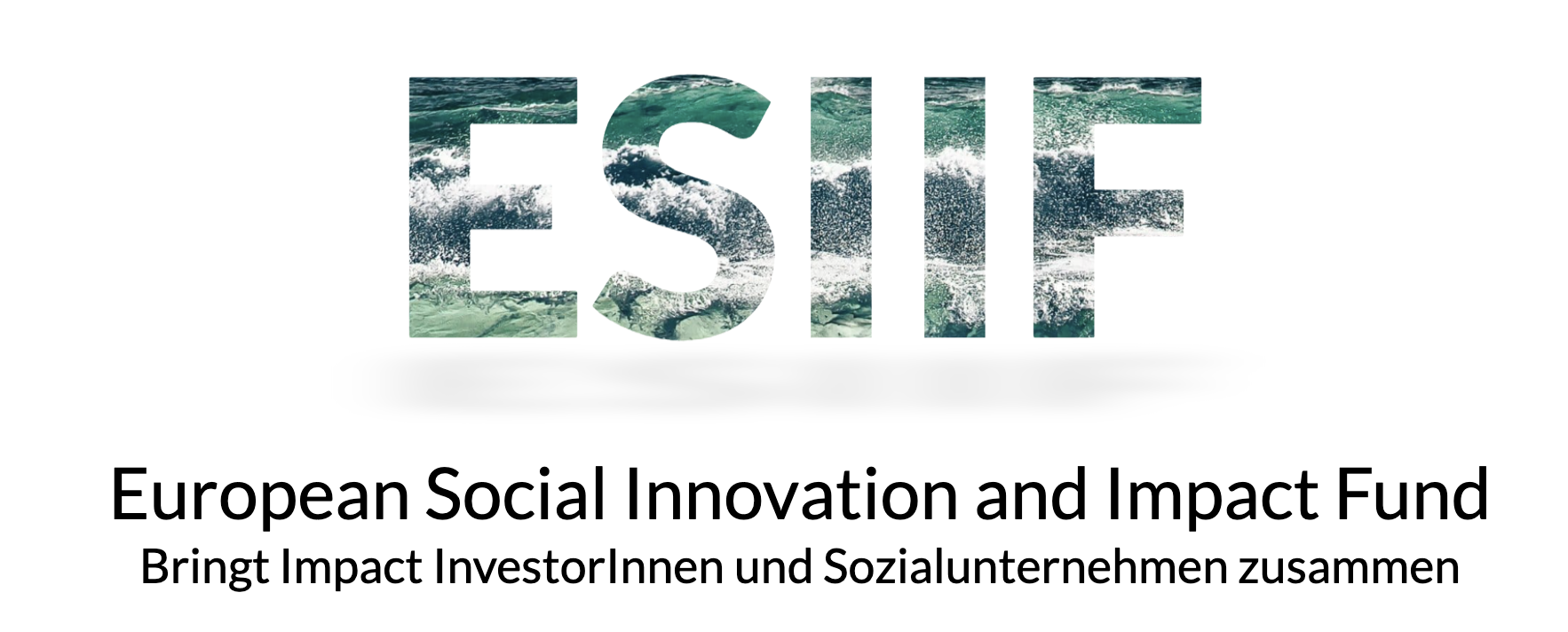 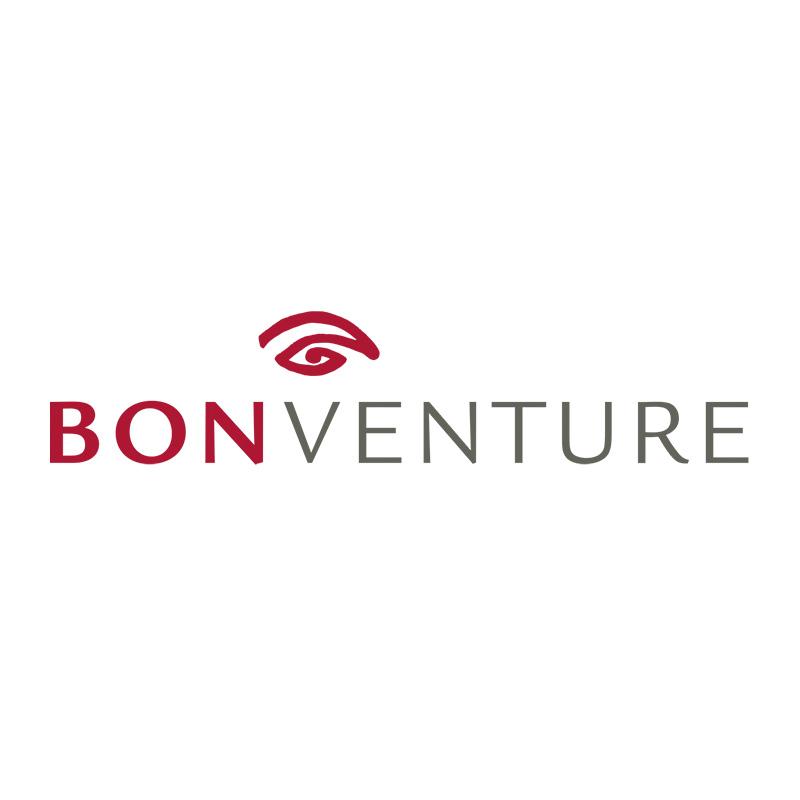 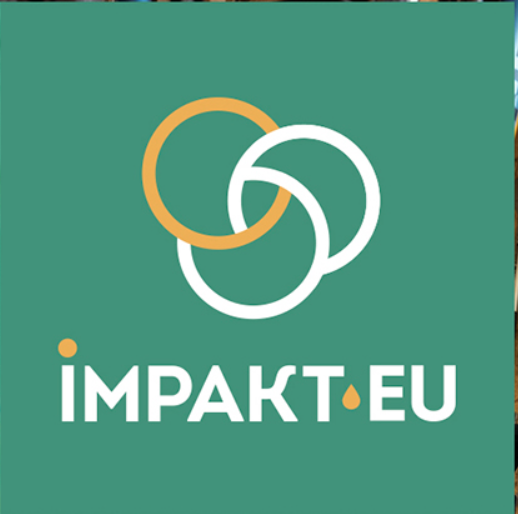 https://www.oltreimpact.com/
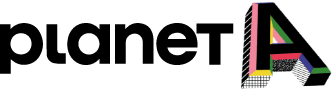 https://bonventure.de/
https://www.avesco.de/european-social-innovation-and-impact-fund/
https://planet-a.com/
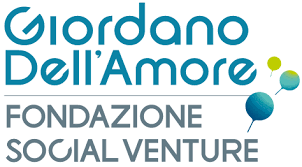 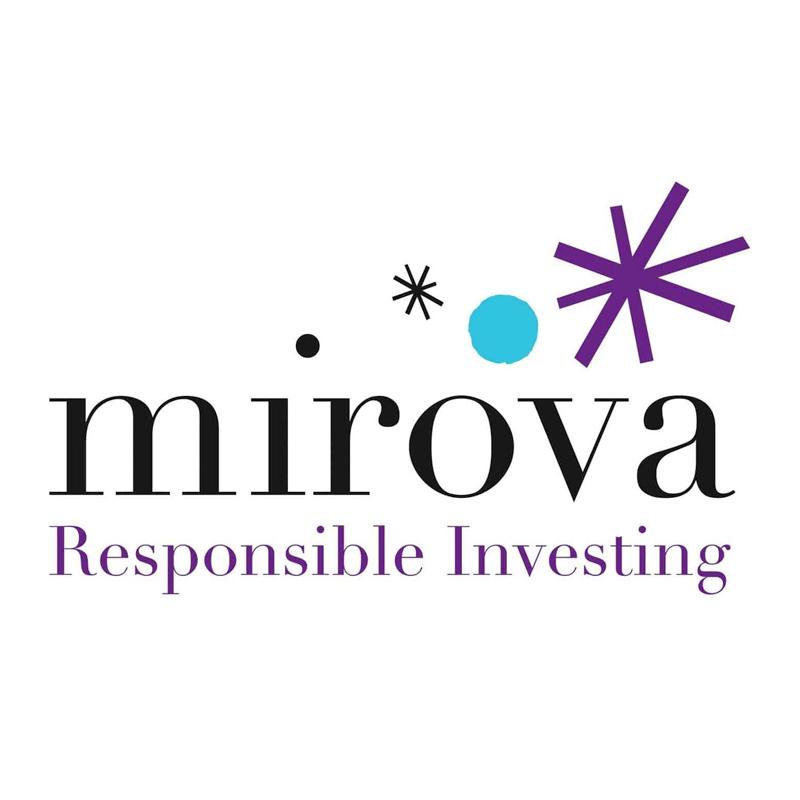 https://www.fundsforgood.eu/impakteu-fonds-a-impact/
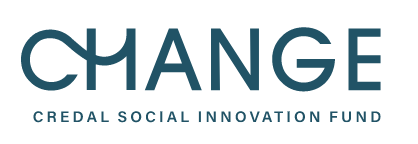 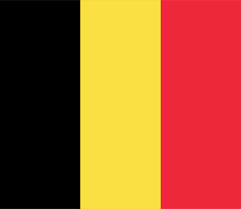 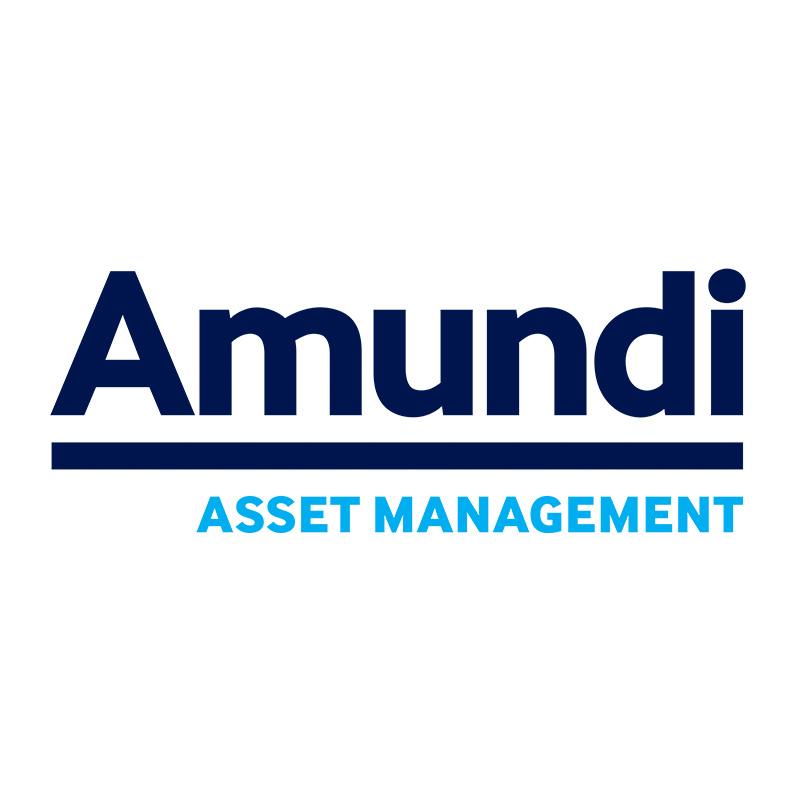 https://www.fondazionesocialventuregda.it/
https://changefund.social/fr/
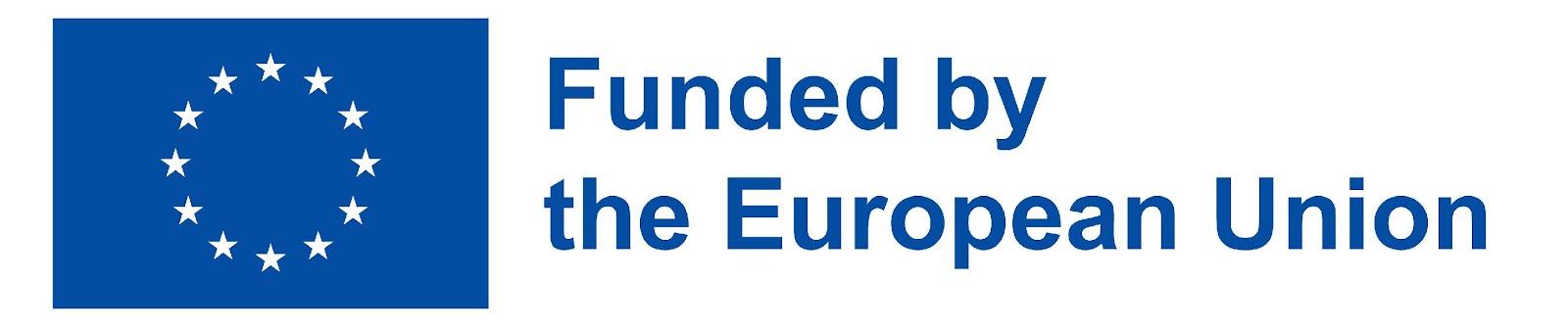 ‹#›
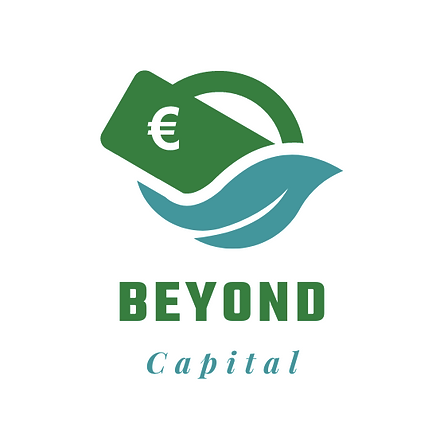 Fuentes externas de financiación
Bancos - facilidades a corto plazo
Los descubiertos bancarios tradicionales son útiles para gestionar las necesidades de capital circulante
La empresa puede gestionar los flujos de tesorería y utilizar las facilidades según sus necesidades.
Un mayor acceso a la liquidez podría dar lugar a descuentos / mejores condiciones de pago con proveedores / acreedores.
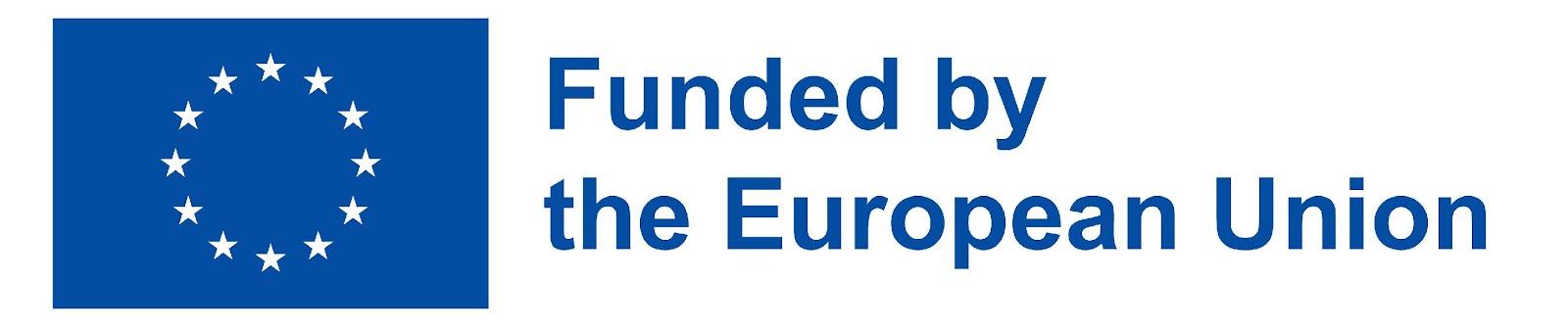 ‹#›
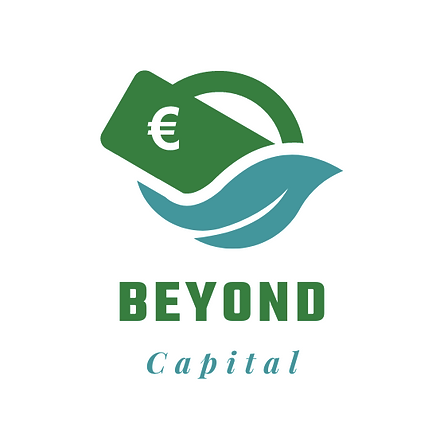 Fuentes externas de financiación
Bancos - facilidades a corto plazo
Los descubiertos bancarios requieren activos tangibles como garantía, así como otras garantías (seguros).
El banco controlará el uso de la cuenta de descubierto
El banco exigirá actualizaciones periódicas de los resultados de la empresa
Las empresas podrían verse tentadas a realizar operaciones excesivas o a recurrir a descubiertos para financiar sus necesidades de capital.
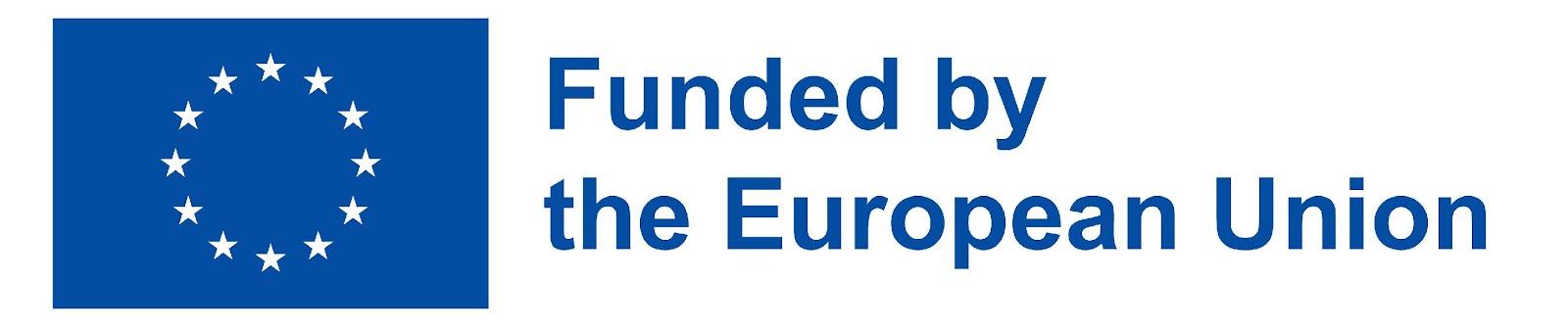 ‹#›
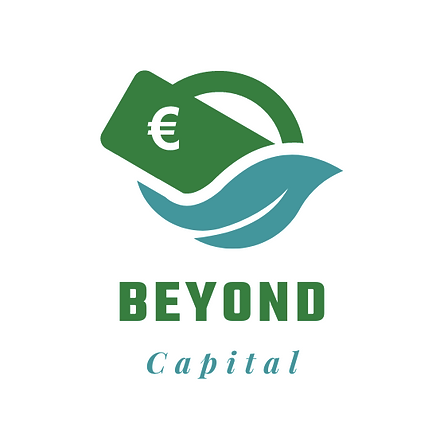 Fuentes externas de financiación
Financiación de activos - Leasing
Reducir el desembolso de capital a tanto alzado mediante el arrendamiento de un activo (por ejemplo, vehículos de motor) durante un periodo fijo de tiempo.
En el caso de los vehículos, los costes de leasing suelen incluir el mantenimiento y la sustitución.
El canon de arrendamiento es deducible fiscalmente
La salida de efectivo se reparte a lo largo de la vida del activo
El balance y los cargos por depreciación no se ven afectados
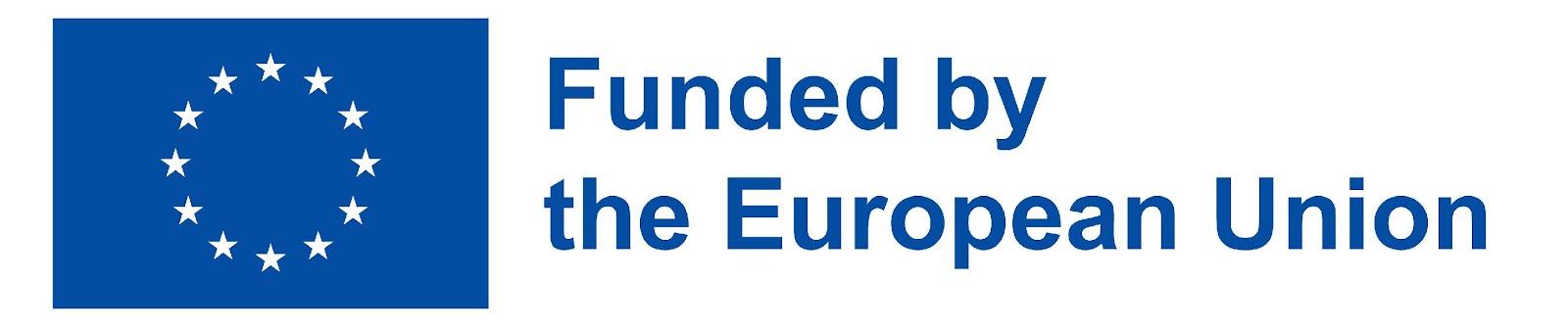 ‹#›
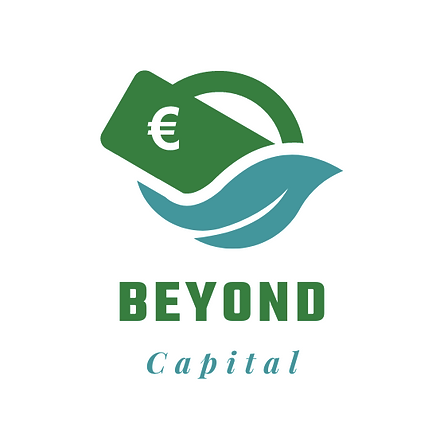 Fuentes externas de financiación
Financiación de activos - Leasing
El pago exigido por el leasing suele ser más caro que la opción de compra directa durante la vida útil del activo
El activo no es propiedad de la empresa
Requiere depender de un proveedor de servicios externo
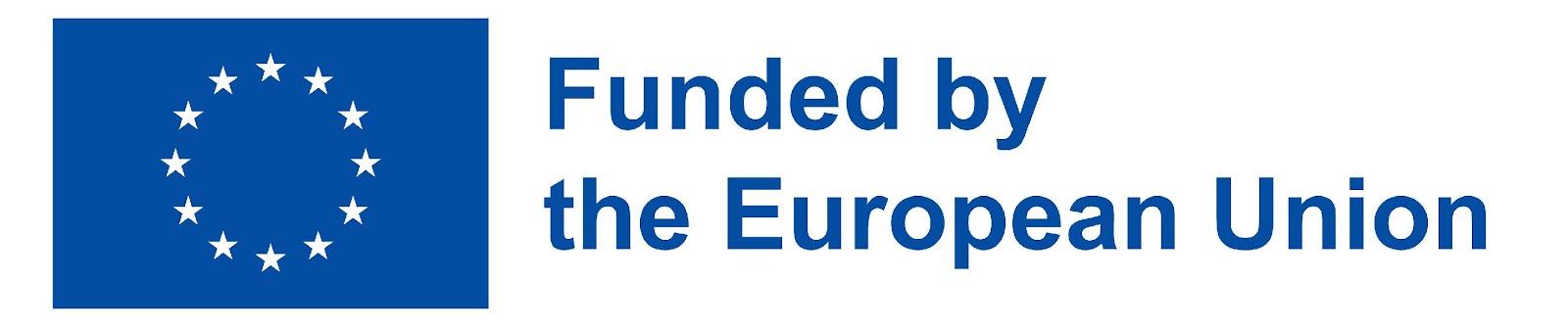 ‹#›
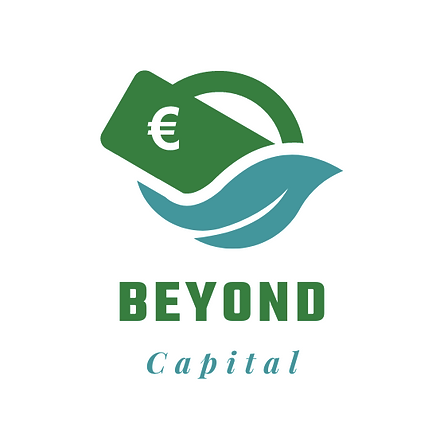 Fuentes externas de financiación
Financiación de activos - factoring
Las facturas pendientes del deudor pueden ser cobradas por un agente de factoring.
Se puede esperar un margen del 15% sobre el valor de la factura
Requiere un volumen y una distribución de deudores bastante amplios para ser viable.
La planificación de la tesorería procedente de los deudores puede gestionarse muy eficazmente
Puede obtenerse de organizaciones especializadas o bancos
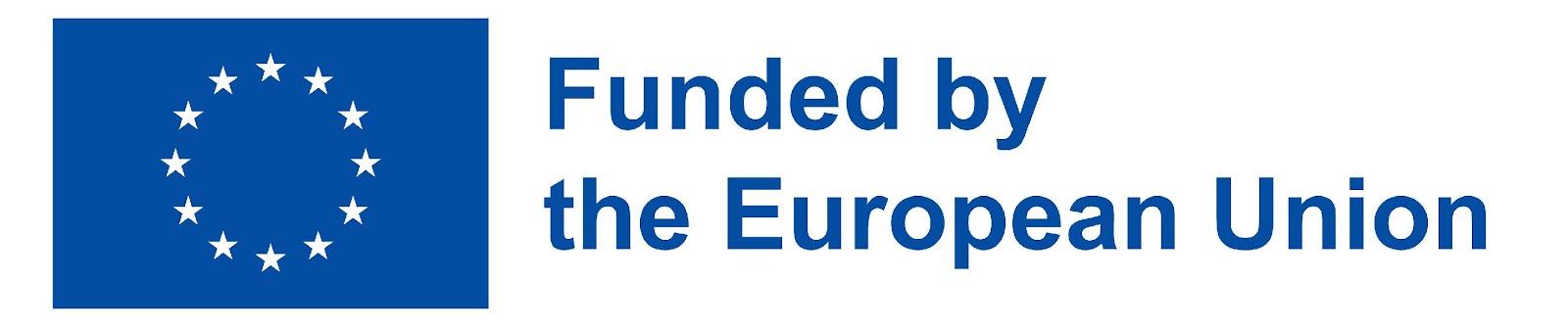 ‹#›
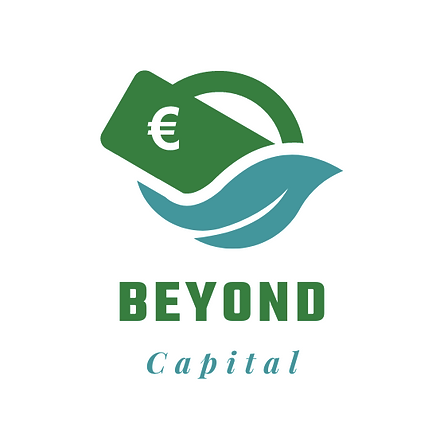 Fuentes externas de financiación
Financiación de activos - factoring
Se incurre en gastos de comisiones e intereses.
Los deudores de bajo volumen y bajo diferencial no pueden optar al factoring.
El agente de factoring puede solicitar a los deudores que confirmen la deuda.
La deuda de factoring podría afectar a la disponibilidad / elegibilidad de otros préstamos bancarios
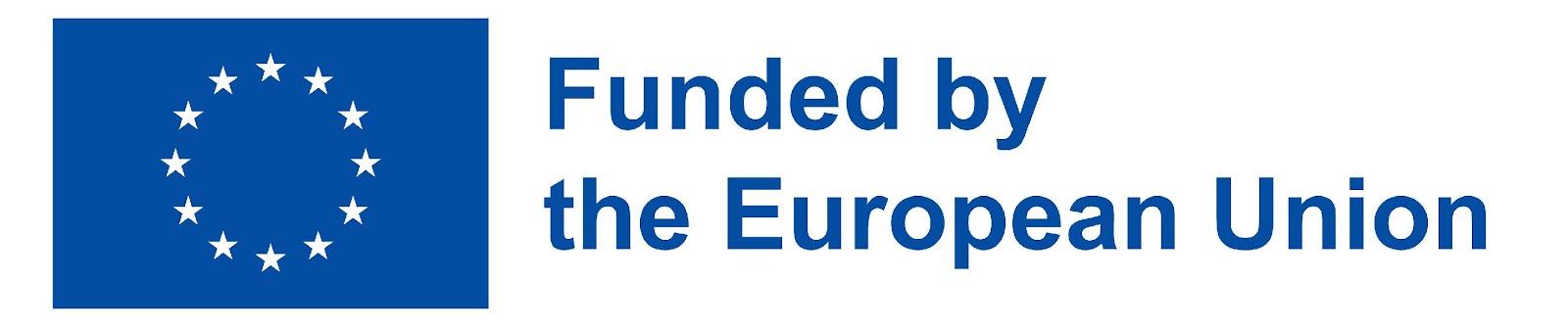 ‹#›
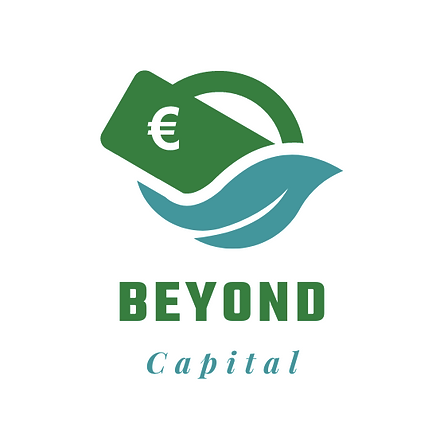 Fuentes externas de financiación
Bancos - créditos a medio plazo
La inversión en activos fijos podría financiarse mediante préstamos bancarios a medio y largo plazo.
Un entorno de bajos tipos de interés podría hacer atractivo el plazo de los préstamos, ya que éste es la base del tipo básico bancario
Los préstamos bancarios suelen concederse a cambio de una contribución empresarial relativamente pequeña. 
La duración y la estructura de los plazos de amortización pueden negociarse hasta cierto punto
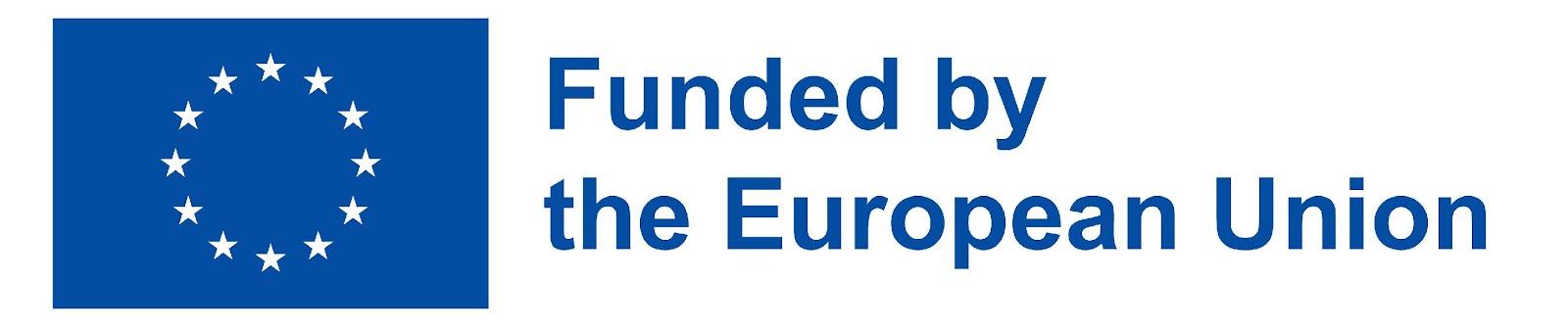 ‹#›
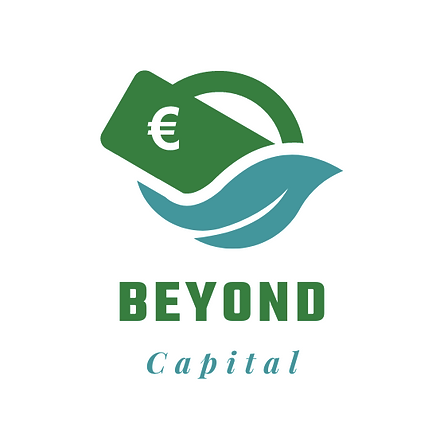 Fuentes externas de financiación
Bancos - créditos a medio plazo
Los préstamos bancarios se conceden con un margen sobre el tipo básico de interés bancario.  Las subidas del tipo de interés básico pueden afectar a las obligaciones de reembolso.
El plazo de los préstamos bancarios suele estar limitado a 8 años.
Los reembolsos de los préstamos son regulares e incluyen tanto el capital como los intereses devengados.
Los flujos de tesorería futuros deben ser regulares para evitar impagos
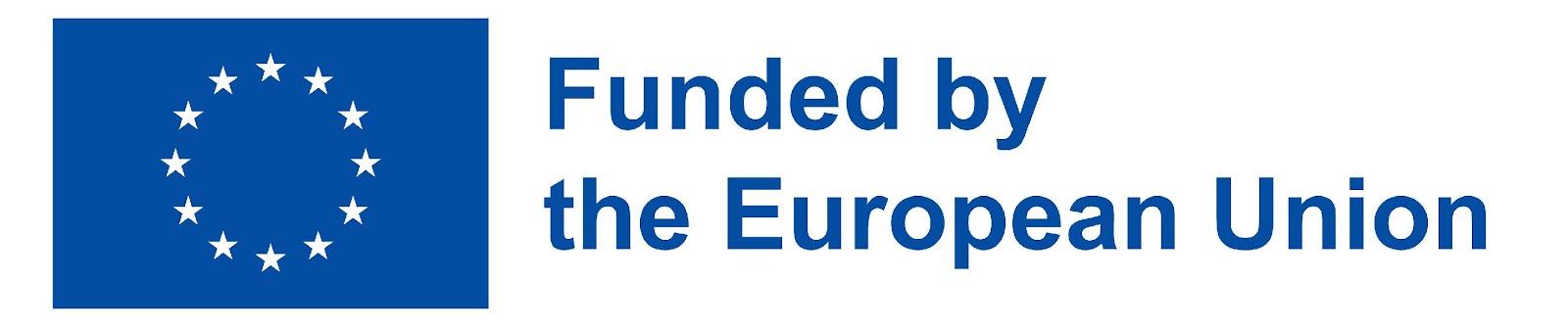 ‹#›
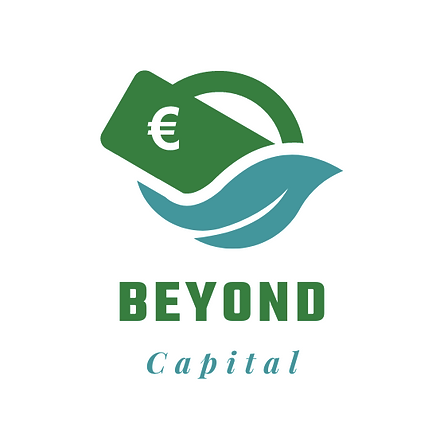 Ejemplos de bancos o proveedores de financiación social que apoyan a las empresas sociales con préstamos
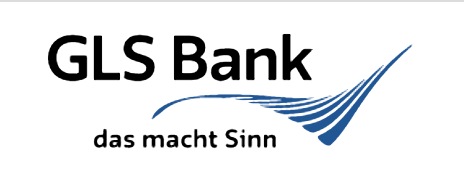 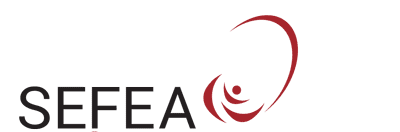 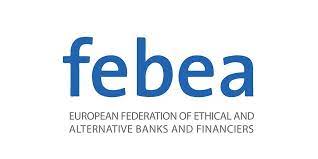 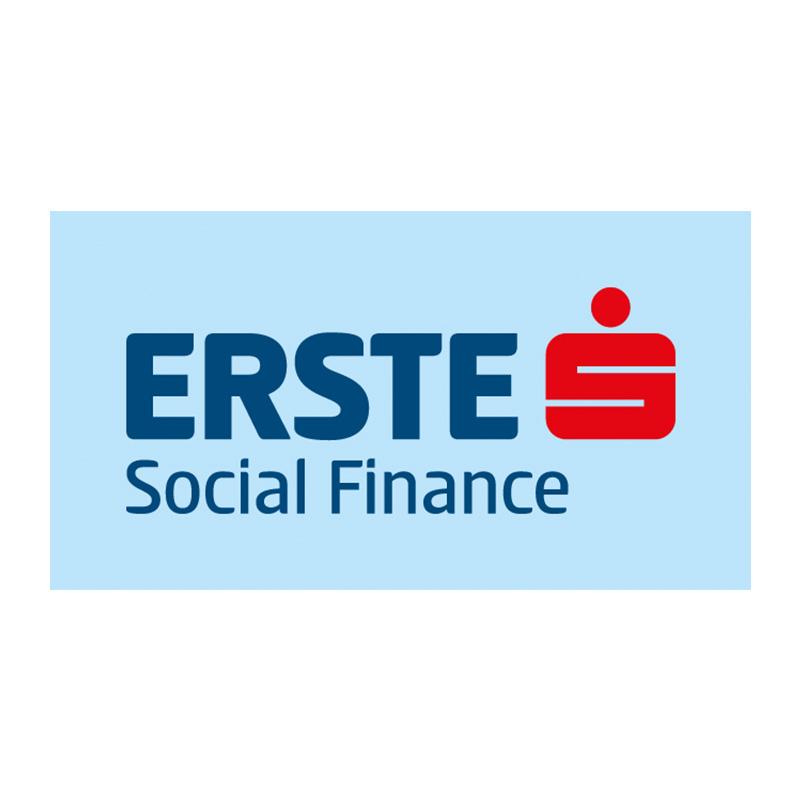 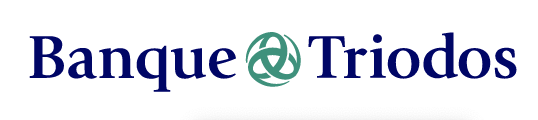 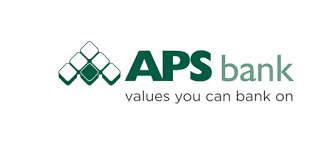 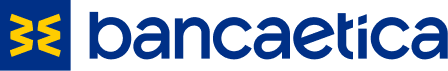 https://febea.org/
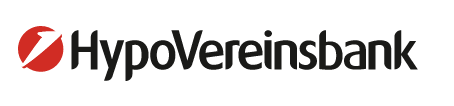 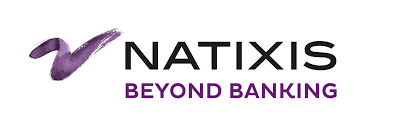 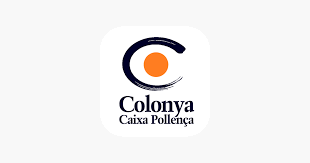 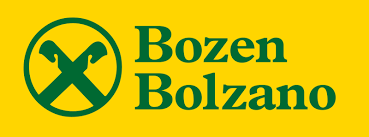 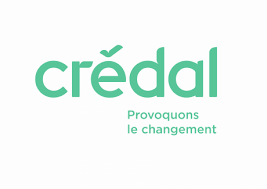 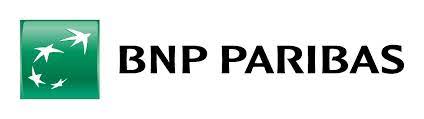 https://group.bnpparibas/en/news/supporting-social-entrepreneurs-accelerate-change
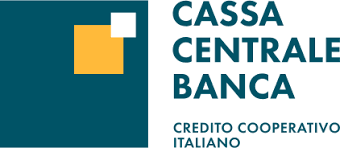 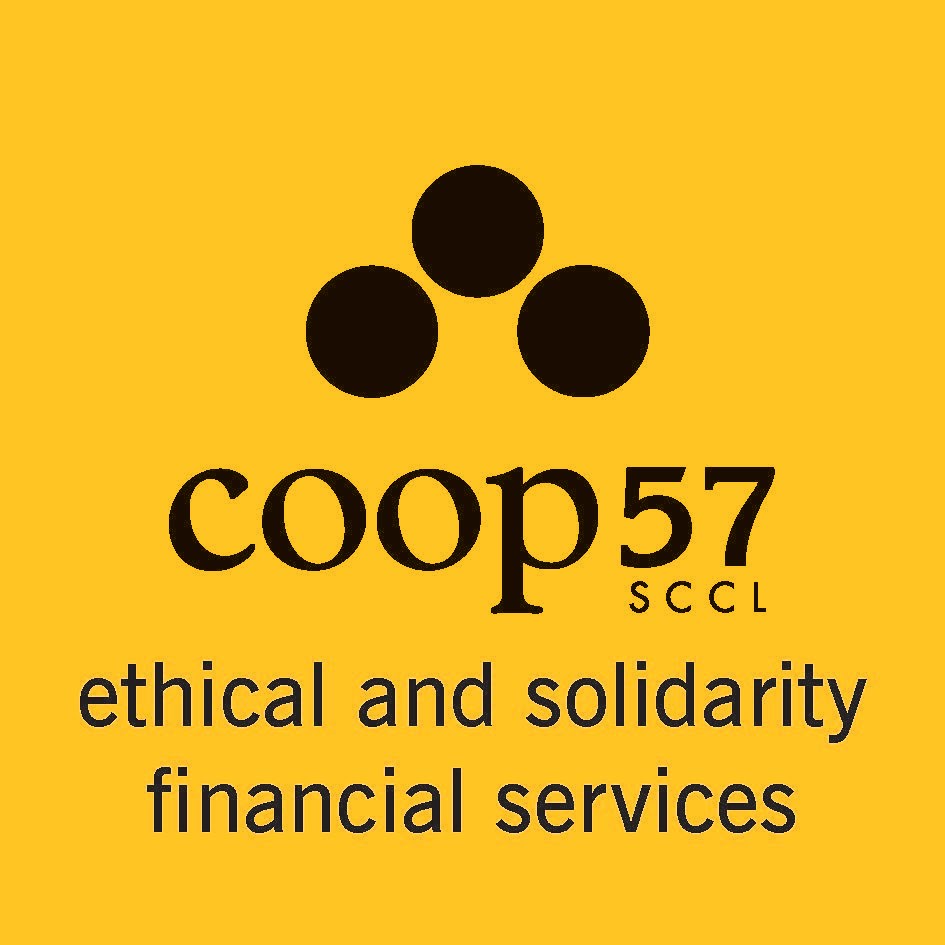 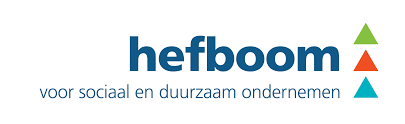 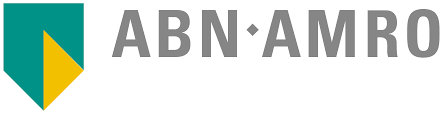 https://www.abnamro.com/en/about-abn-amro/product/social-entrepreneurship-is-more-than-financial-profit
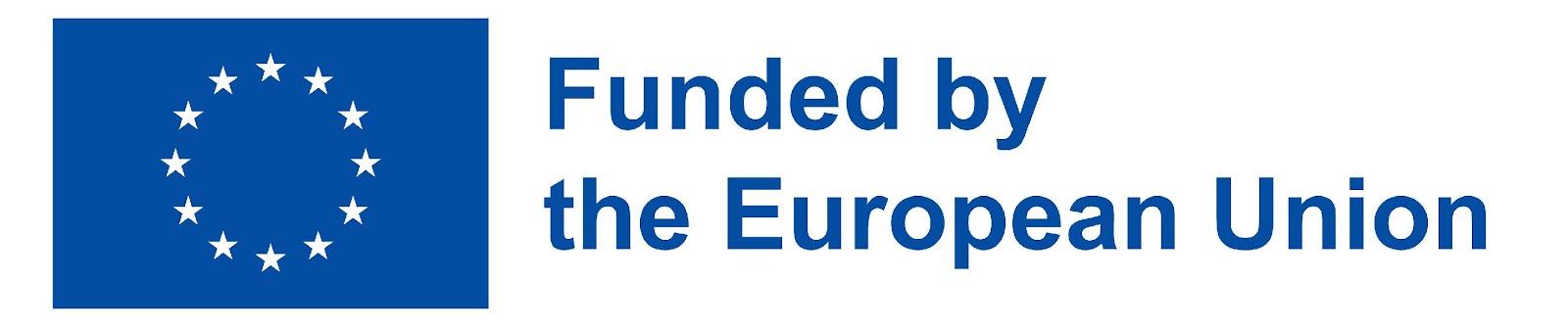 ‹#›
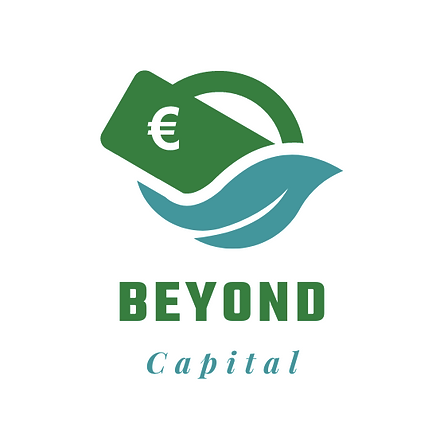 Fuentes de financiación - Descargo de responsabilidad de los mercados de capitales
Los mercados de capitales, a través de la emisión de acciones y bonos, son una importante fuente de financiación disponible para pequeñas y grandes empresas, incluidas las empresas familiares y las PYME. 

Sin embargo, cabe señalar que en algunas jurisdicciones, las empresas sociales no pueden recurrir a los mercados de capitales, por lo que estas opciones pueden no estar disponibles.
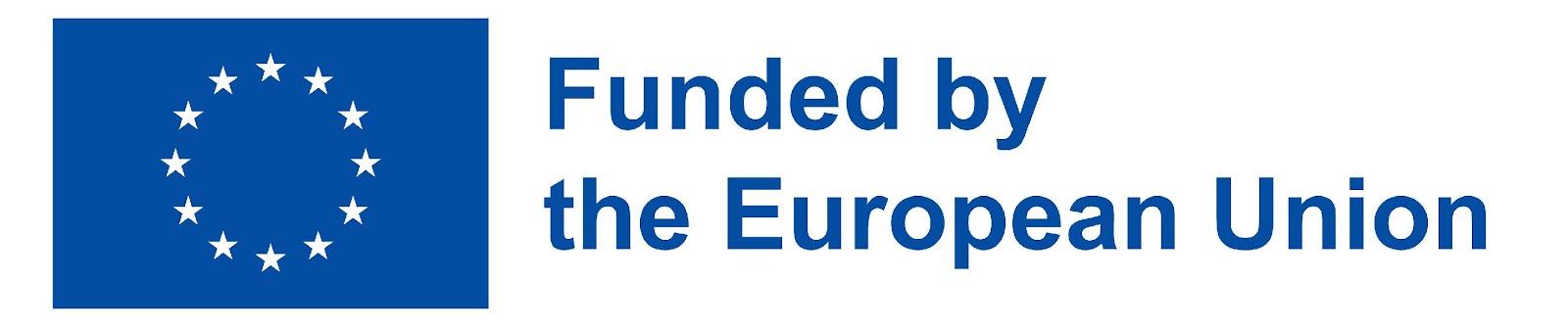 ‹#›
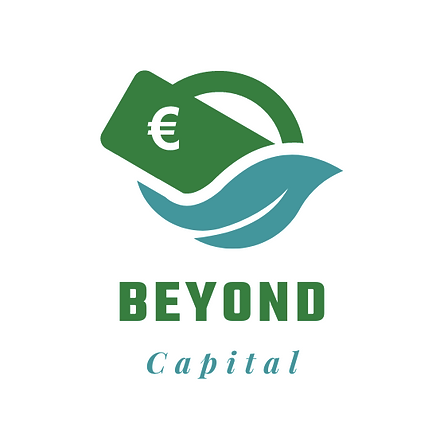 Fuentes externas de financiación
Mercados de capitales - acciones
Compromiso a largo plazo de los nuevos inversores 
Valoración de mercado una vez cotizada 
Importantes beneficios de marca
Beneficios de calificación crediticia
Sin obligaciones de tesorería, salvo dividendos
Beneficios para el gobierno corporativo 
Mayores niveles de eficiencia gracias al escrutinio del mercado
el consejero externo aporta conocimientos y experiencia
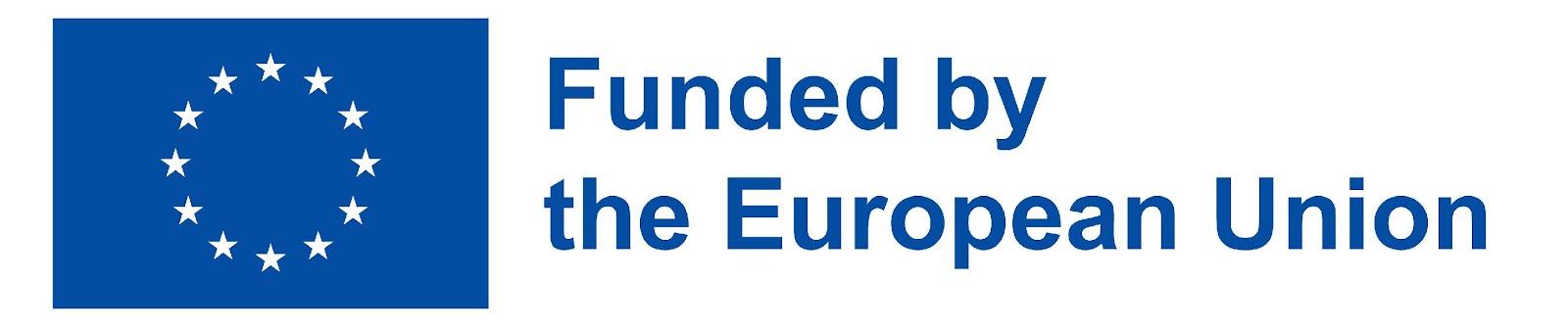 ‹#›
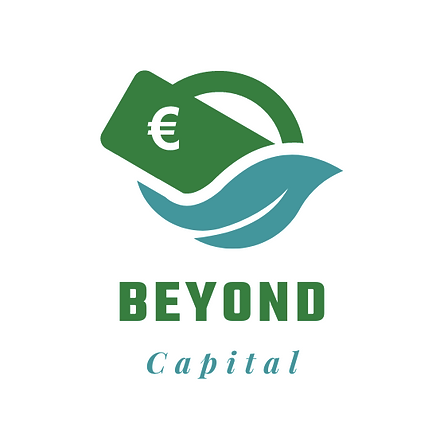 Fuentes externas de financiación
Mercados de capitales - acciones
Elevado coste de acceso al mercado: comercialización, prospecto, asesores, reestructuración
Riesgo de no atraer suficientes inversiones
Riesgo de presión negativa del mercado sobre el valor de las acciones
Problemas de los accionistas "externos" - dilución de la propiedad / búsqueda del rendimiento de los dividendos y no del crecimiento a largo plazo.
Obligaciones de cumplimiento y costes
Sin beneficios fiscales
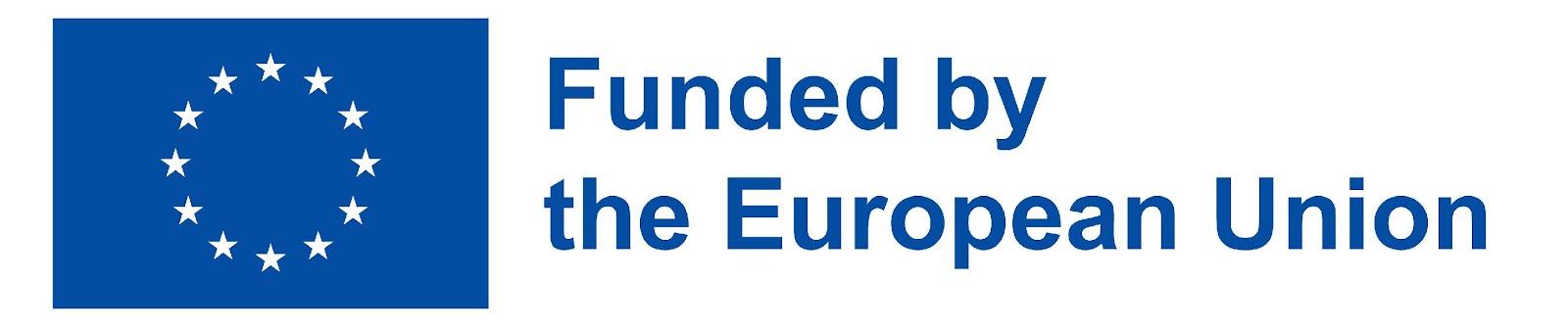 ‹#›
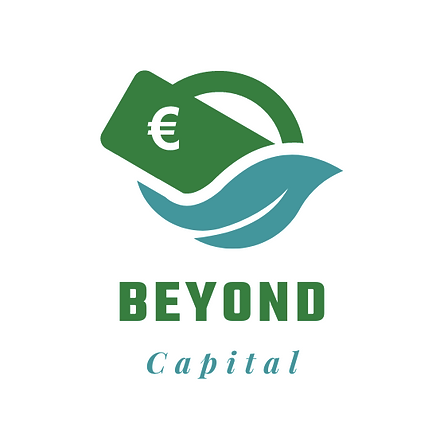 Fuentes externas de financiación
Mercados de capitales - Bonos
Recepción de fondos a tanto alzado
El entorno de bajos tipos de interés garantiza un cupón bajo durante la vida del bono
Un acceso satisfactorio al mercado podría facilitar el acceso en el futuro 
Posibilidad de refinanciar la deuda a su vencimiento
Los intereses pagados son deducibles fiscalmente
No hay dilución de la propiedad
A los inversores les gustan los bonos
Varias opciones para estructurar las condiciones de los bonos (por ejemplo, vainilla, duración, rescatables)
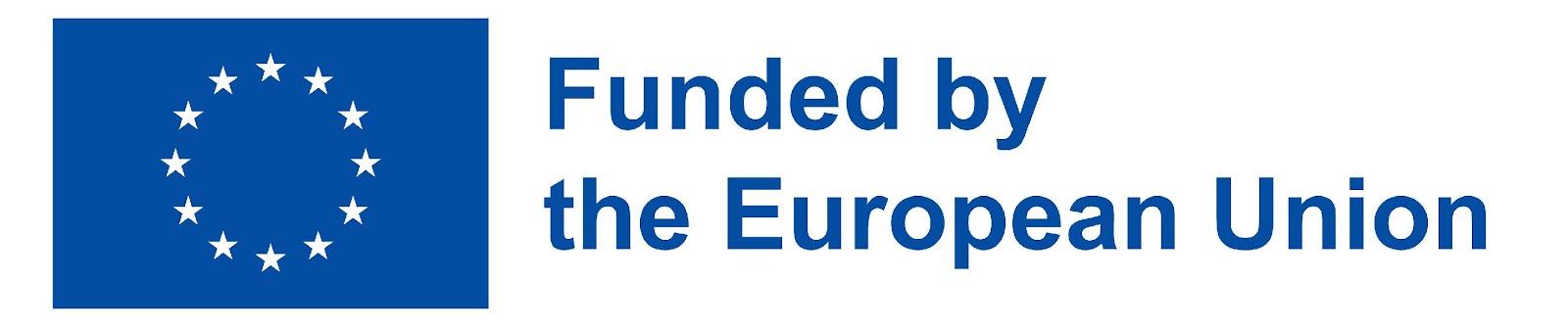 ‹#›
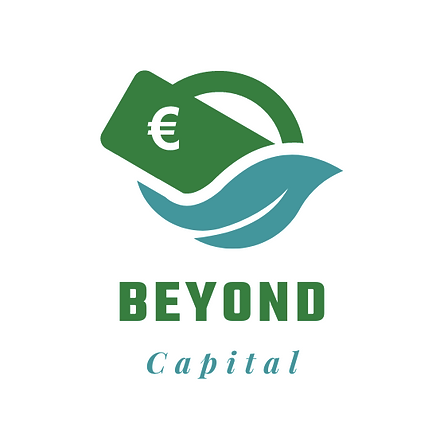 Fuentes externas de financiación
Mercados de capitales - Bonos
Coste de salida al mercado (folleto, asesores, posible reestructuración, cumplimiento, gobierno corporativo) 
Riesgo de venta fallida de la emisión de bonos
Requiere un fuerte flujo de caja a medida que se acerca el vencimiento de los bonos
El cambio (aumento) de los tipos de interés podría afectar a las opciones de refinanciación/renovación
Las fuerzas del mercado podrían afectar al valor de la marca
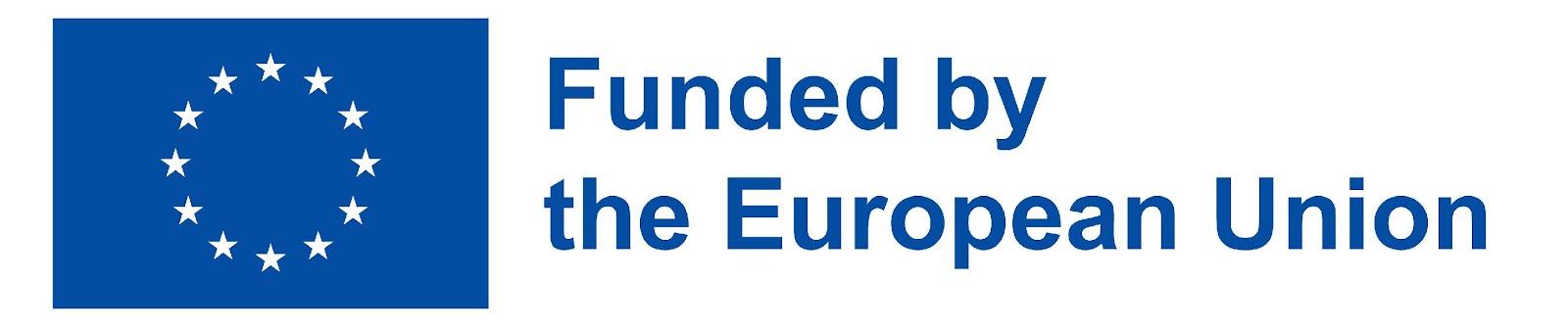 ‹#›
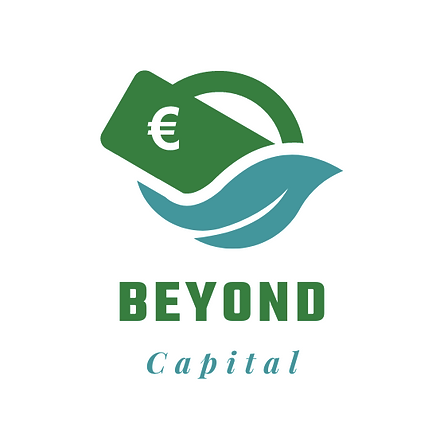 Financiación exterior - Instrumentos de financiación
Donations, grants
Hybrid Capital
Source: Achleitner, A. K., Spiess-Knafl, W., & Volk, S. (2011). Finanzierung von Social Enterprises–Neue Herausforderungen für die Finanzmärkte. Social Entrepreneurship–Social Business: Für die Gesellschaft unternehmen, 269-286.
Equity Capital
Debt Capital
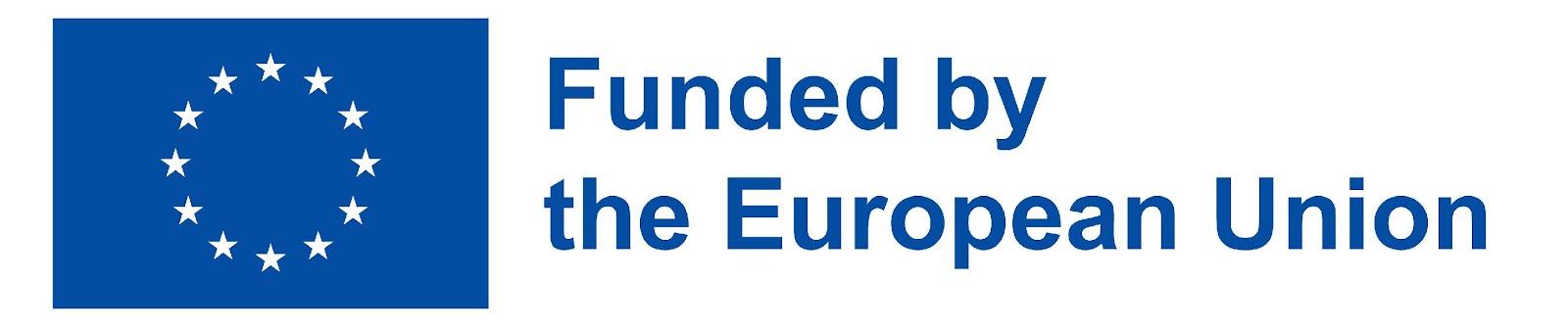 Mezzanine Capital
‹#›
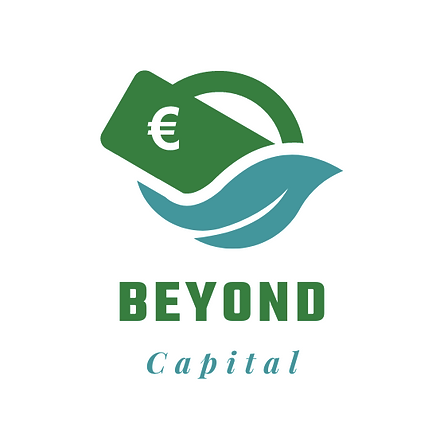 Fuentes externas de financiación
Soluciones híbridas
Podrían adoptar la forma de instrumentos especializados que pueden no ser adecuados para todo el público objetivo.
Ejemplos: bonos convertibles, acciones preferentes, bonos a muy largo plazo...
Estos instrumentos suelen ofrecer una mayor rentabilidad (cupón), ya que son más arriesgados. 
El mercado de estos instrumentos está formado principalmente por inversores institucionales
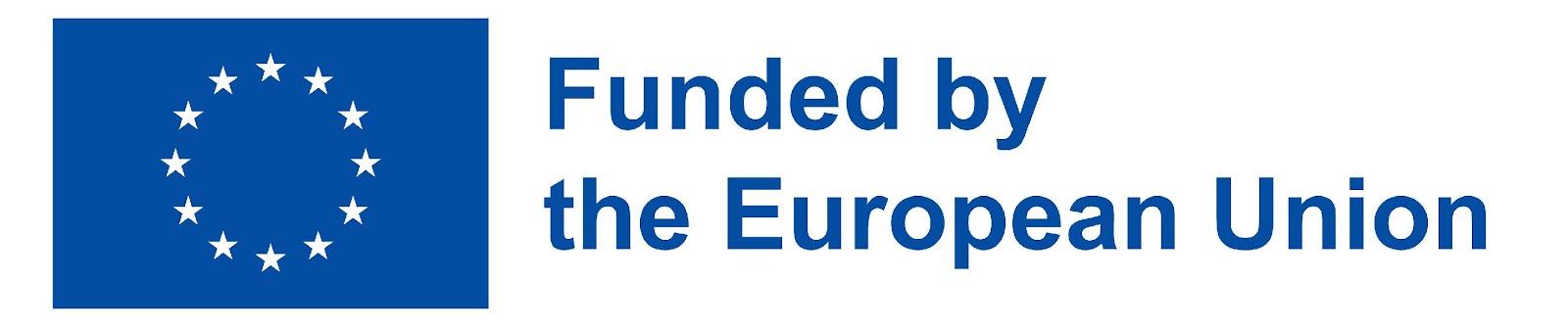 ‹#›
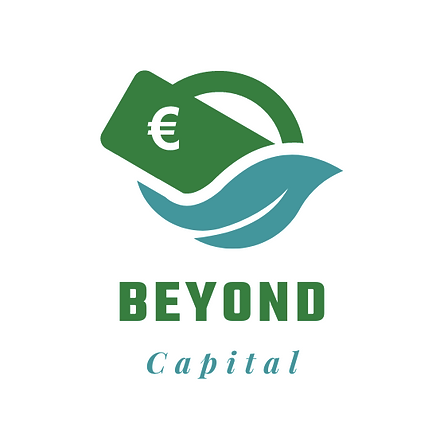 Fuentes externas de financiación
Crowdfunding
El capital objetivo obtenido puede llegar a los 5 millones de euros, pero a menudo es bastante inferior.
Es un proceso relativamente barato que requiere un business plan y un intermediario autorizado.
Crowdfunding depende de muchas inversiones de pequeño valor realizadas por particulares
El incentivo para invertir suele ser emocional, no financiero
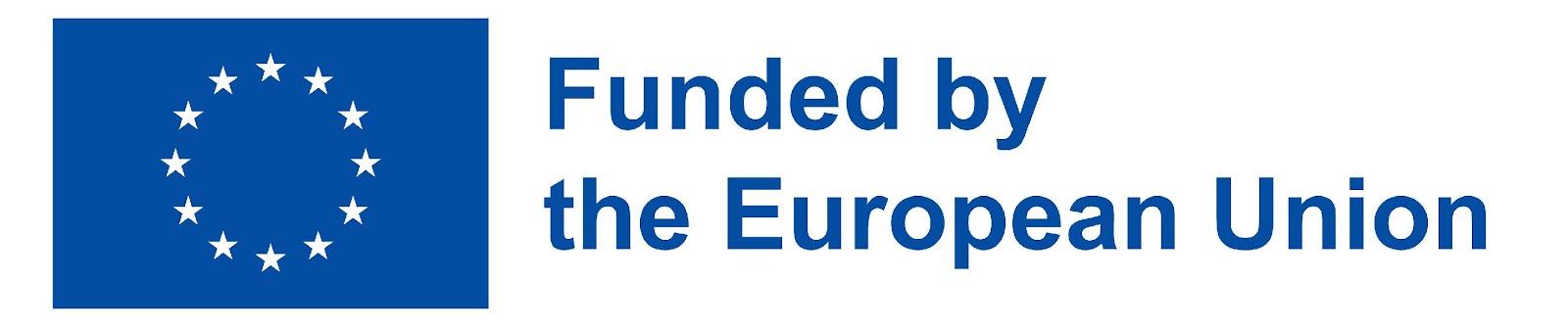 ‹#›
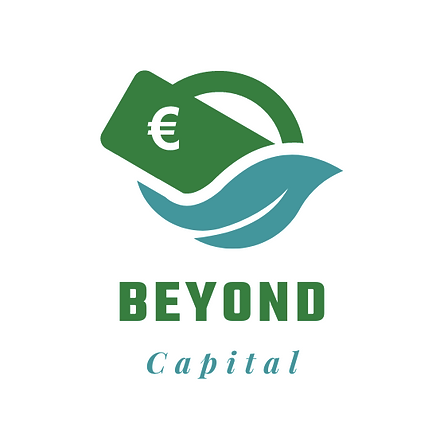 Fuentes externas de financiación
Crowdfunding
Crowdfunding se utiliza para necesidades de capital de valor relativamente pequeño
La mayoría (75%) de las campañas de crowdfunding no alcanzan su objetivo. 
El crowdfunding es un mercado relativamente poco regulado, por lo que se recomienda precaución.
El crowdfunding tiende a atraer proyectos de naturaleza social, cultural, personal y orientada a la comunidad.
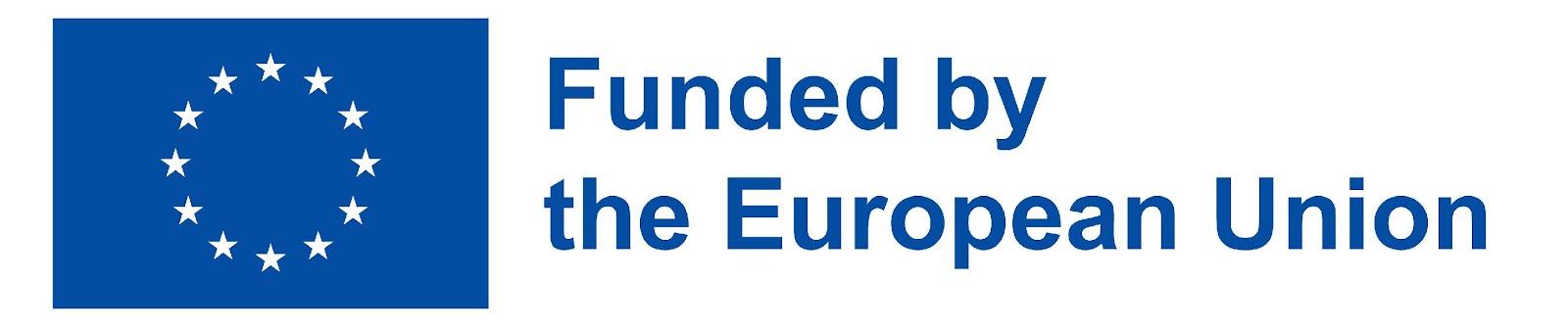 ‹#›
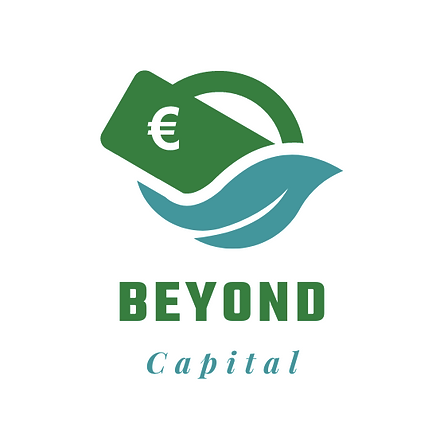 Capital híbrido - Ejemplos
Subvención convertible 
Subvención que se convierte en capital en caso de éxito.
Préstamo condonable
Préstamo que se convierte en subvención en caso de éxito.
Si la empresa social alcanza los objetivos acordados de antemano, no es necesario devolver el préstamo.
Subvención recuperable
Préstamo que sólo debe devolverse si el proyecto alcanza determinados hitos. 
Si no se alcanzan los hitos, la subvención recuperable se convierte en subvención.
Acuerdos de reparto de ingresos
Los inversores financian un proyecto y reciben una parte de los ingresos futuros.
Modelo de riesgo compartido; da flexibilidad financiera a la empresa social.
Source: Achleitner, A. K., Heinecke, A., Noble, A., Schöning, M., & Spiess-Knafl, W. (2011). Social Investment Manual. Schwab Foundation, TU München, Dialogue Social Enterprise.
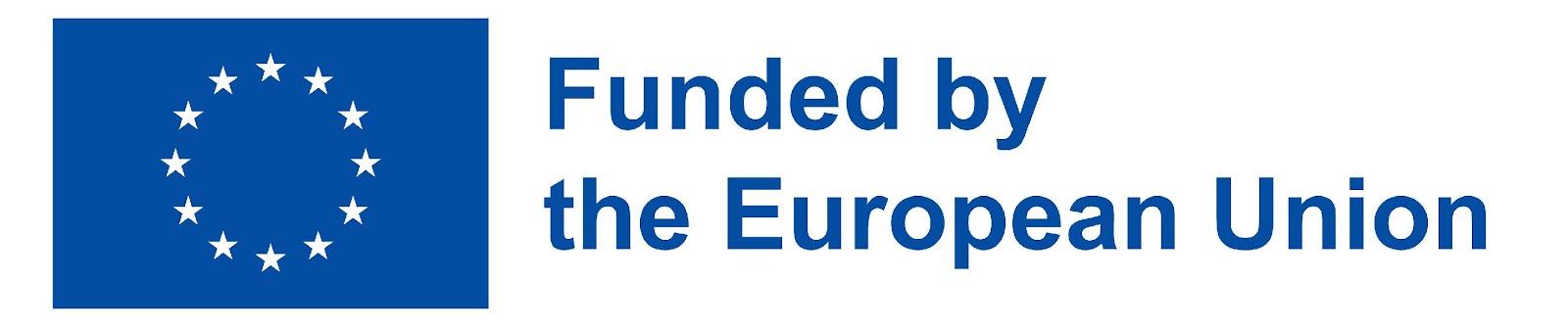 ‹#›
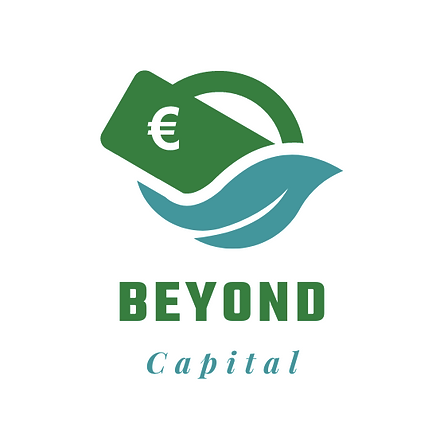 Fuentes externas de financiación
Subvenciones y ayudas a la industria
Algunas jurisdicciones ofrecen ayudas a la industria para fomentar la inversión extranjera directa, así como la inversión de las PYME.
Las empresas familiares también suelen recibir ayudas
Las ayudas a través de subvenciones no son reembolsables
Préstamos blandos, los préstamos a más largo plazo están sujetos a reembolso. 
Algunas entidades ofrecen garantías como aval para respaldar las solicitudes de financiación bancaria
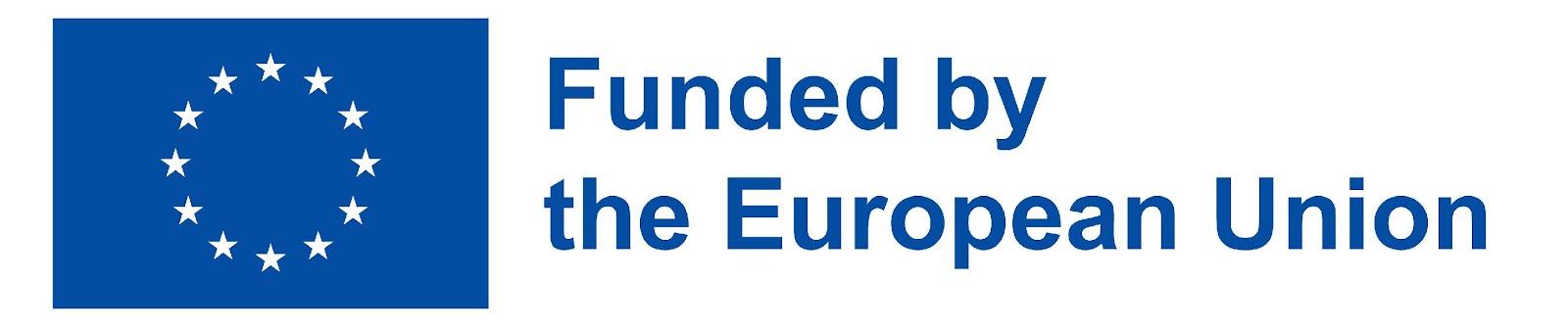 ‹#›
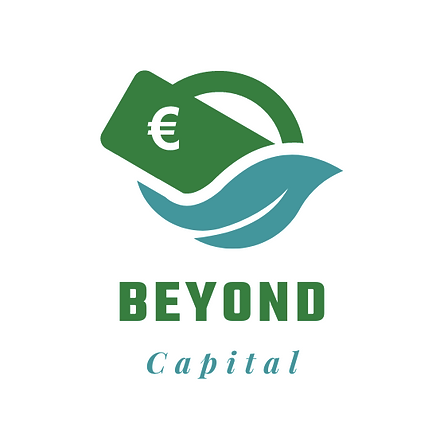 Fuentes externas de financiación
Subvenciones y ayudas a la industria
Las opciones de subvención/ayuda a la industria difieren de un país a otro.
El proceso de solicitud puede ser desalentador y llevar mucho tiempo.
El cumplimiento de las obligaciones fiscales suele ser una condición para la solicitud
Podrían aplicarse condiciones como el uso de los fondos, la garantía personal de los propietarios, el cumplimiento
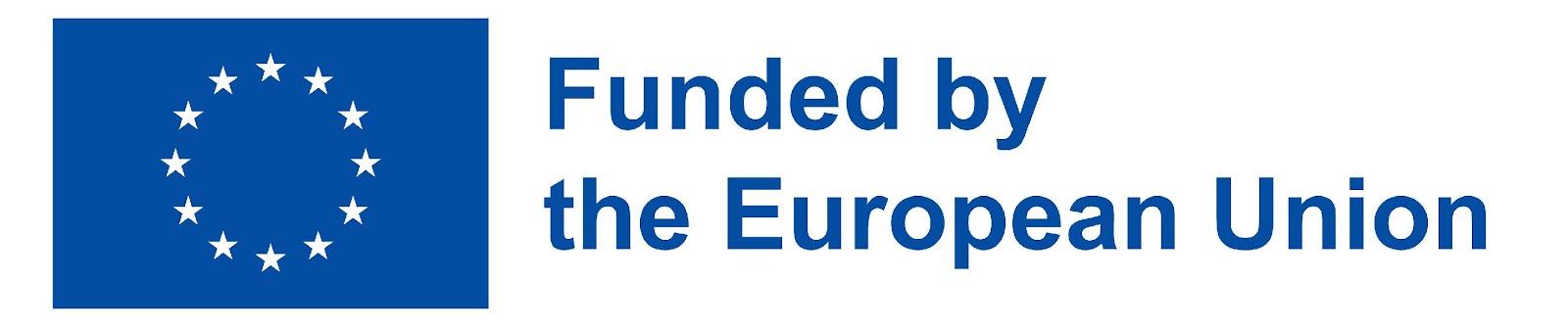 ‹#›
Estrategia de financiación y cómo afecta a su empresa
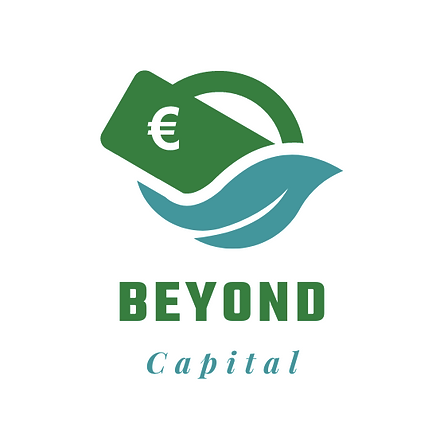 Estrategia de financiación: un círculo virtuoso
Inversiones
Ingresos crecientes, rendimientos-> flujos de caja
Nueva deuda
+ Pago de intereses 
+ Reembolso nominal
Servicio de la deuda
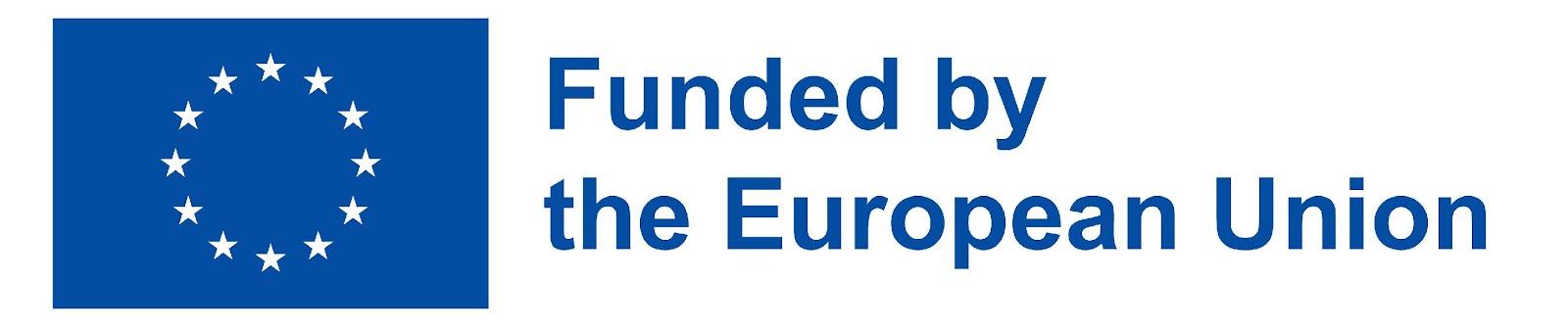 ‹#›
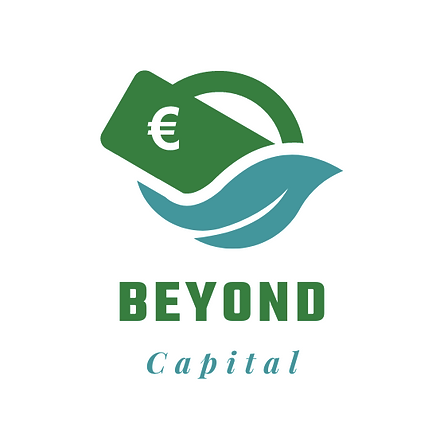 De la mala estrategia de financiación y su círculo vicioso
Inversiones
Aumento insuficiente de los beneficios y, por tanto, de los flujos de caja
Sobreendeudamiento
+ Pago de intereses
+ Reembolso nominal imposible
Nueva deuda
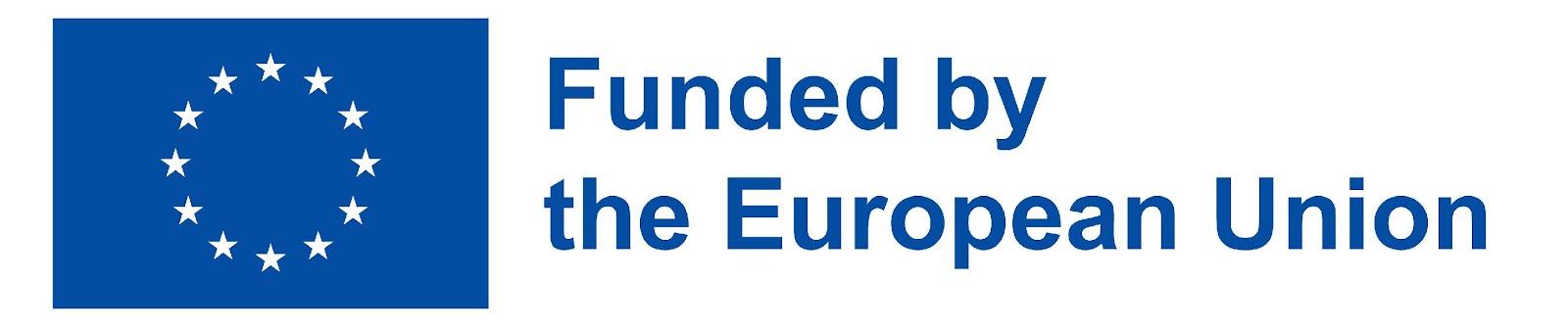 ‹#›
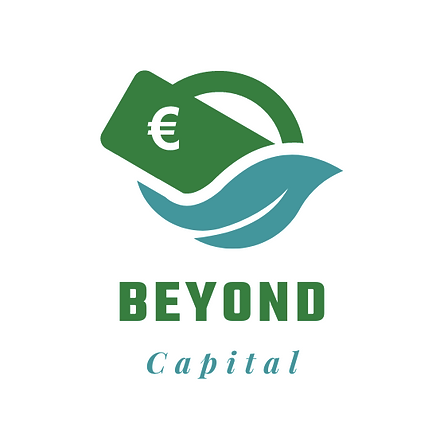 Current liabilities :
Suppliers
Employees, Welfare org, 
State…
Cash
Cash
Short term debt
Accounts receivable 
(subsidy)
Cash (+/-)
Current liabilities :
Suppliers
Salaries, Welfare org, 
State…
Accounts receivable 
(customers)
Accounts receivable 
(subsidy)
=
Accounts receivable 
(customers)
WCR
Inventory
Long term debt
Inventory
Long term debt
Non current assets
Net income (n)
-
Net income (n)
Retained Earnings 
Investment grants
Non current assets
Retained Earnings 
Investment grants
Shareholders’ equity
Shareholders’ equity
WC
Assets
Assets
Equity & Liability
Equity & Liability
Qué dice un balance de su estrategia de financiación
Cash (+/-)
=
WCR
-
WC
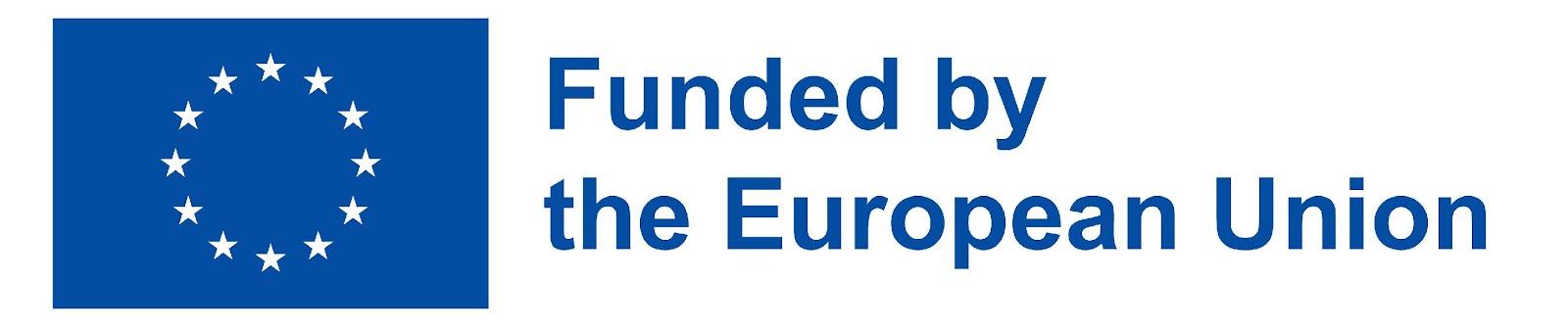 ‹#›
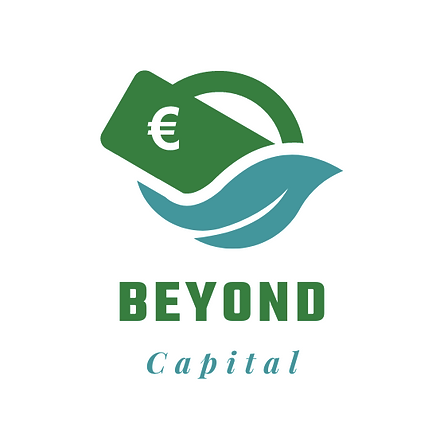 Estrategia de financiación paso a paso
Diseñar una estrategia de financiación

Saber lo que se busca
Analizar y estimar las necesidades de financiación 
Conocer las soluciones y herramientas de financiación
Identificar al socio más adecuado para maximizar el impacto social
Poner en marcha una estrategia de financiación

Calendario 
Conocimiento de financiadores e inversores

…son llaves
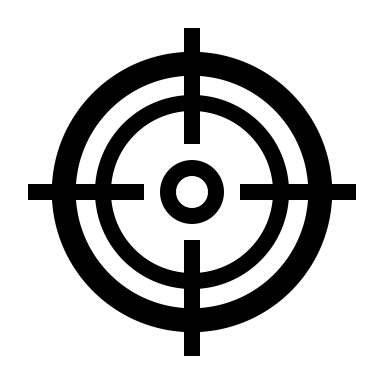 Previsión de tesorería/Plan de financiación : la herramienta maestra de su estrategia financiera
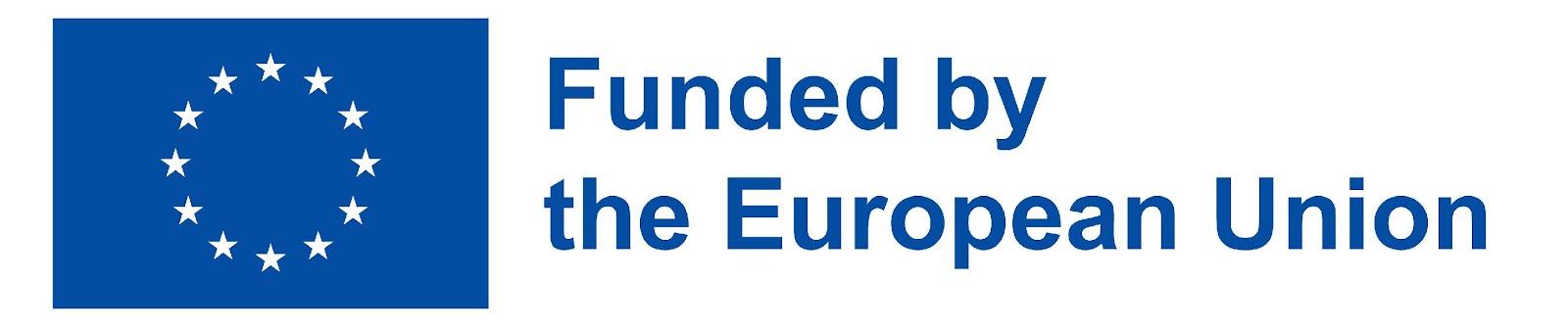 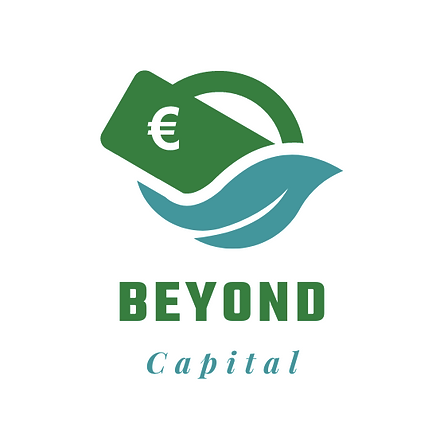 Algunas observaciones sobre la estrategia de financiación
Necesidades : 
Cambios en las necesidades de capital circulante
Nuevas inversiones
Inversiones recurrentes

Azimuth : 
Preservar/consolidar la estructura financiera. 
Garantizar el margen de maniobra 

Corto plazo: 
La previsión de tesorería no integra la financiación a corto plazo. Es necesario evaluarla también (+una solución de financiación identificada para que la empresa no tenga que soportar este problema
Ej: actividades estacionales

Estructural vs situacional : 
estructural (a menudo vinculada a la insuficiencia de recursos a largo plazo al principio) o sólo puntual. 
a cubrir en el 1er caso mediante financiación a medio-largo plazo, mientras que en el 2º caso, la solución a corto plazo es adecuada.
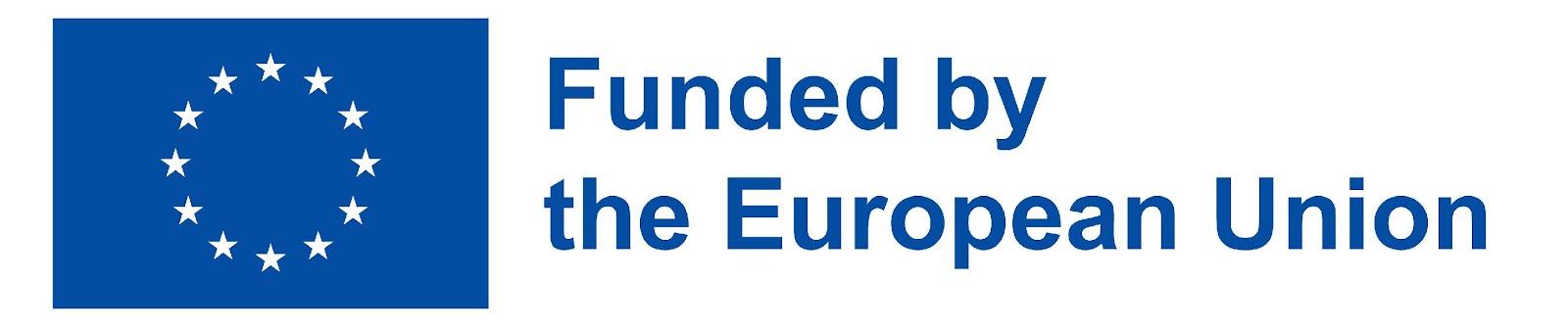 ‹#›
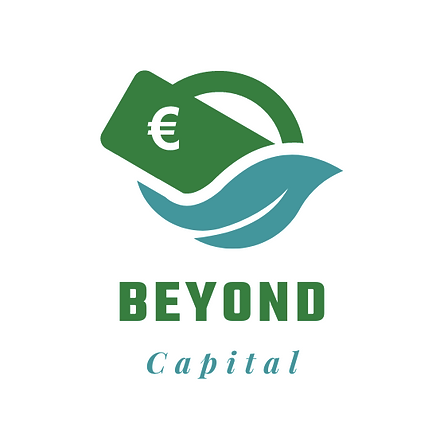 Algunas observaciones sobre la estrategia de financiación
La previsión de tesorería es una herramienta de pilotaje, ya que permite :

Visualizar la dinámica de su estrategia de crecimiento/financiación

Realizar una comprobación de la pertinencia de la hipótesis de BP
En términos de ingresos netos y cambios en el capital circulante generado
En términos de medios de producción, inversiones consideradas
En términos de limitaciones vinculadas a la estrategia de financiación considerada. 


La previsión de tesorería es una herramienta de negociación, ya que permite ver :

Qué se va a financiar;

Una visión global de las necesidades de financiación de la empresa ; 

Una evaluación de la adecuación entre los flujos de tesorería de explotación y el reembolso de la deuda.
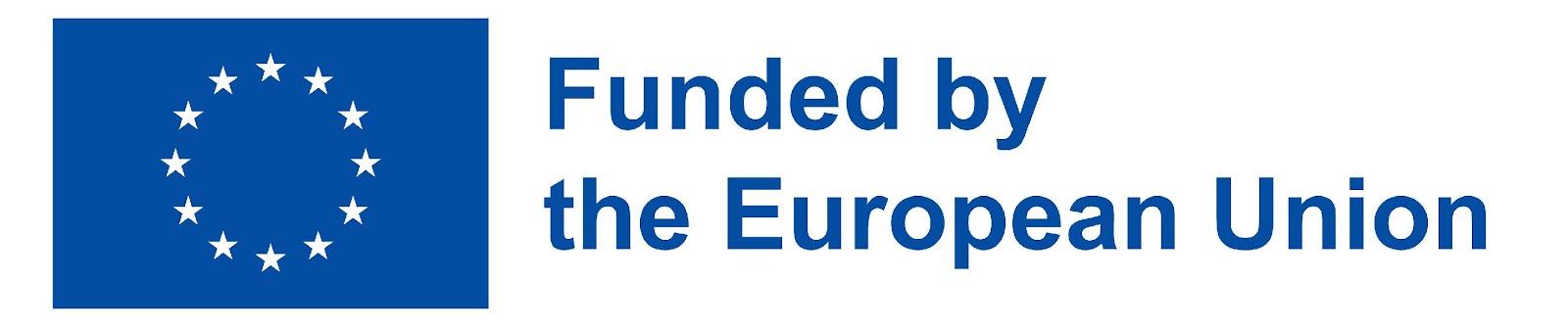 ‹#›
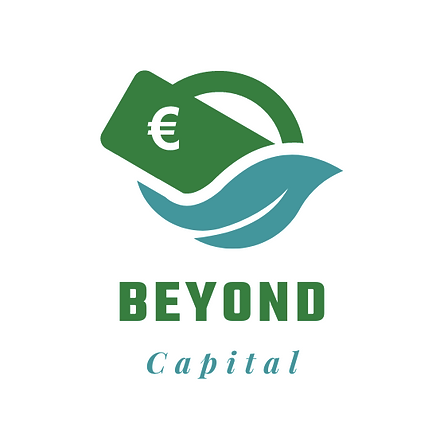 Algunos comentarios finales
Puntos de atención - proyecto de desarrollo : 

Cambios en las necesidades de capital circulante - en relación con el volumen de negocio
Anticipar cualquier cambio en el capital circulante para evitar posibles crisis de falta de liquidez

Formas de financiar parcialmente el WCR (además de la financiación de cuasicapital) : 
Línea de descubierto
Crédito a corto plazo.


Esté atento a una movilización excesiva de este tipo de financiación : 
Cargas financieras elevadas,
Incierto a largo plazo.
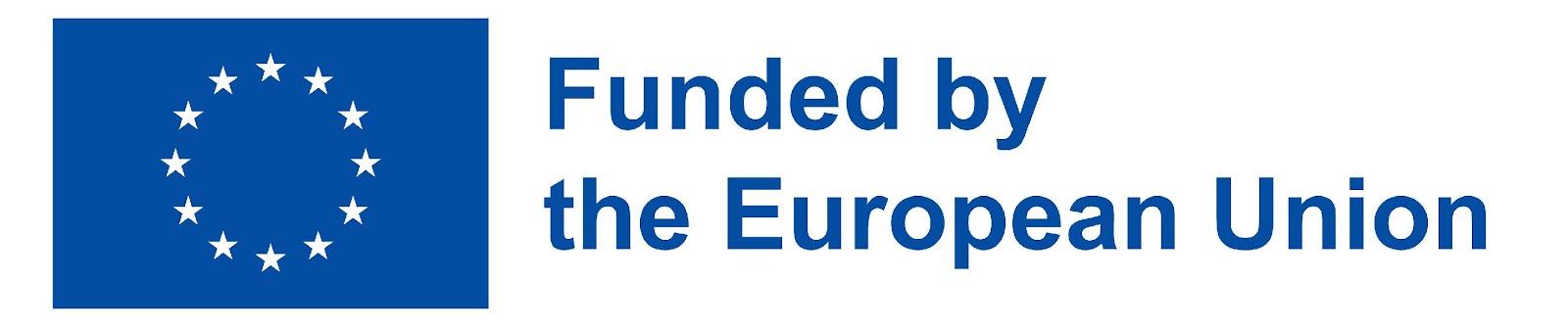 ‹#›
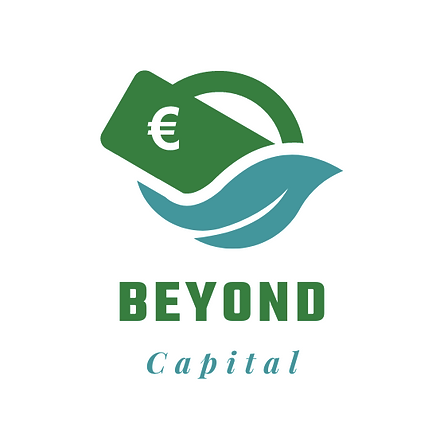 Algunos comentarios finales
Puntos de atención al estudiar un proyecto de inversión :
Comprobar la adecuación a la hoja de ruta estratégica.
Comparar los costes de inversión.
Garantizar la coherencia con la estructura financiera de la empresa (deuda actual, fondos propios, etc.).
Garantizar la coherencia con los flujos de caja operativos anuales/proyecciones actuales. 
Evitar la autofinanciación
A menos que la posición de caja pletórica ☺....
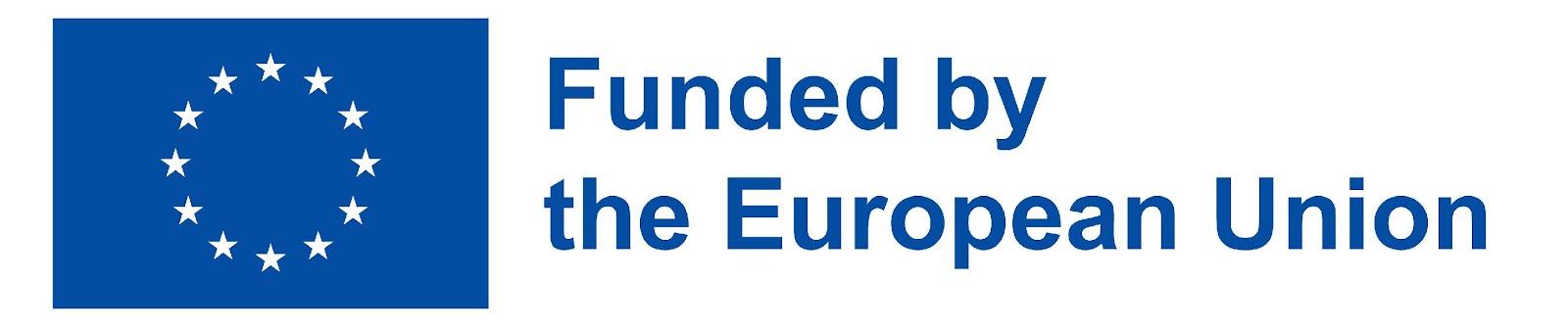 ‹#›
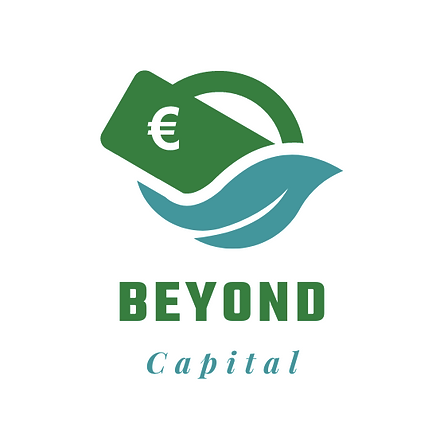 Necesita comprender la estructura de su empresa y los flujos de capital como resultado de este análisis.

Tiene que comprender las necesidades a corto y largo plazo de la empresa, sobre la base de su evaluación empresarial y su plan de negocio.

Necesita comprender las diferentes fuentes de capital y la accesibilidad de su empresa a estas fuentes, con una clara comprensión del riesgo, las consecuencias y los costes, y las obligaciones y plazos de reembolso.
Puntos clave
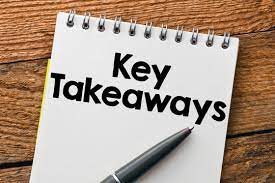 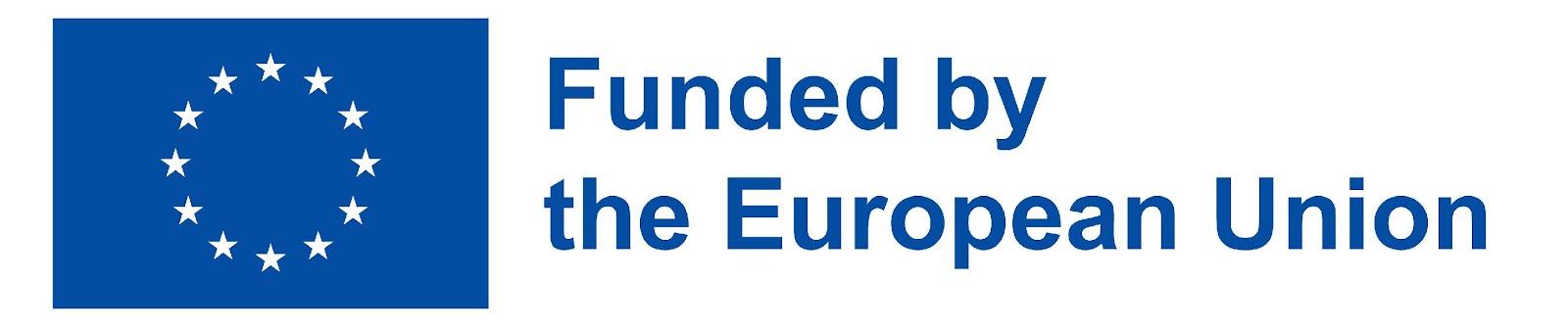 ‹#›
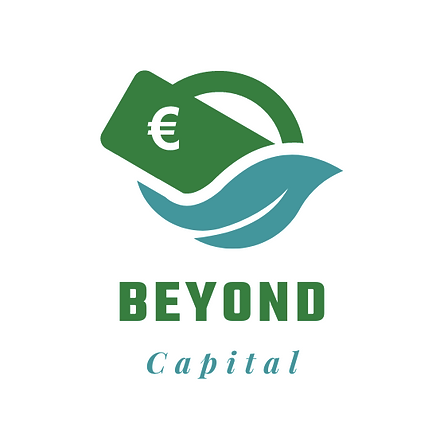 ¿Cómo evaluaría la estrategia financiera actual de su empresa? 
¿Están suficientemente cubiertas las necesidades financieras? 
¿Cree que cuenta con el grupo adecuado de socios financieros para el proyecto?

¿Cómo se aseguraría de tener una buena evaluación de sus necesidades de financiación, actualmente y para apoyar mejor los futuros pasos de desarrollo que está dispuesto a dar?

¿Cuáles serían los primeros pasos que estaría dispuesto a dar para mejorar la financiación de su empresa social?
Reflexión/
autoevaluación
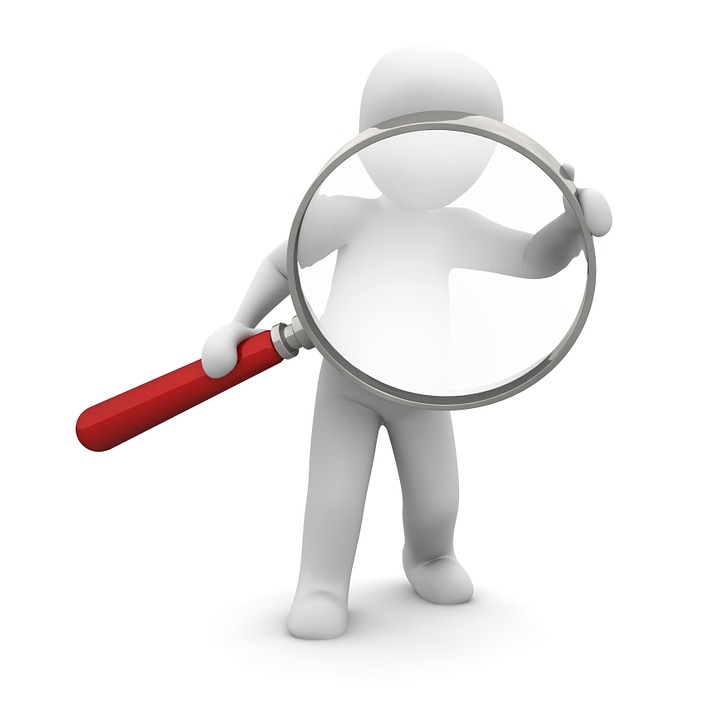 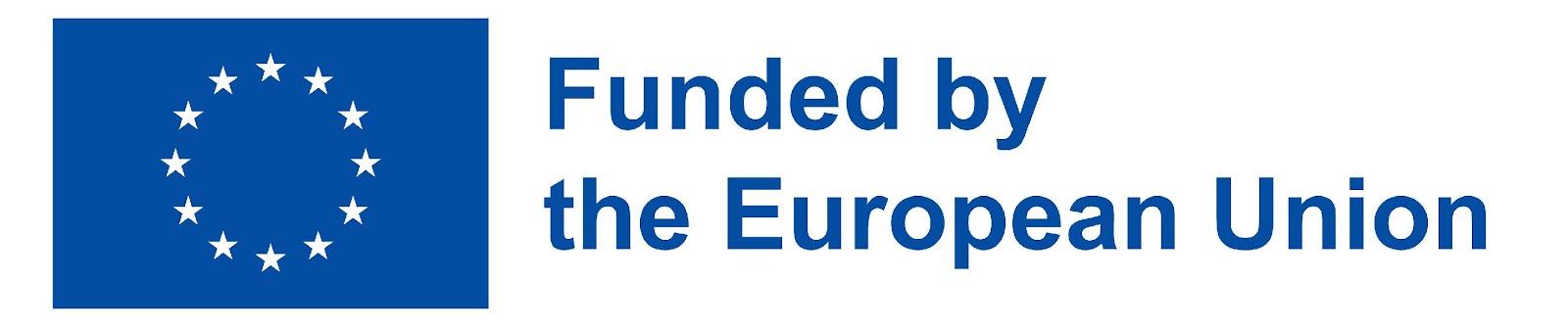 ‹#›
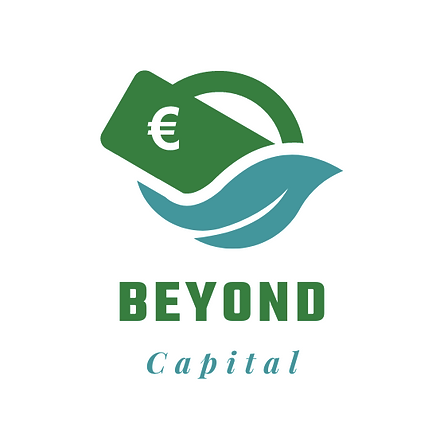 Gracias!
https://www.beyond-capital.eu/
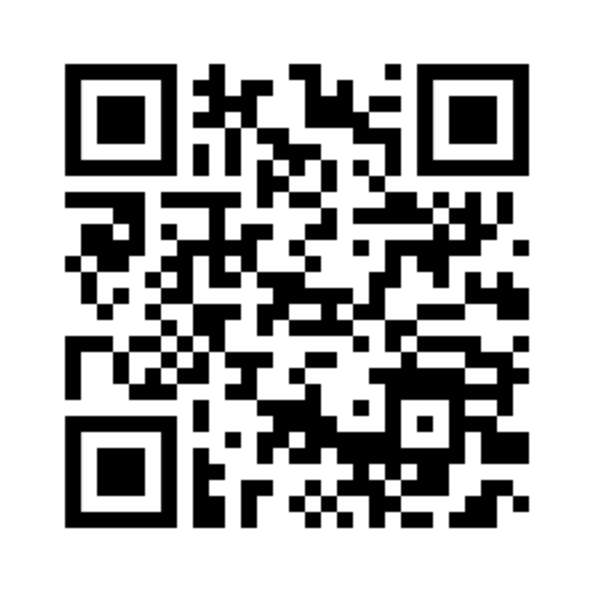 ¡Por favor, complete este breve cuestionario para ayudarnos a mejorar el módulo!
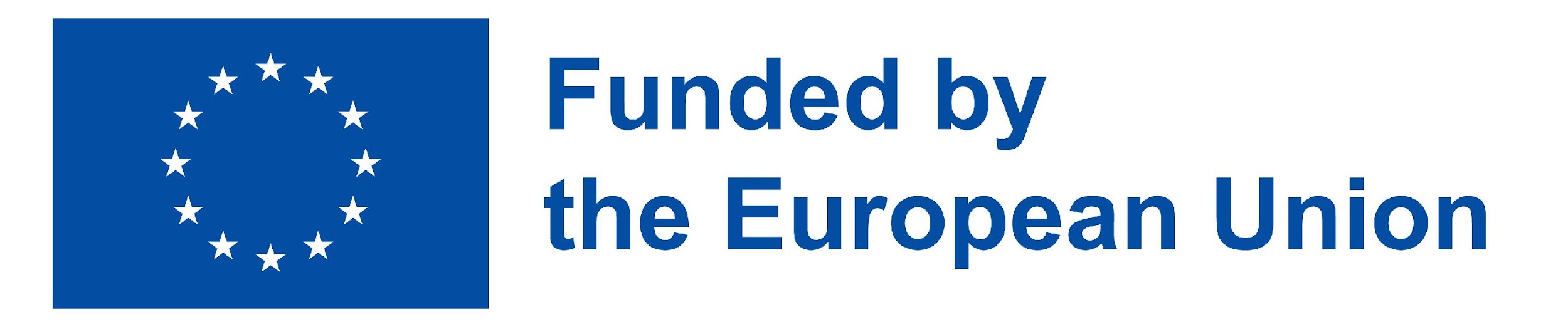